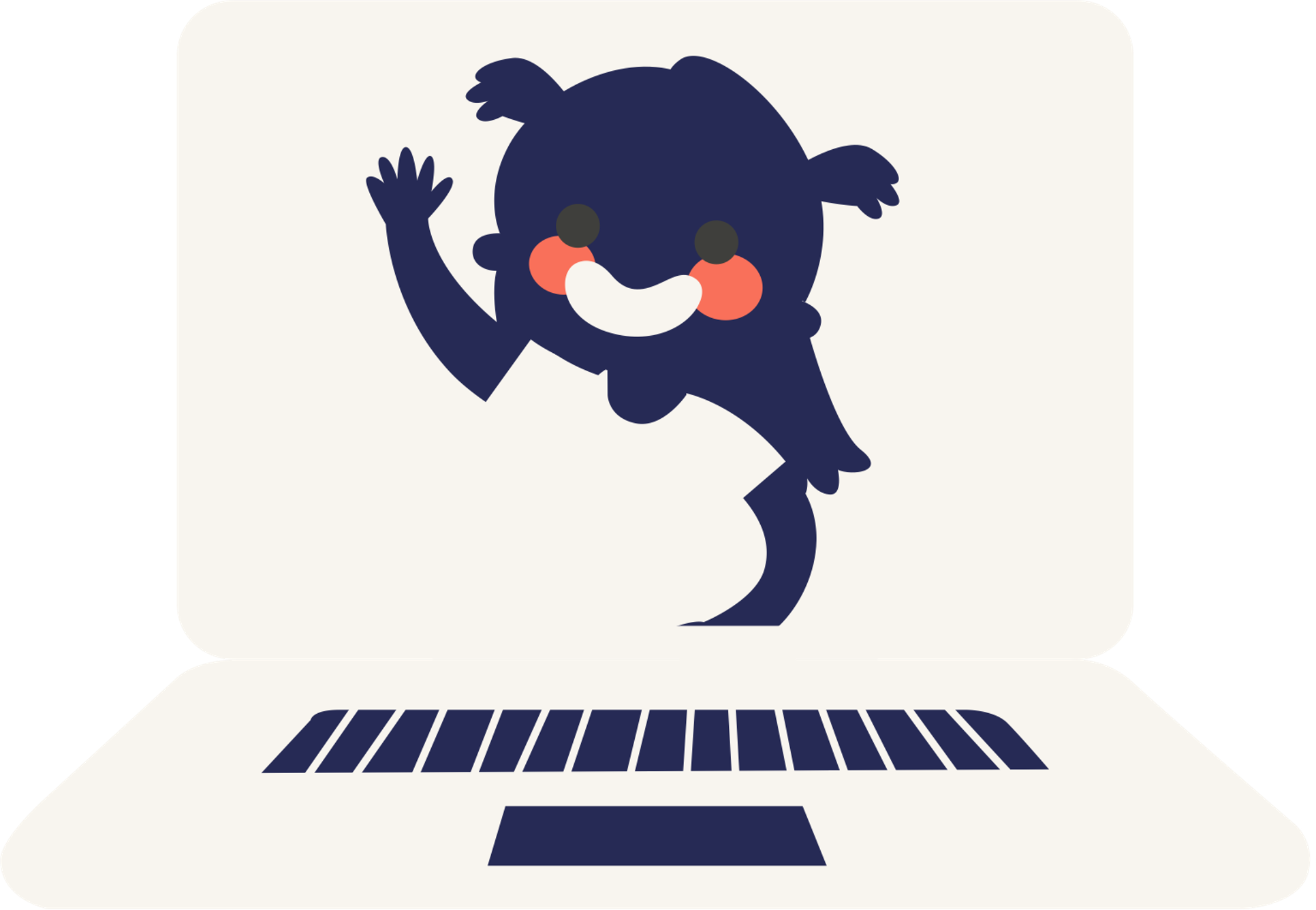 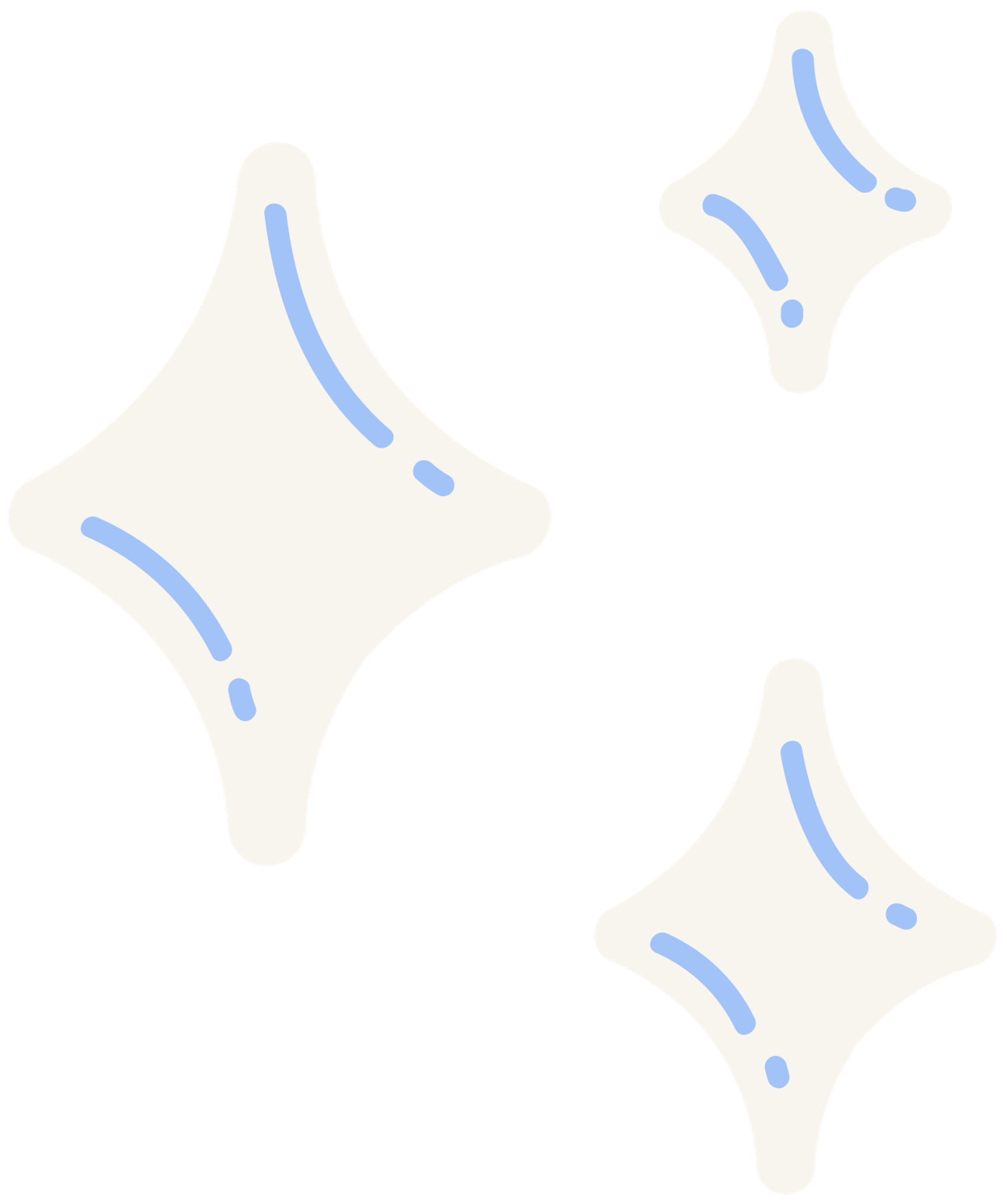 حياكم الله طالباتي

 وكل عام وأنتم بخير
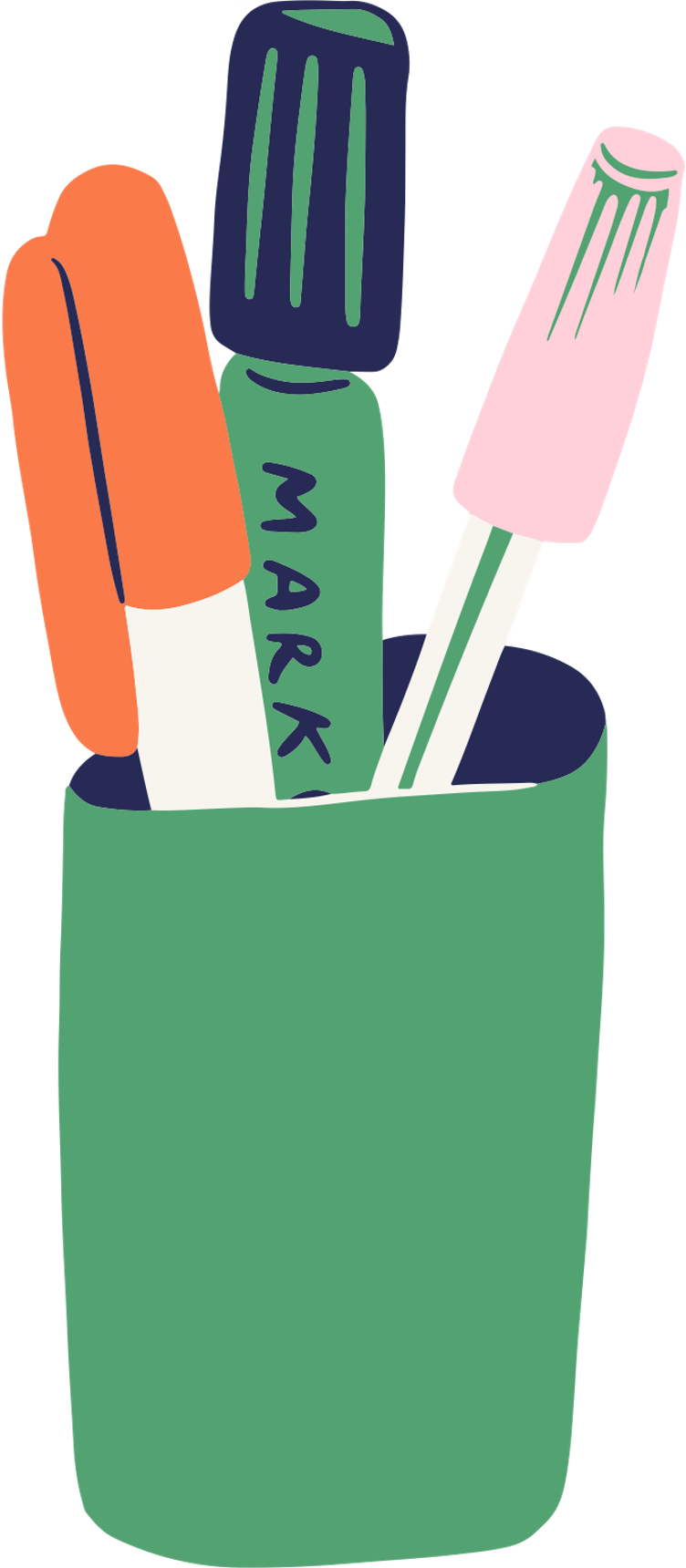 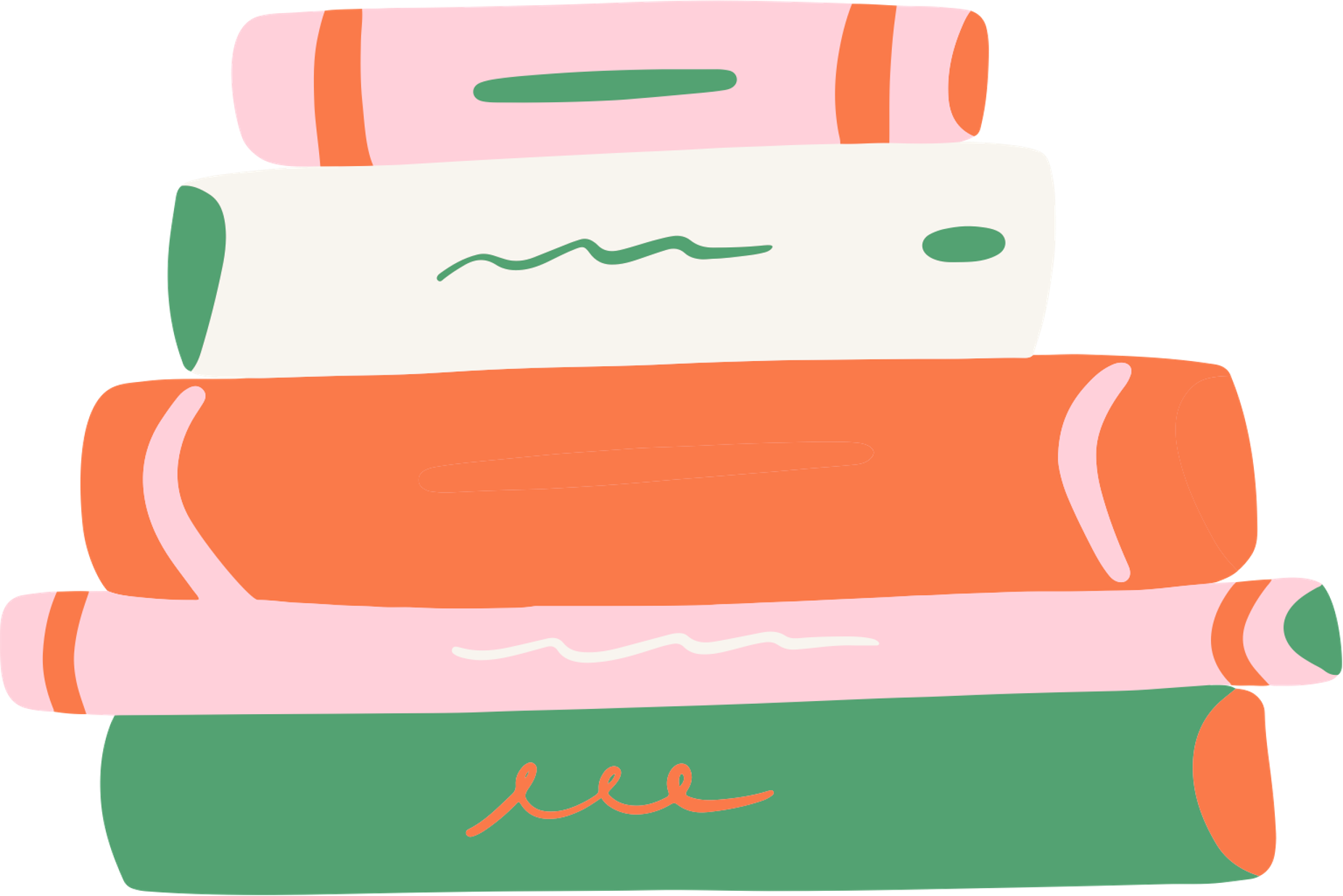 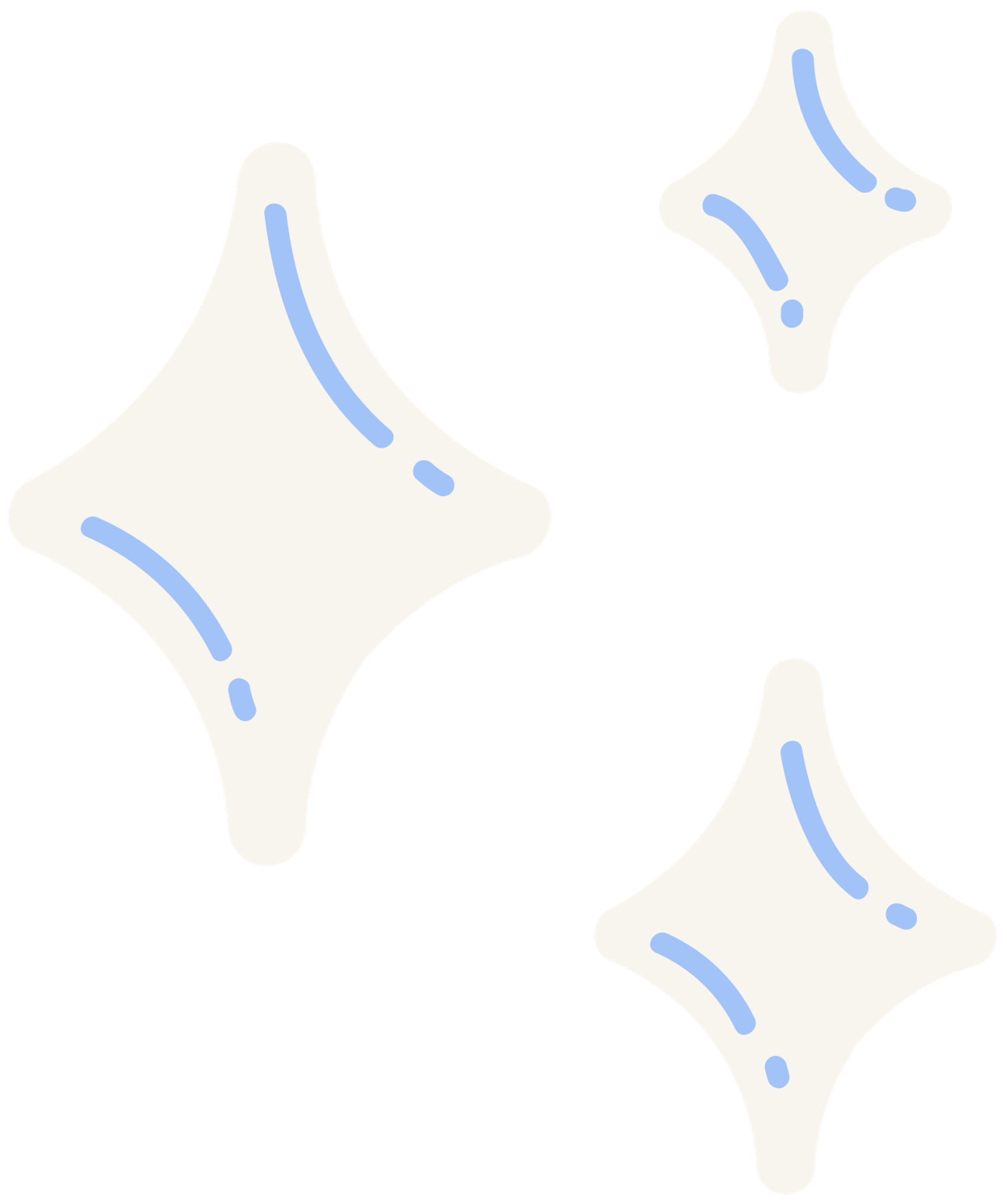 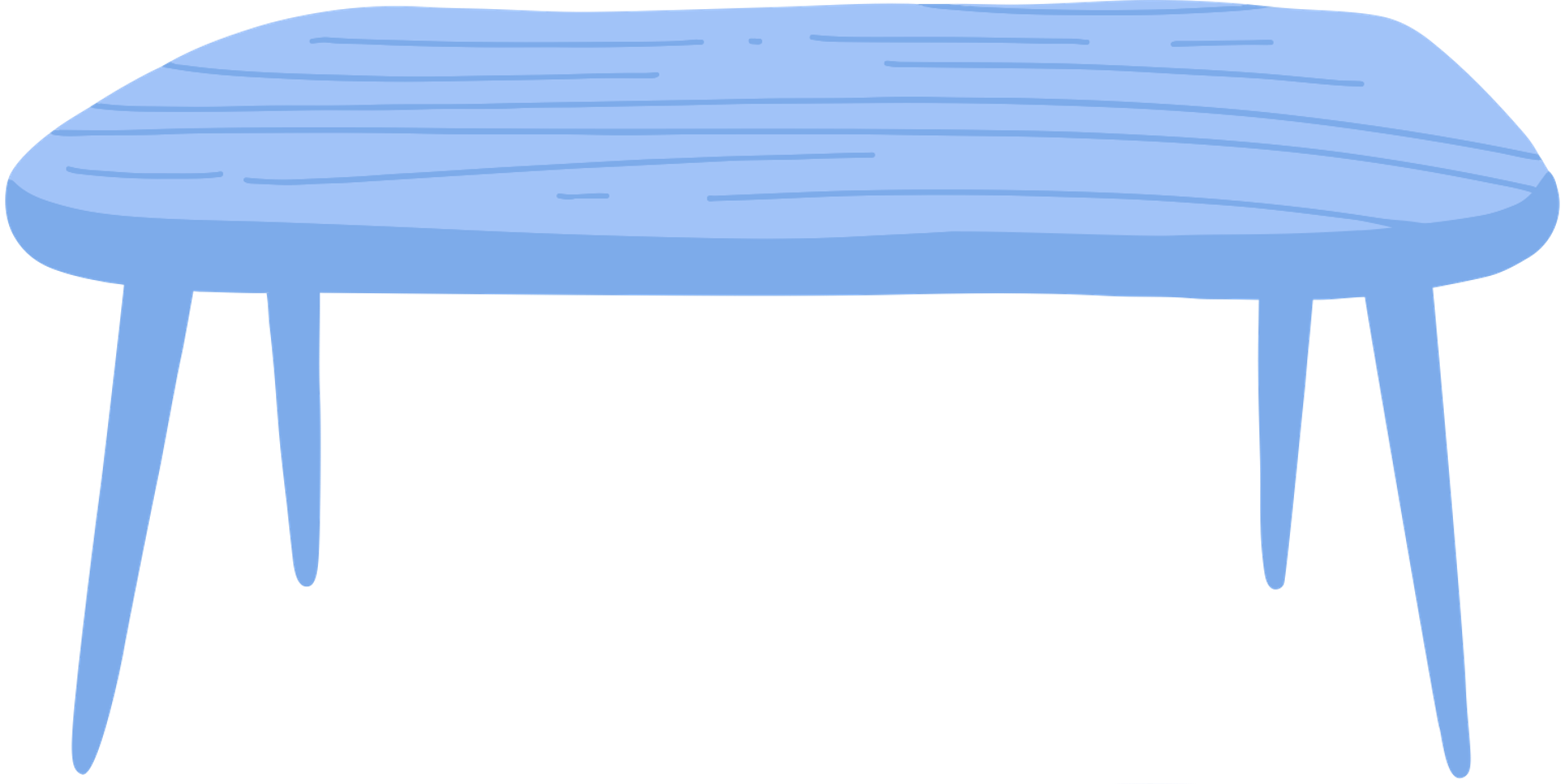 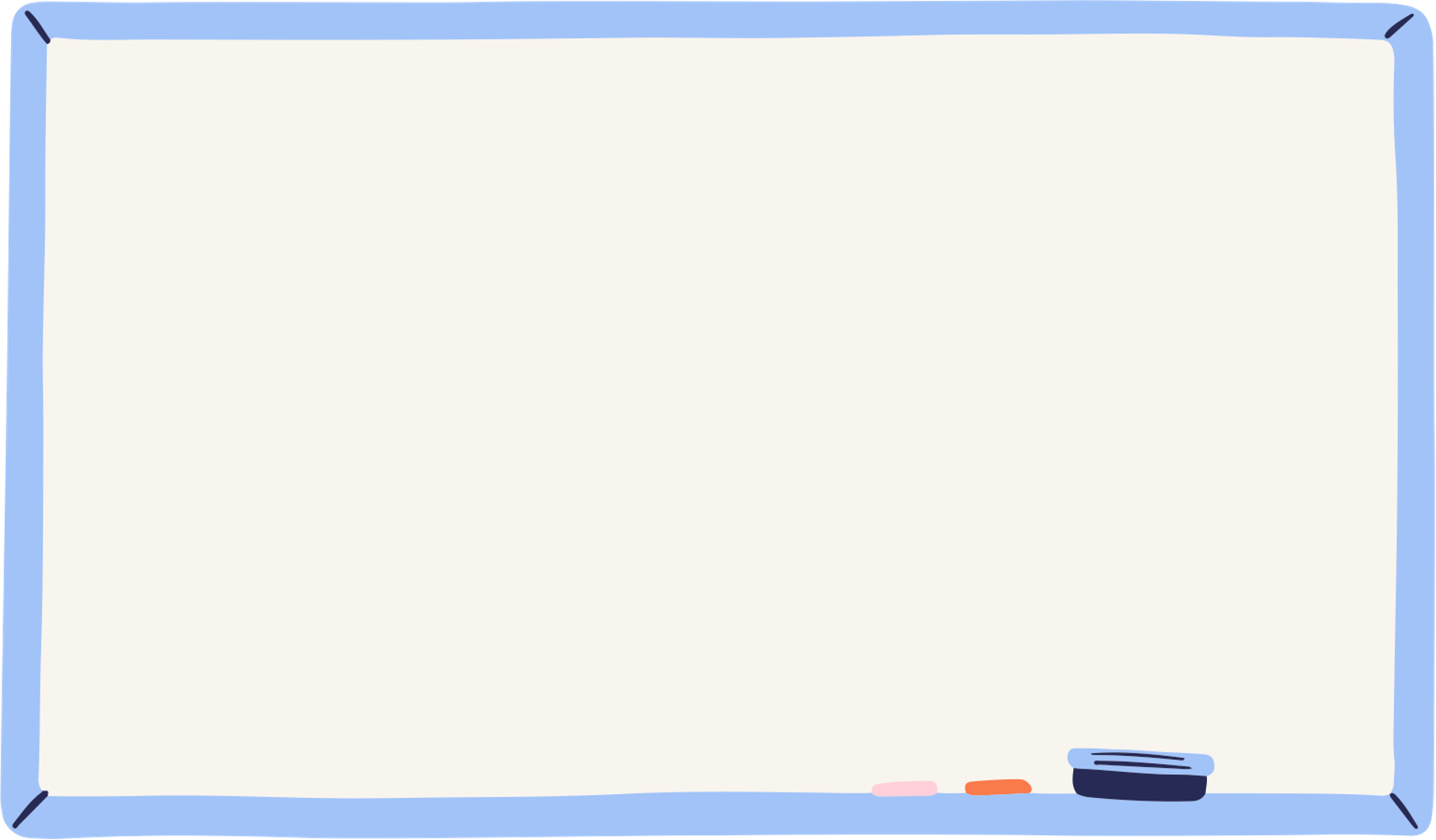 اليوم/الأربعاء.                     التاريخ/١٤٤٤/١٠/٦
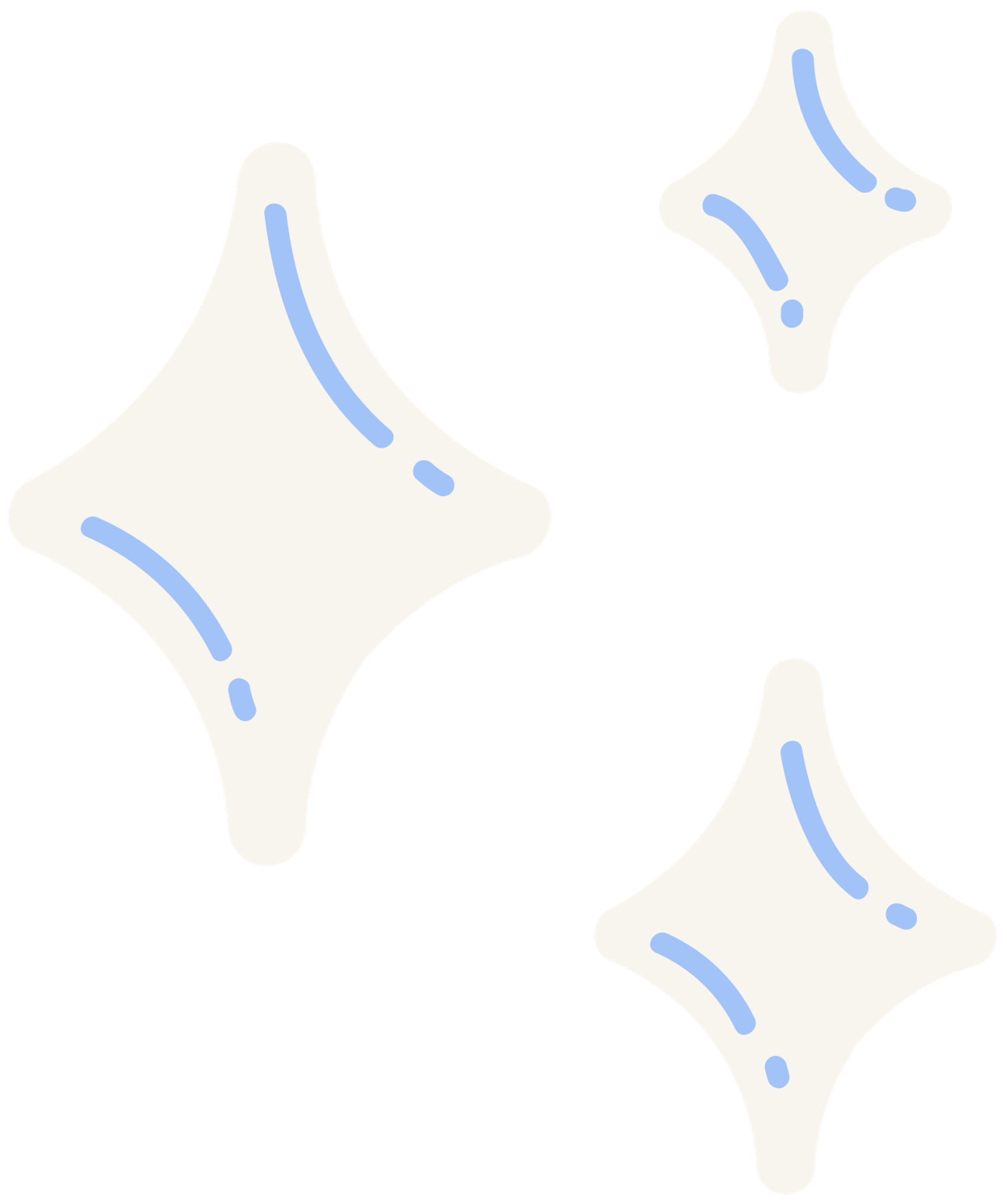 الصف/ السادس/١
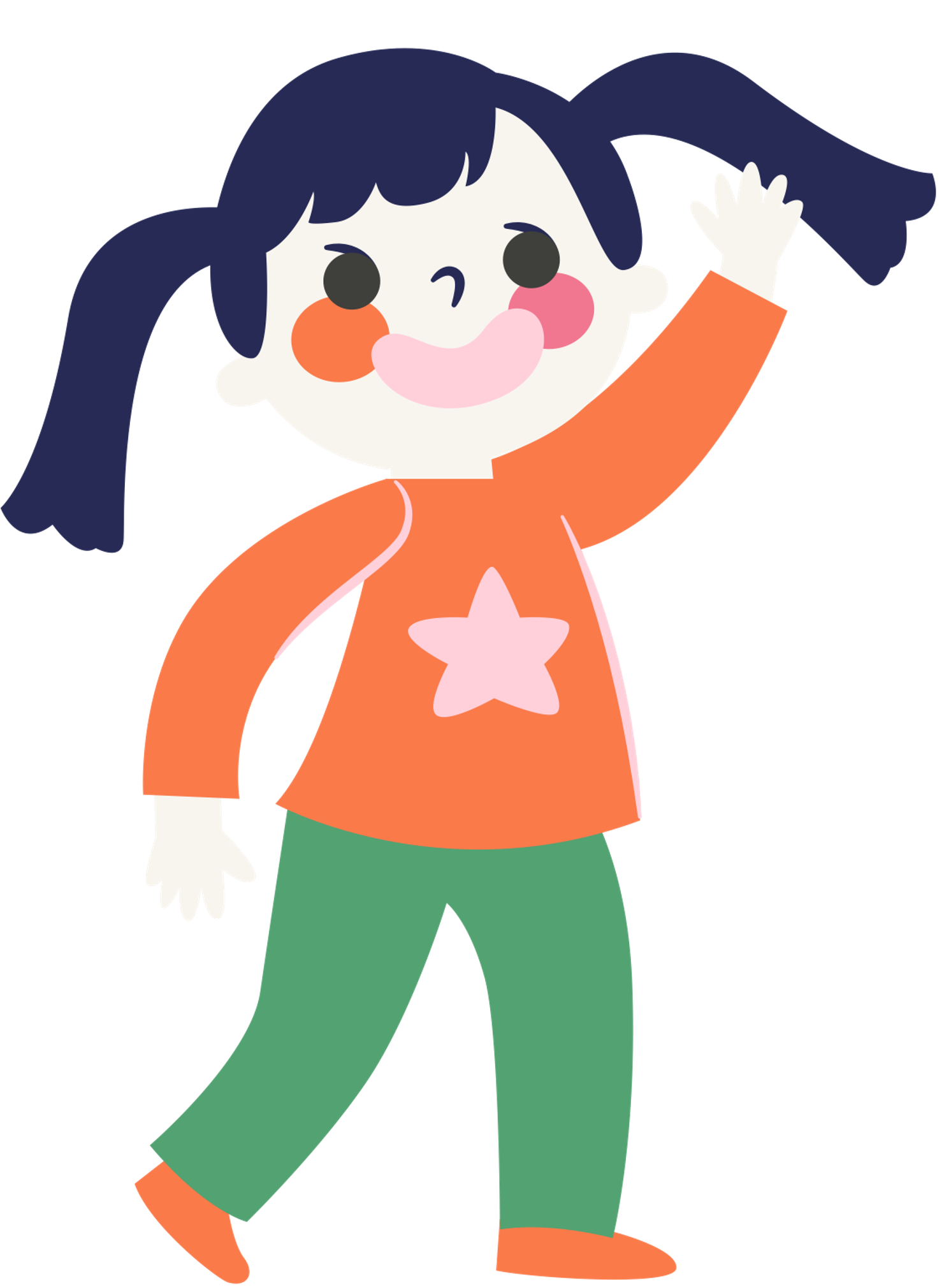 المادة/ المهارات الرقمية
الحصة/ الثانية
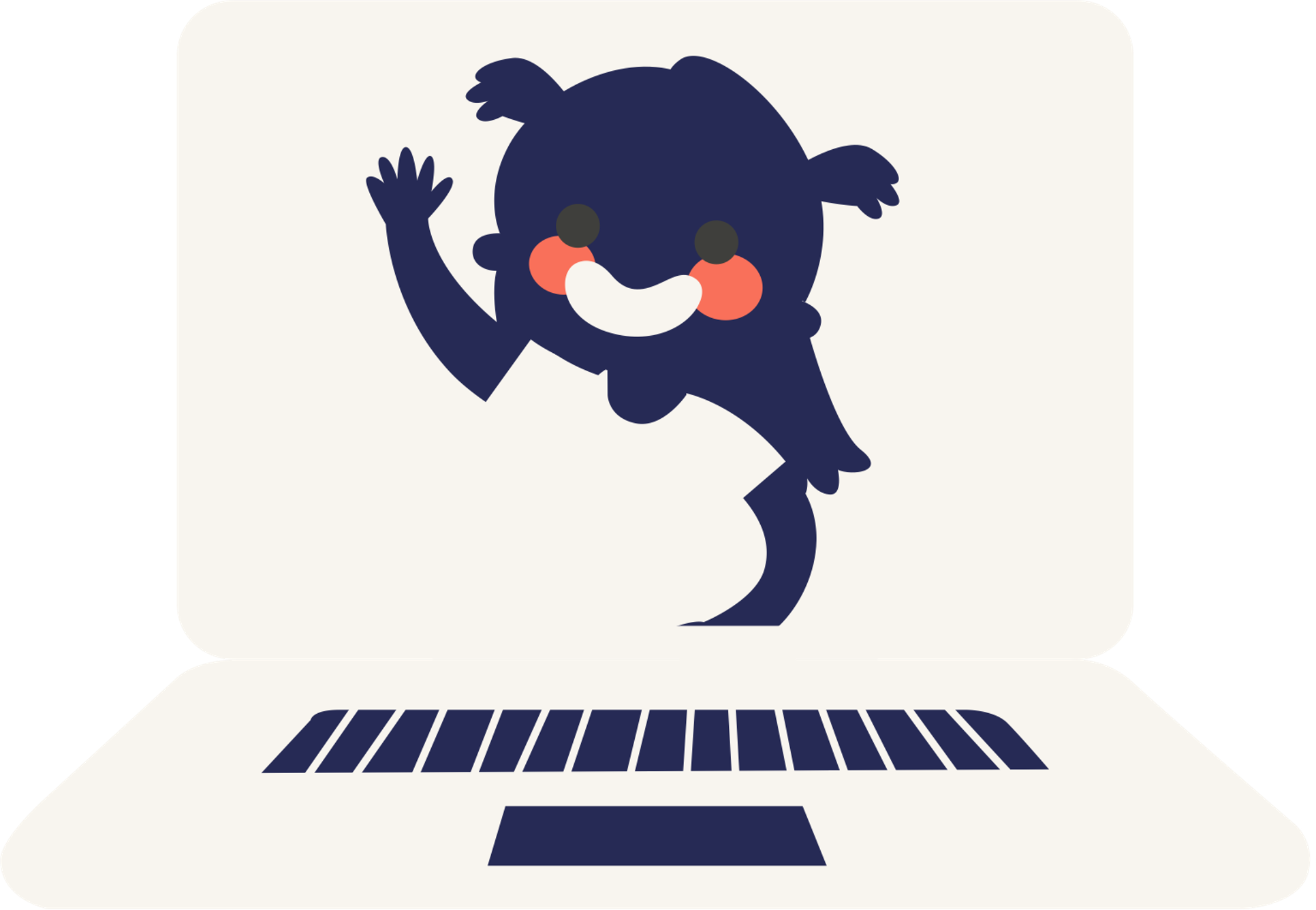 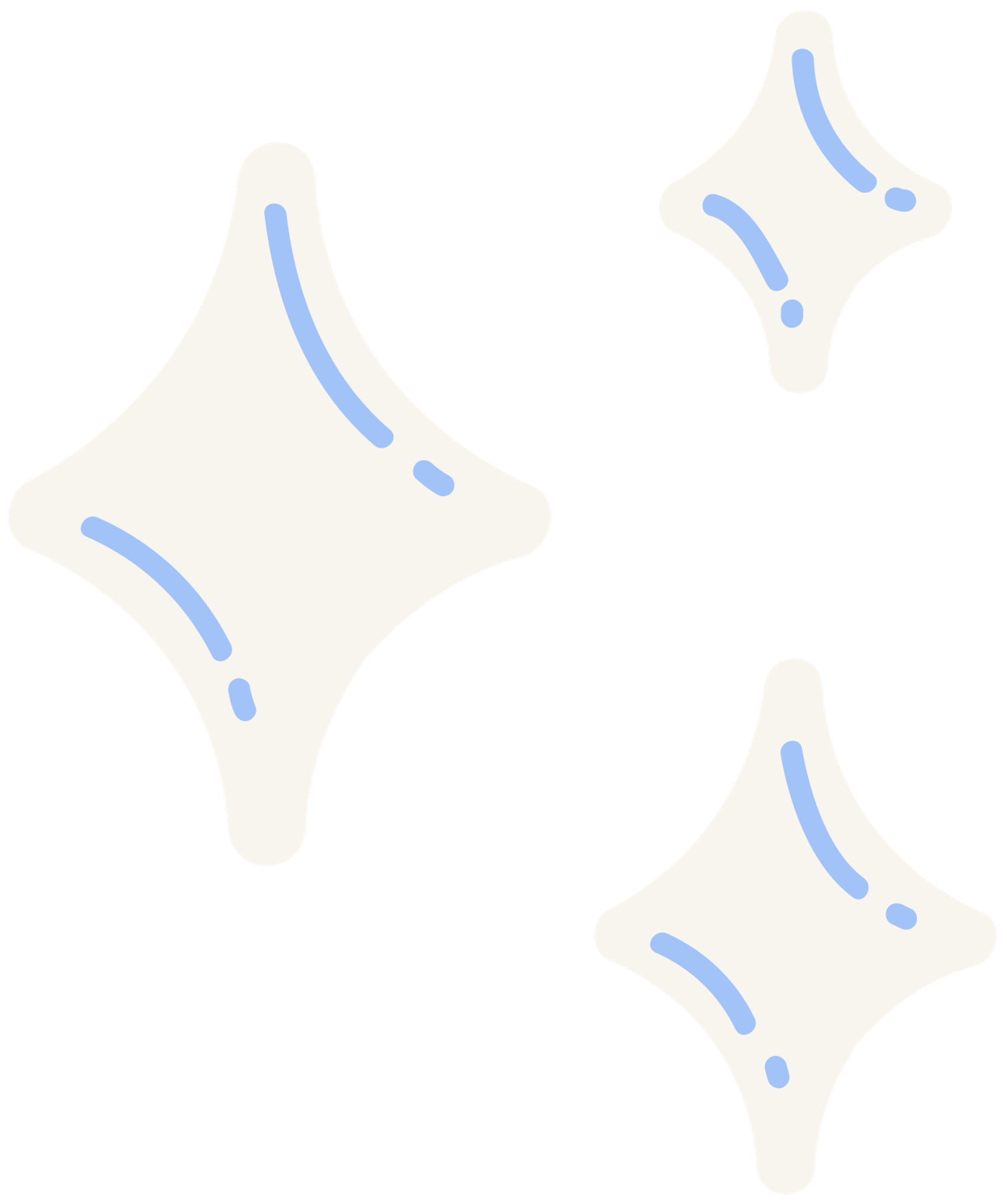 النشيد الوطني السعودي
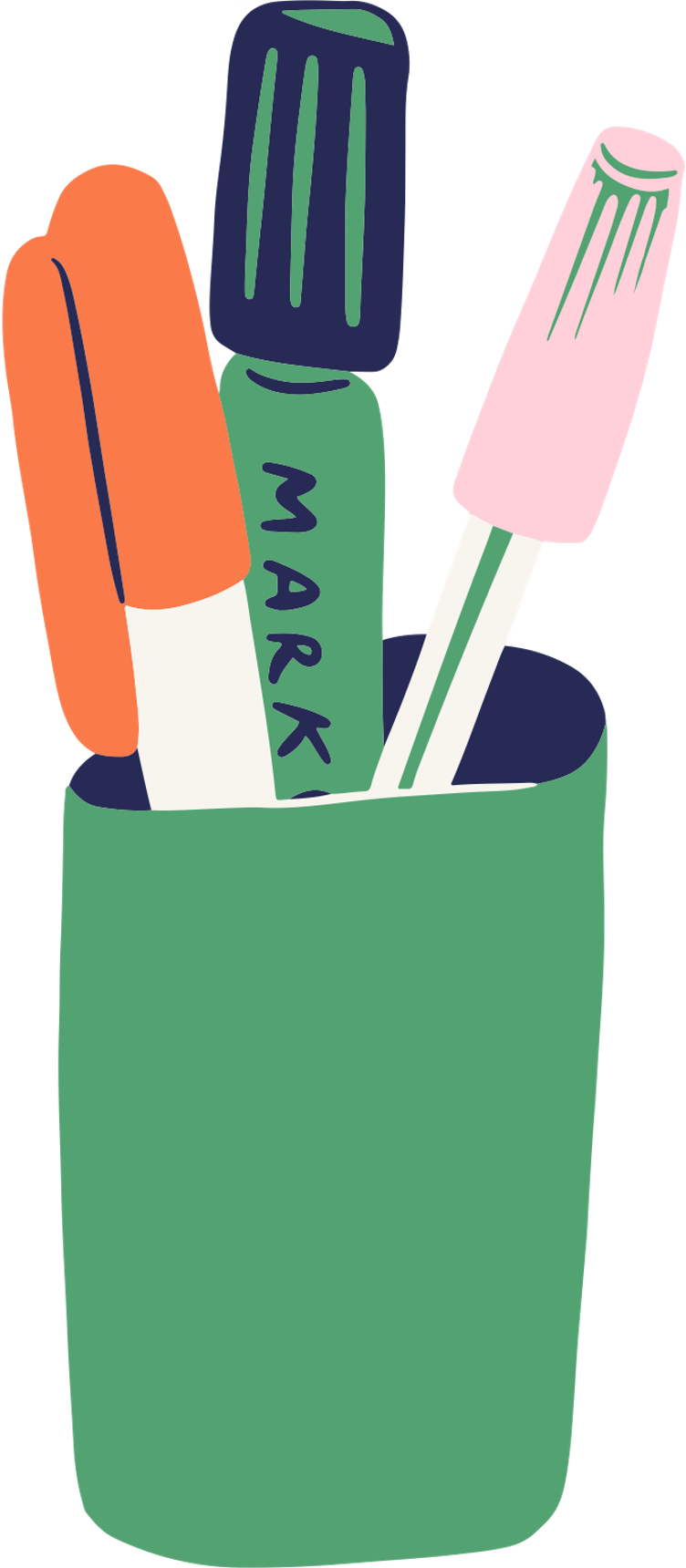 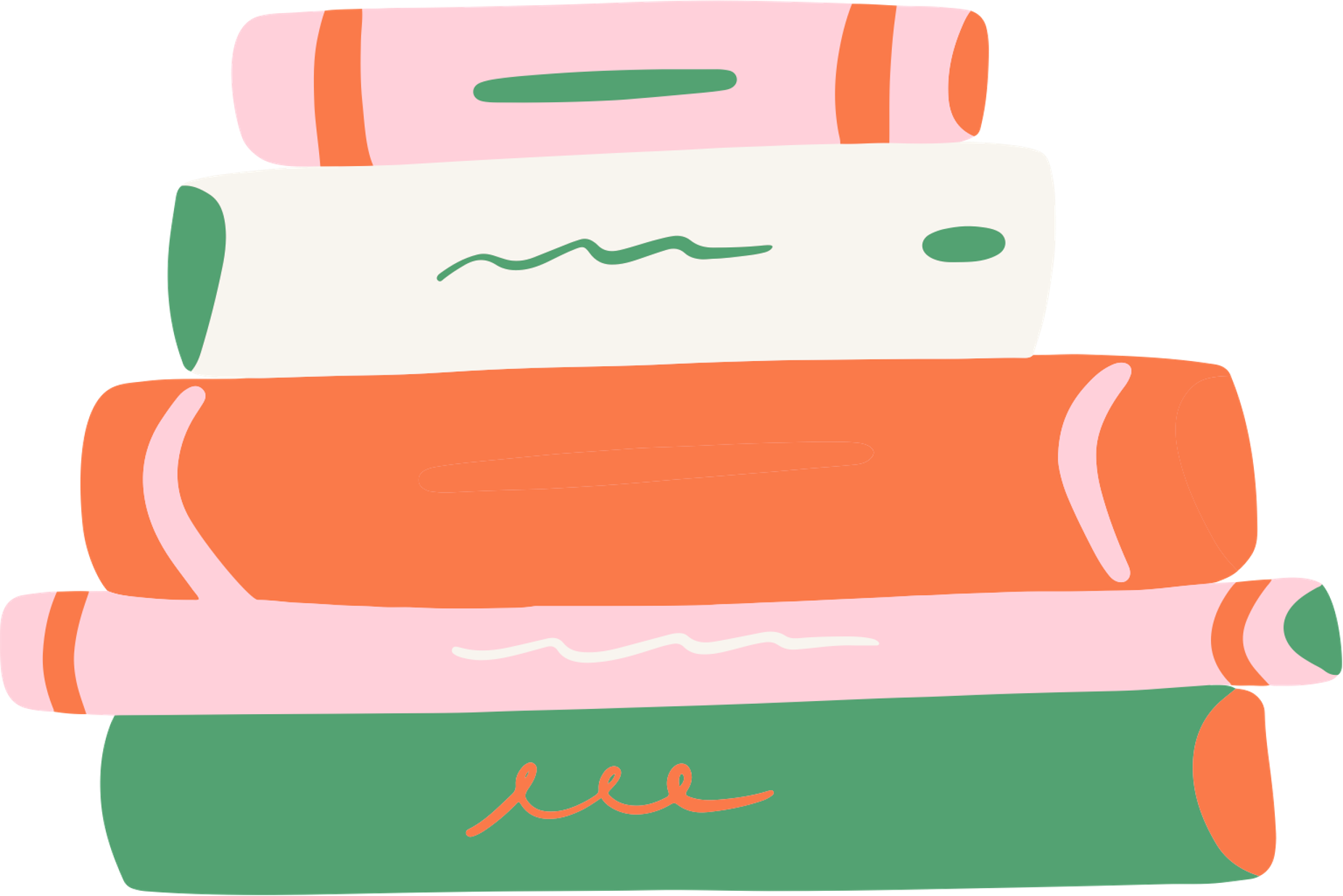 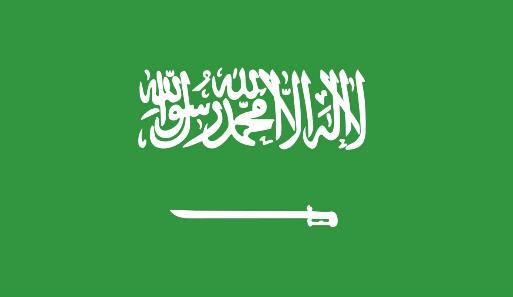 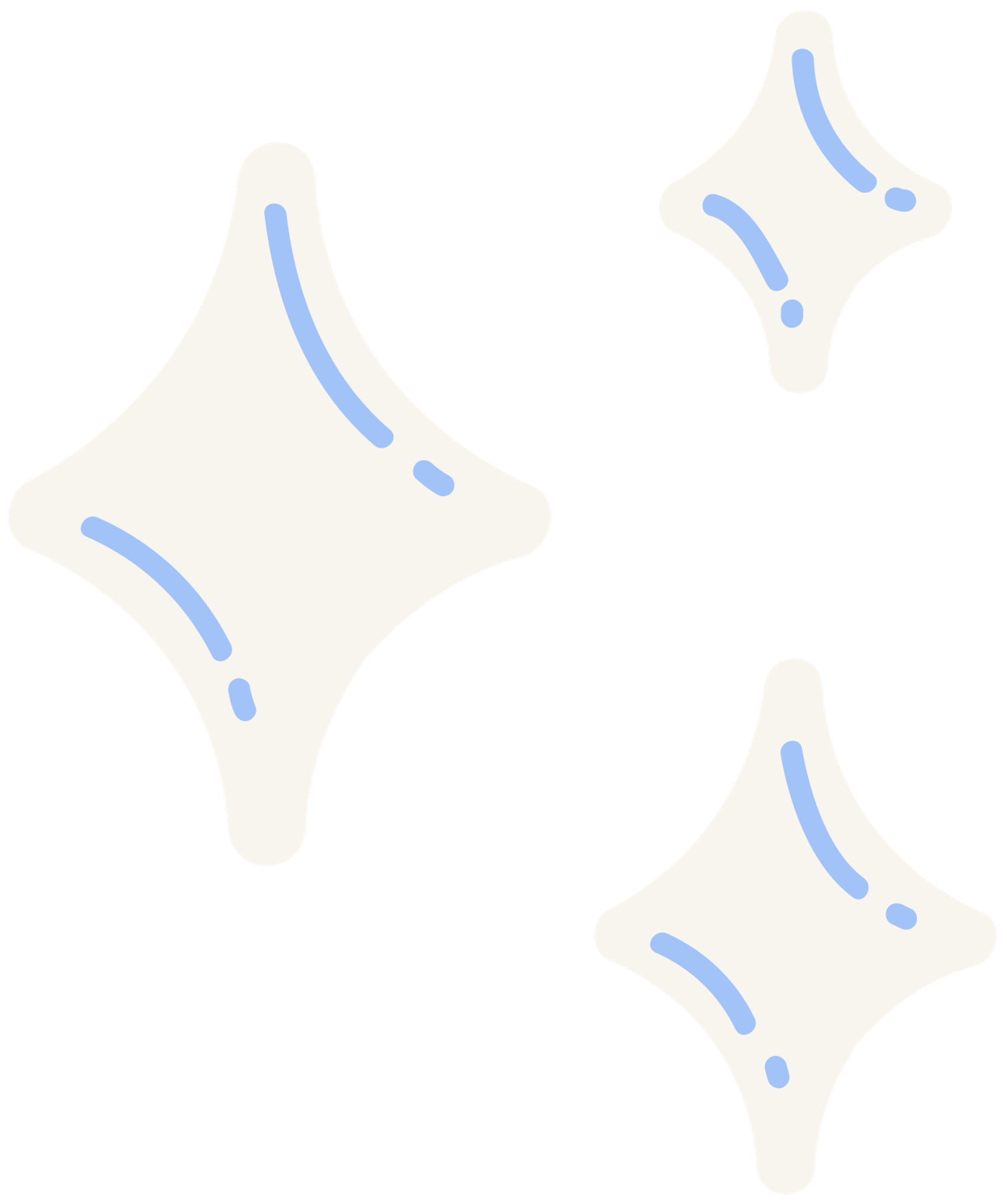 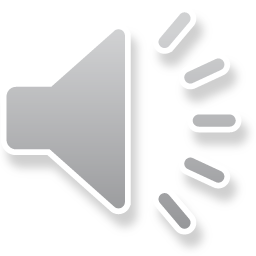 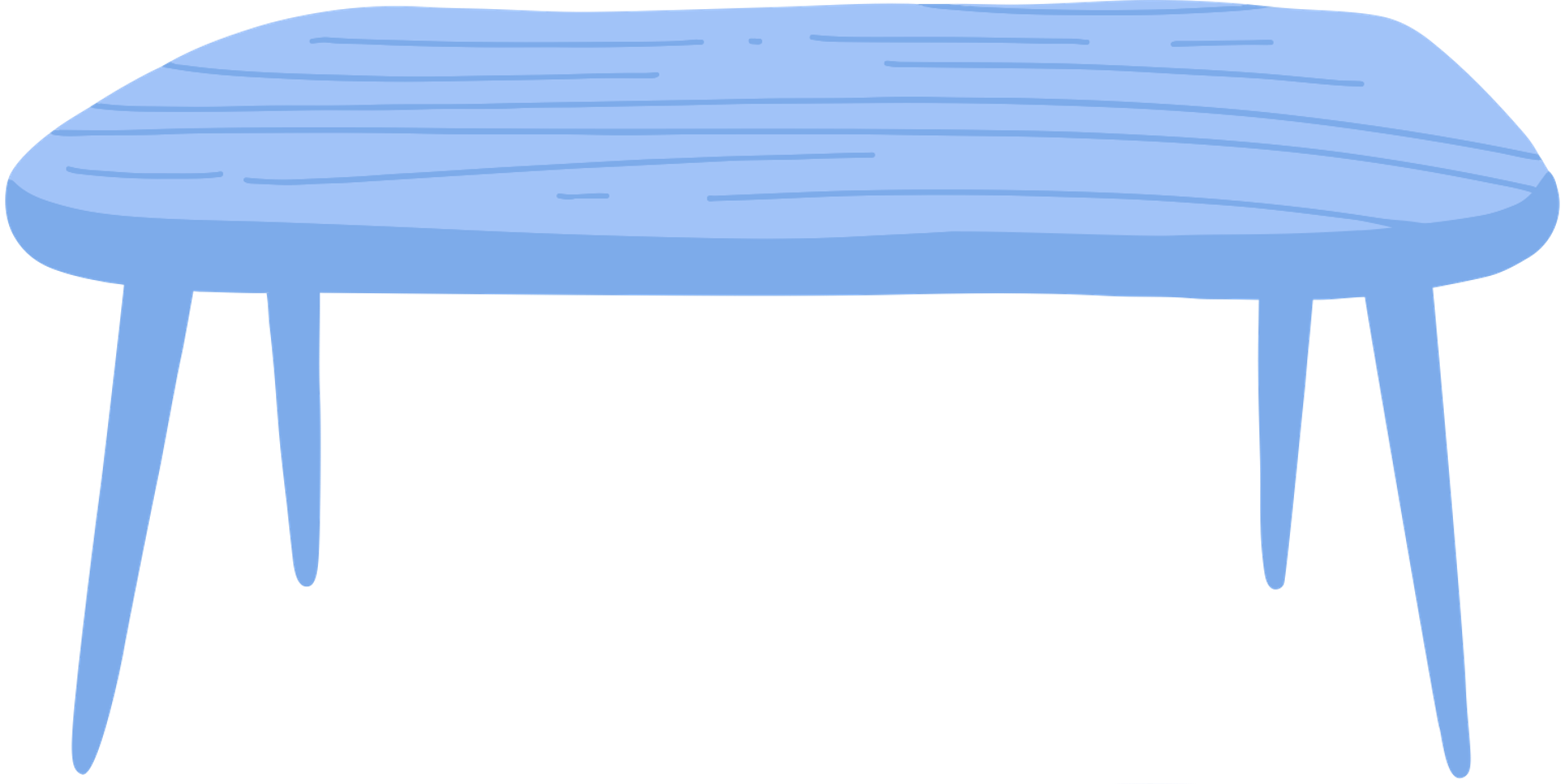 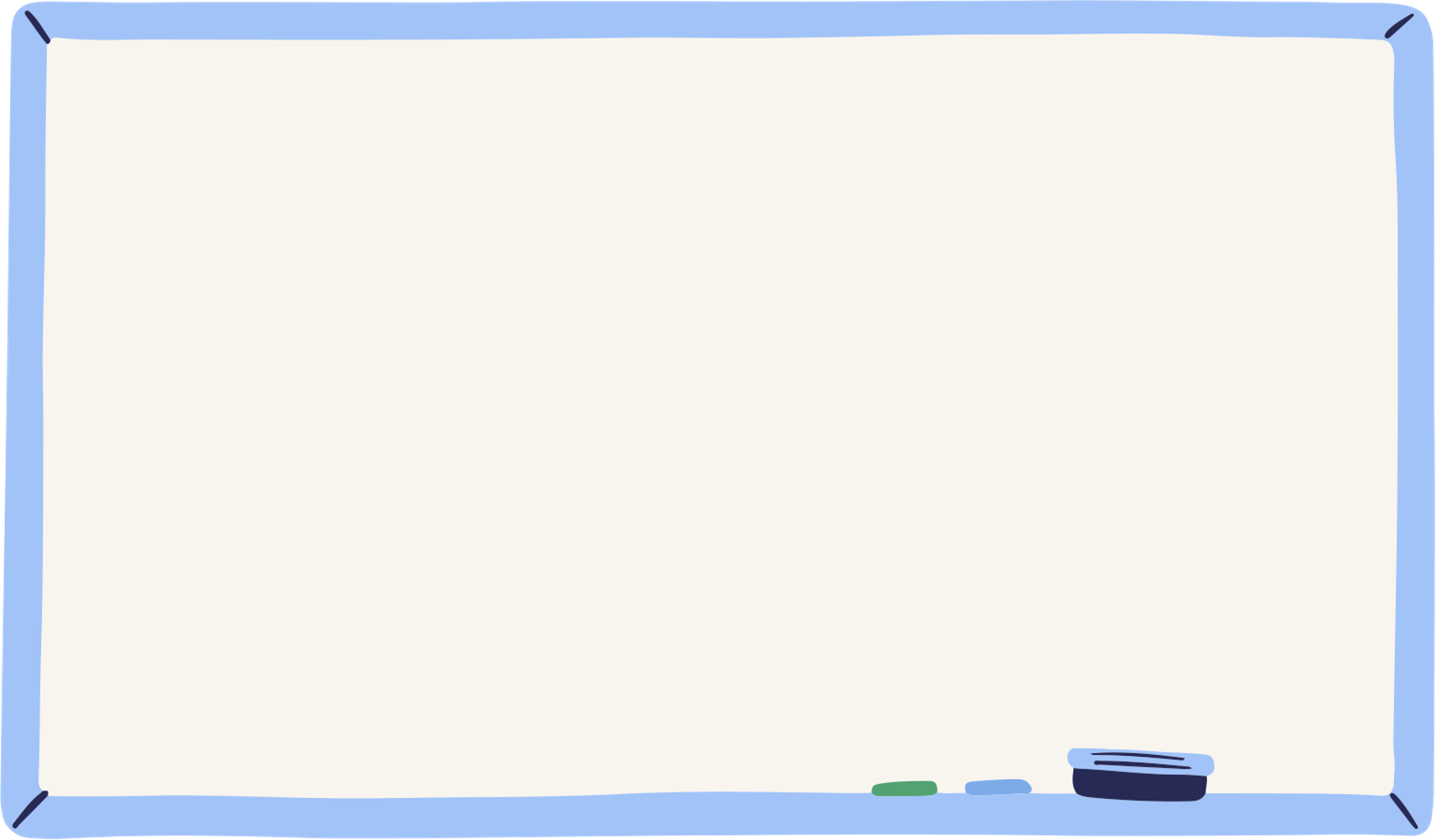 الاستراتيجيات
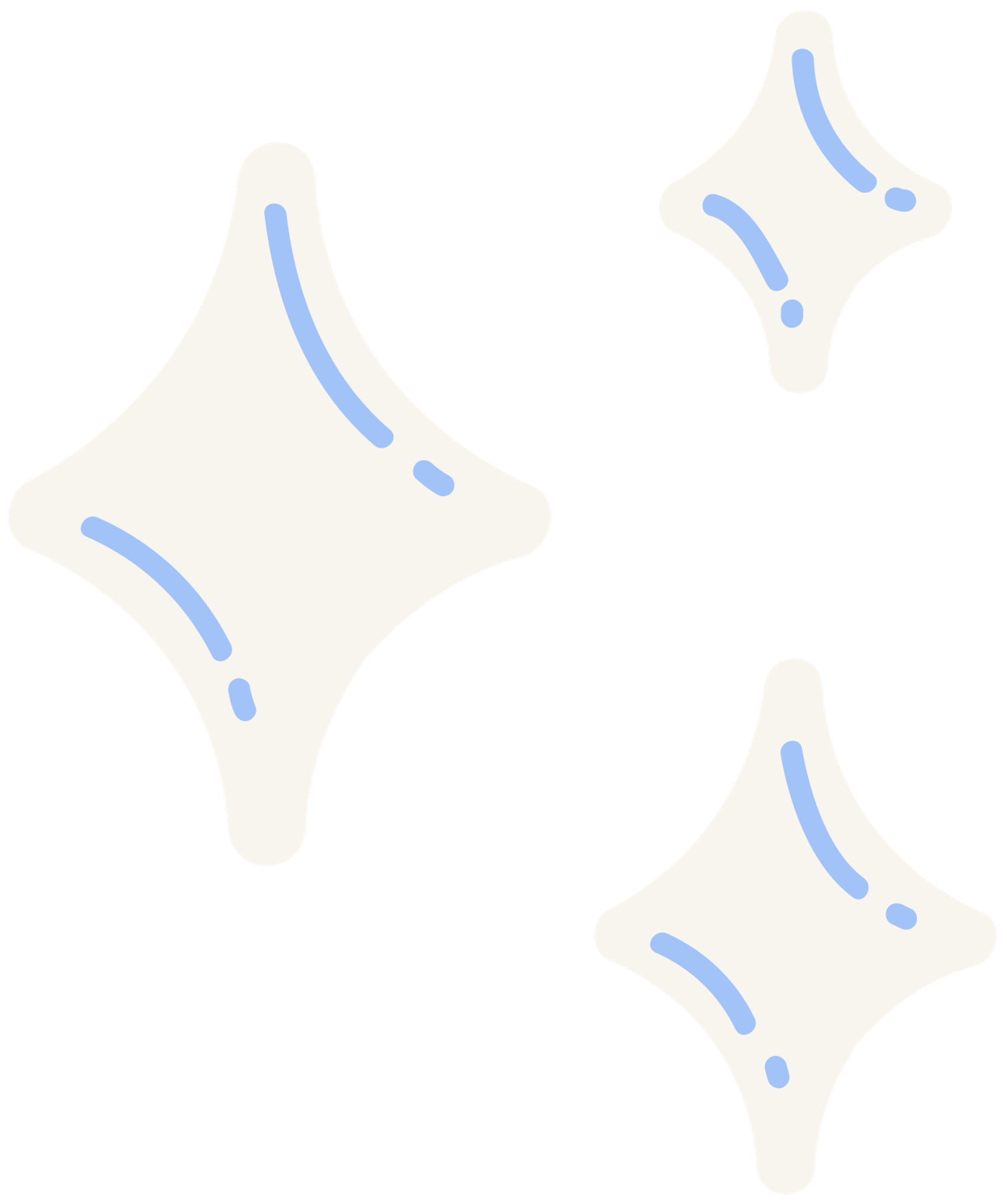 ١-قراءة الصورة
٢-سحابة الكلمات 
٣- الدقيقة الواحدة
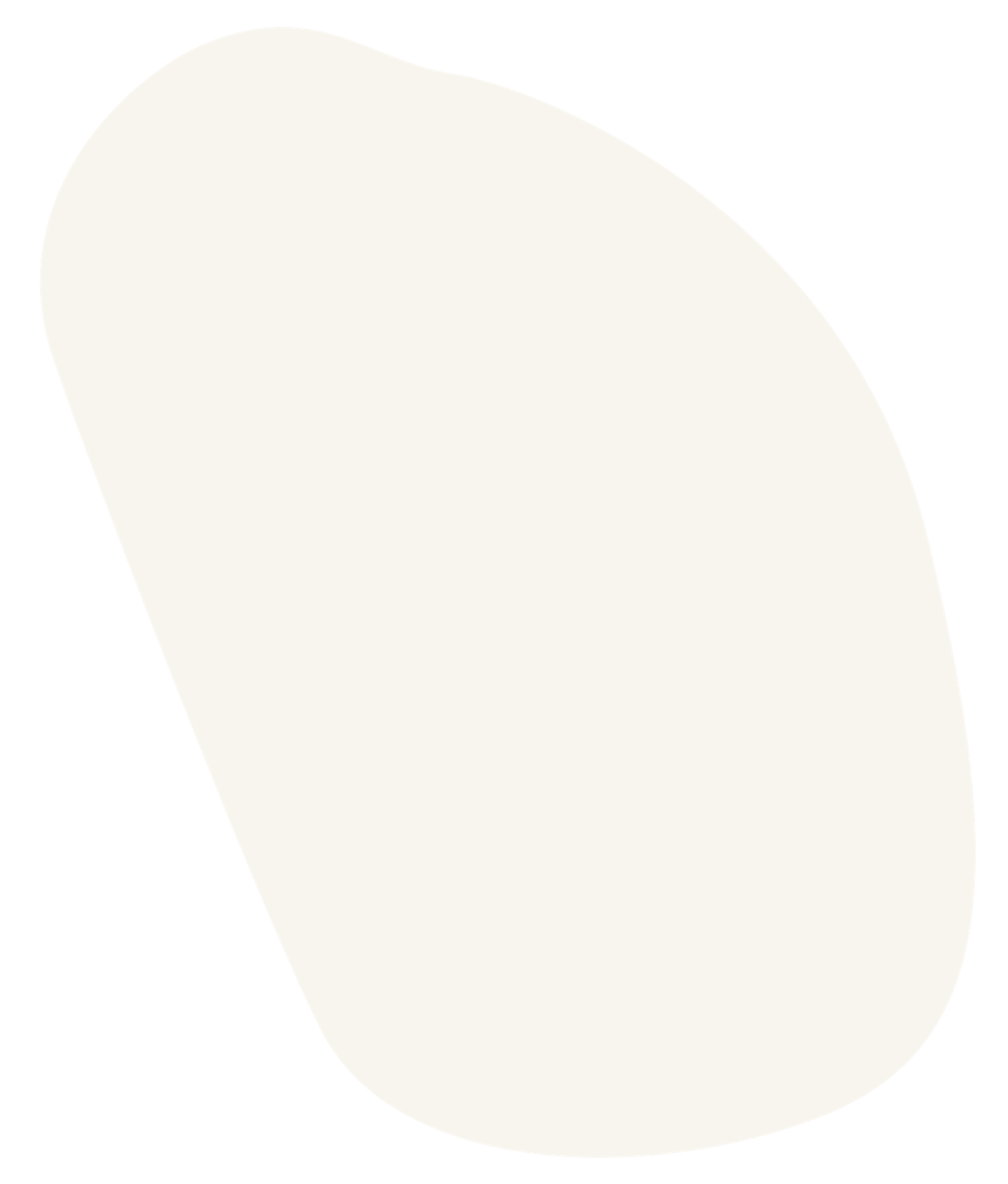 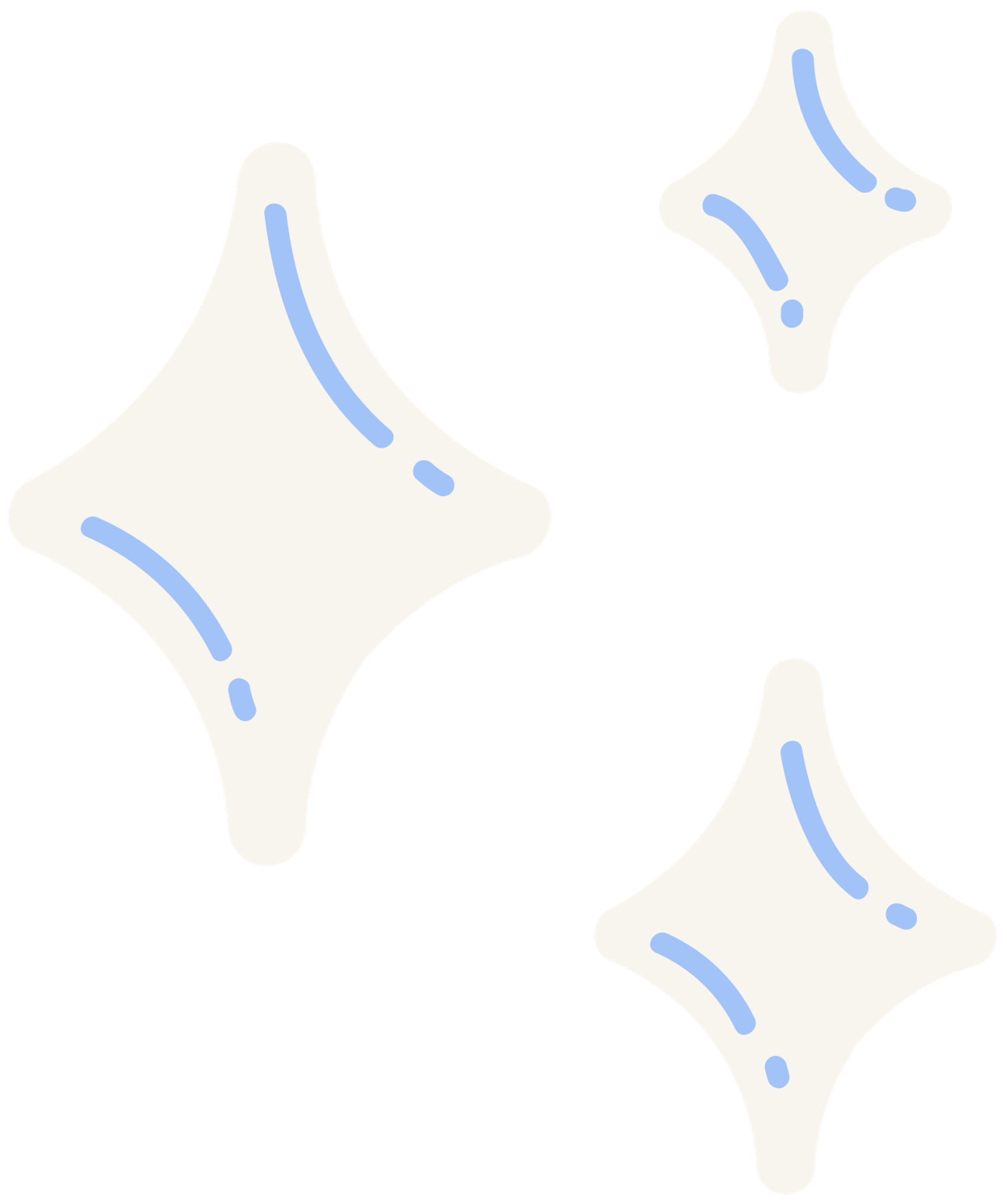 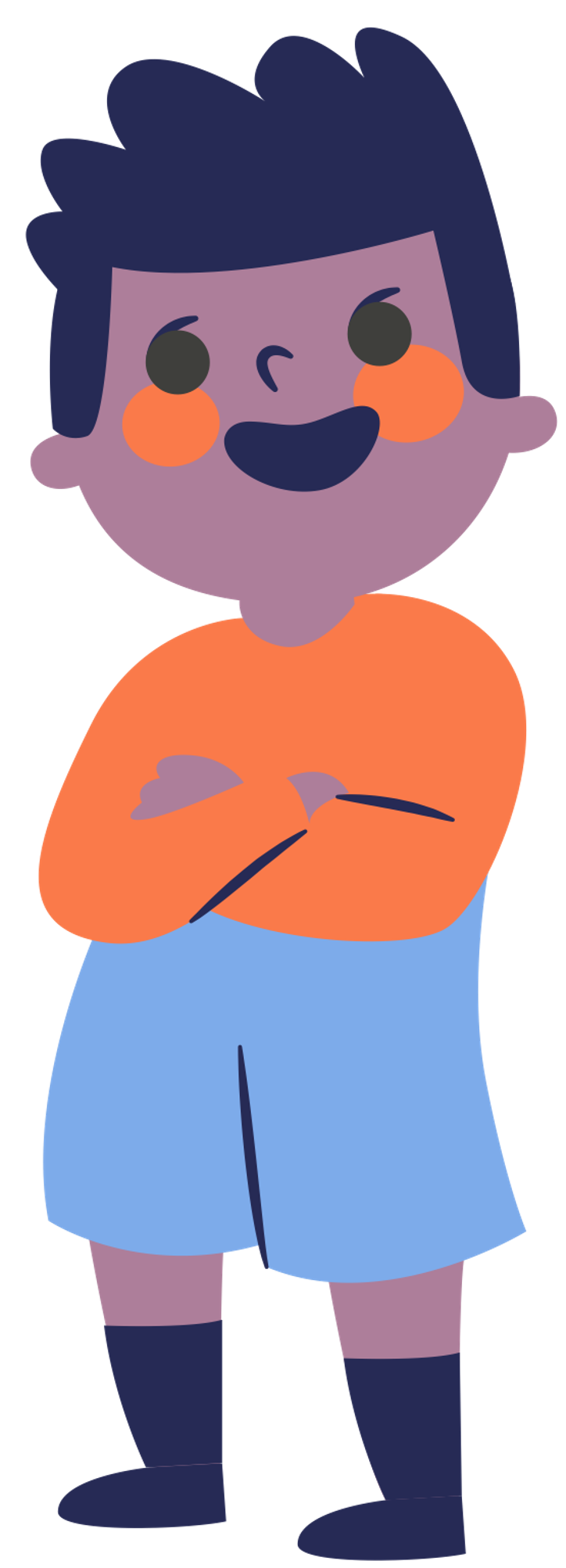 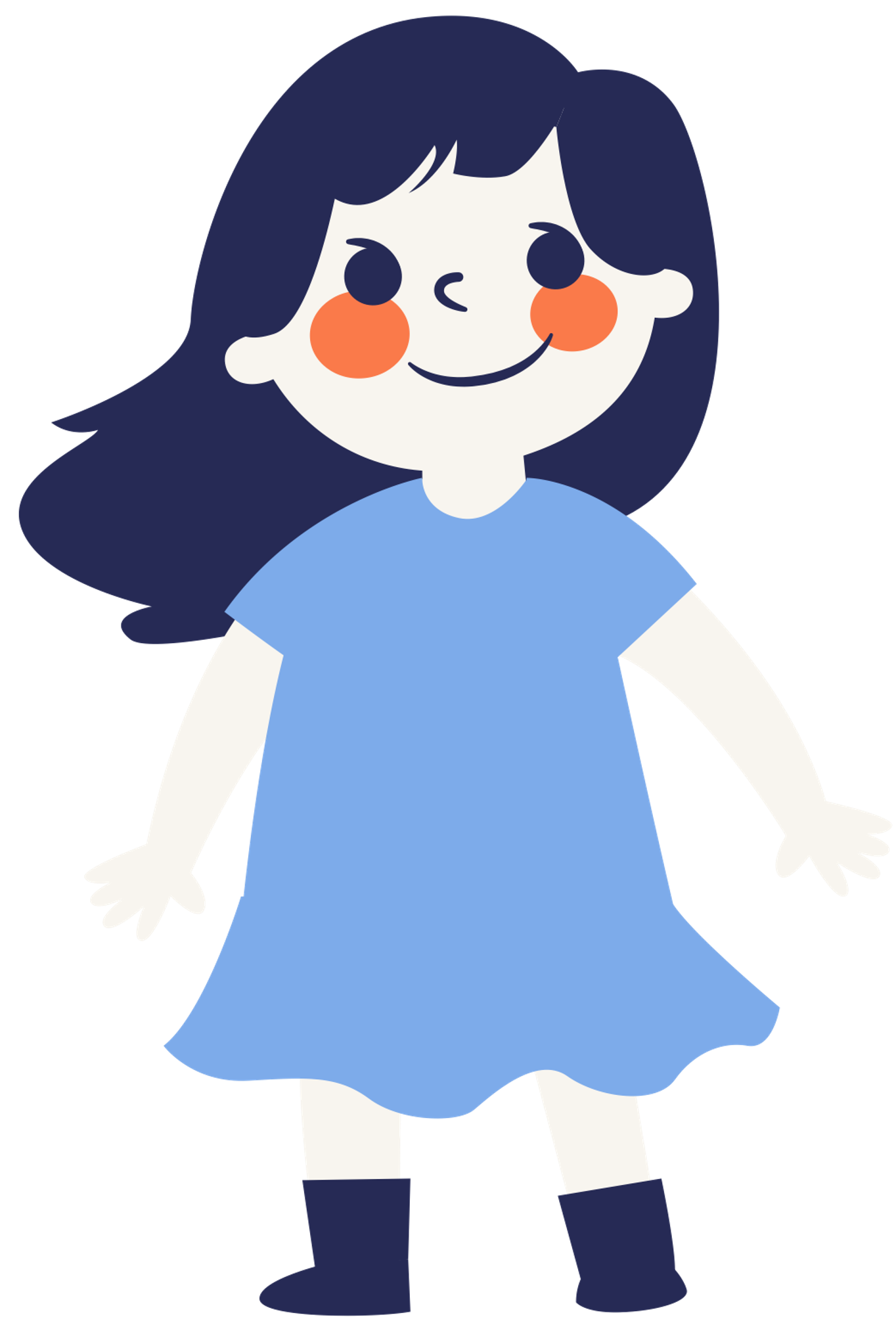 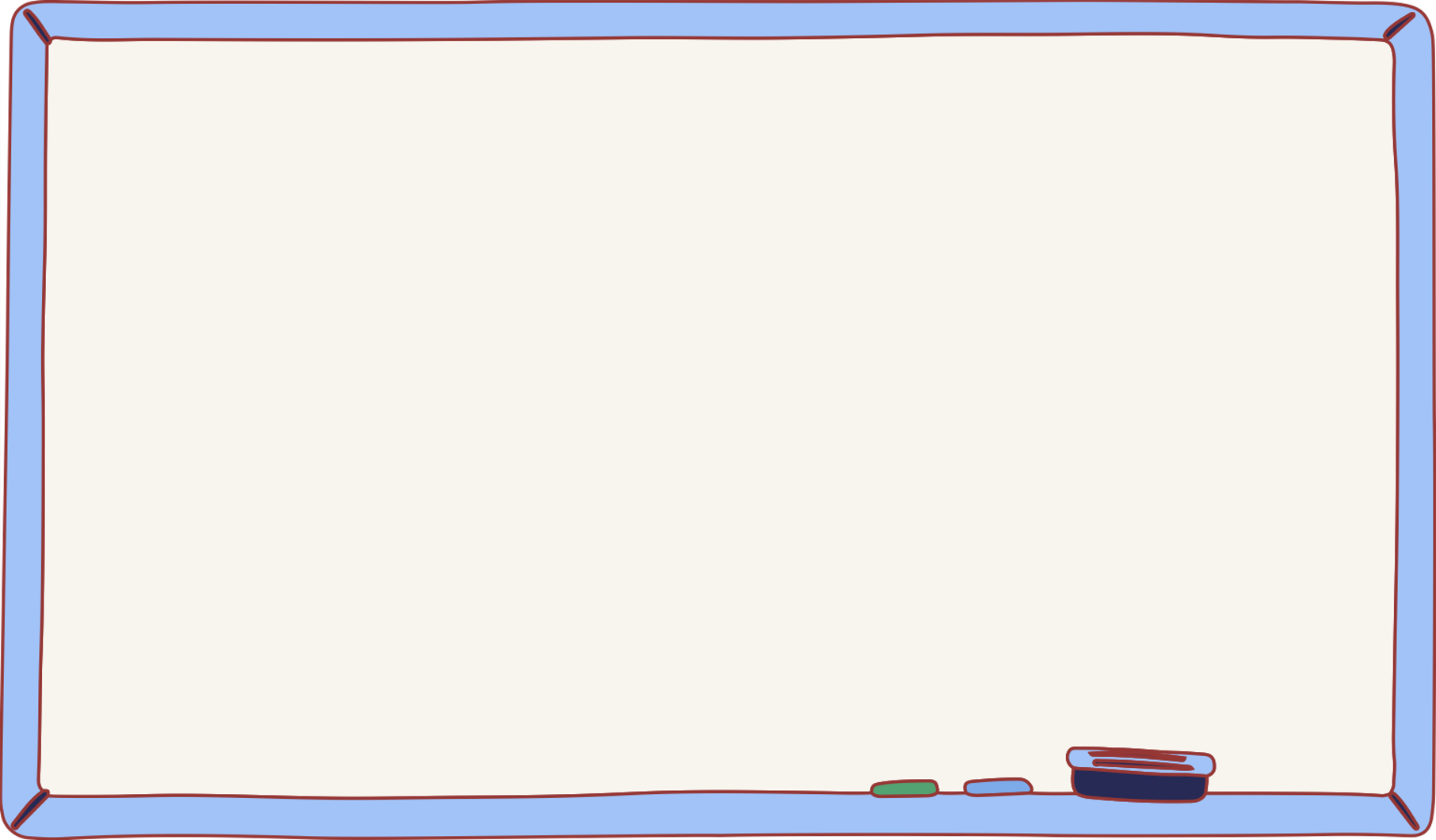 ماذا تعلمنا في الحصة الماضية؟
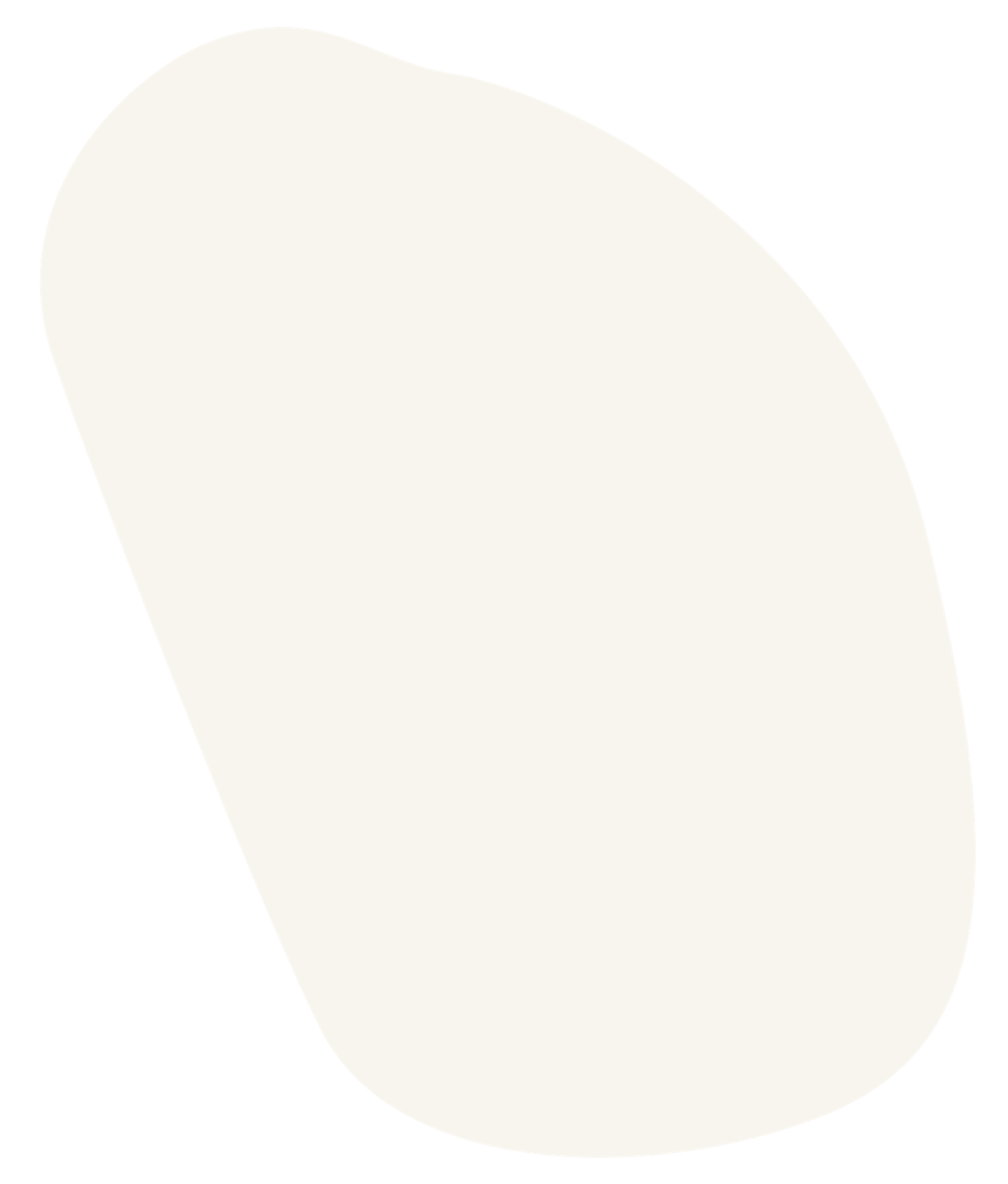 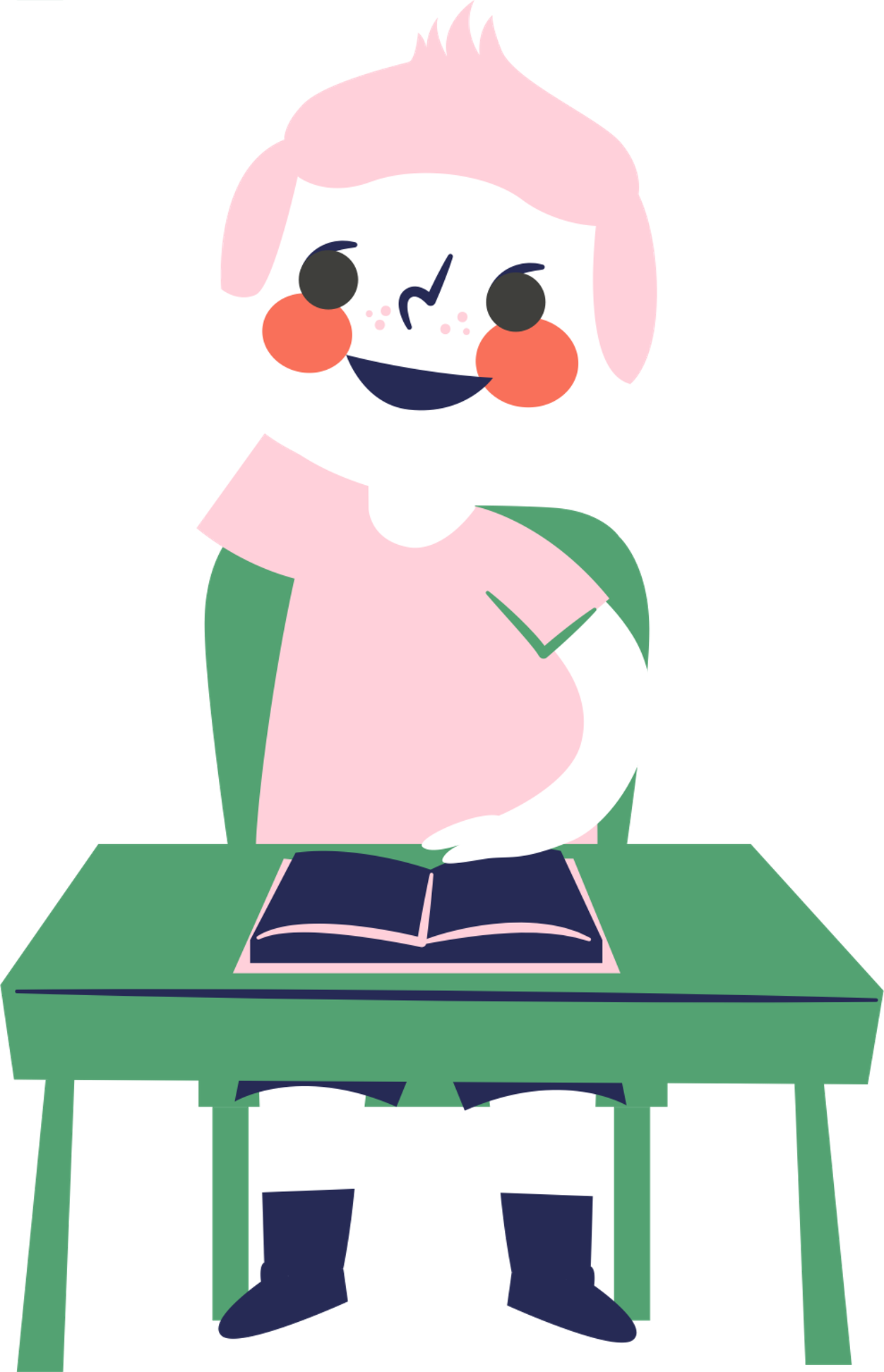 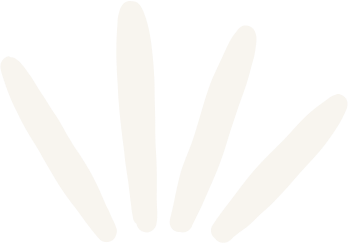 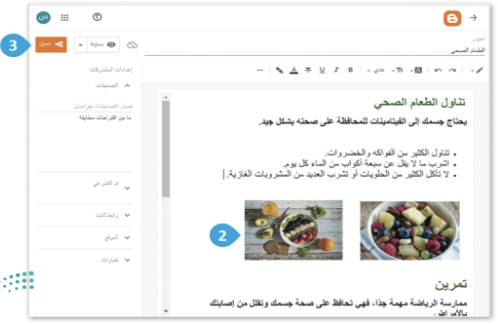 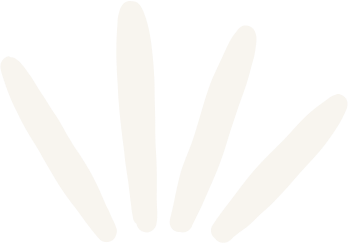 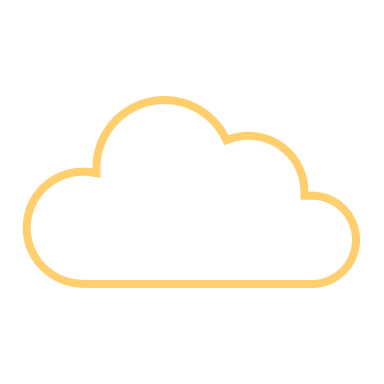 من خلال استراتيجية سحابة الكلمات استنتج ماذا سوف نتعلم اليوم؟
حقوق تأليف ونشر
براءة الاختراع
مجموعة من القواعد
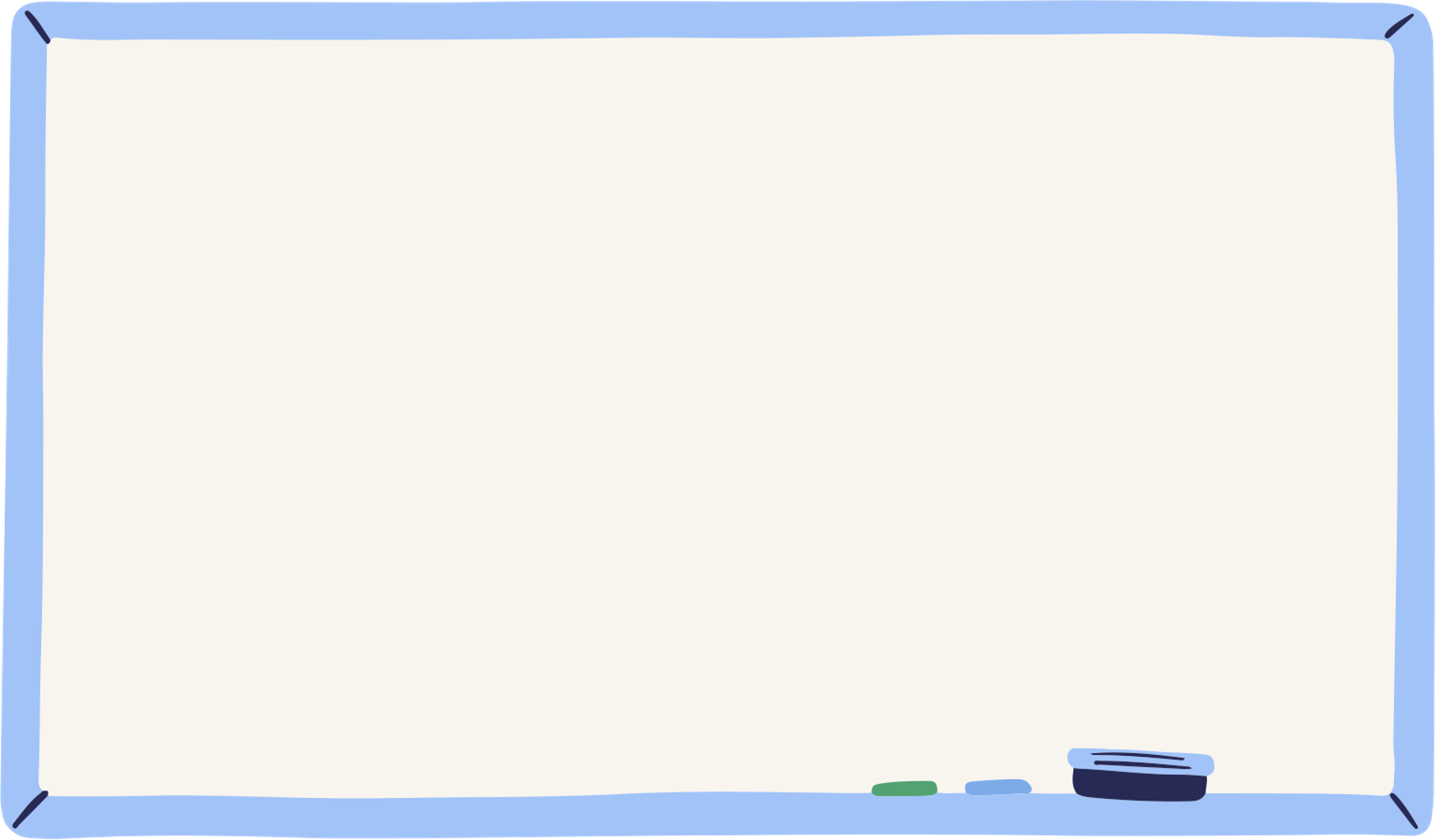 الدرس الثالث
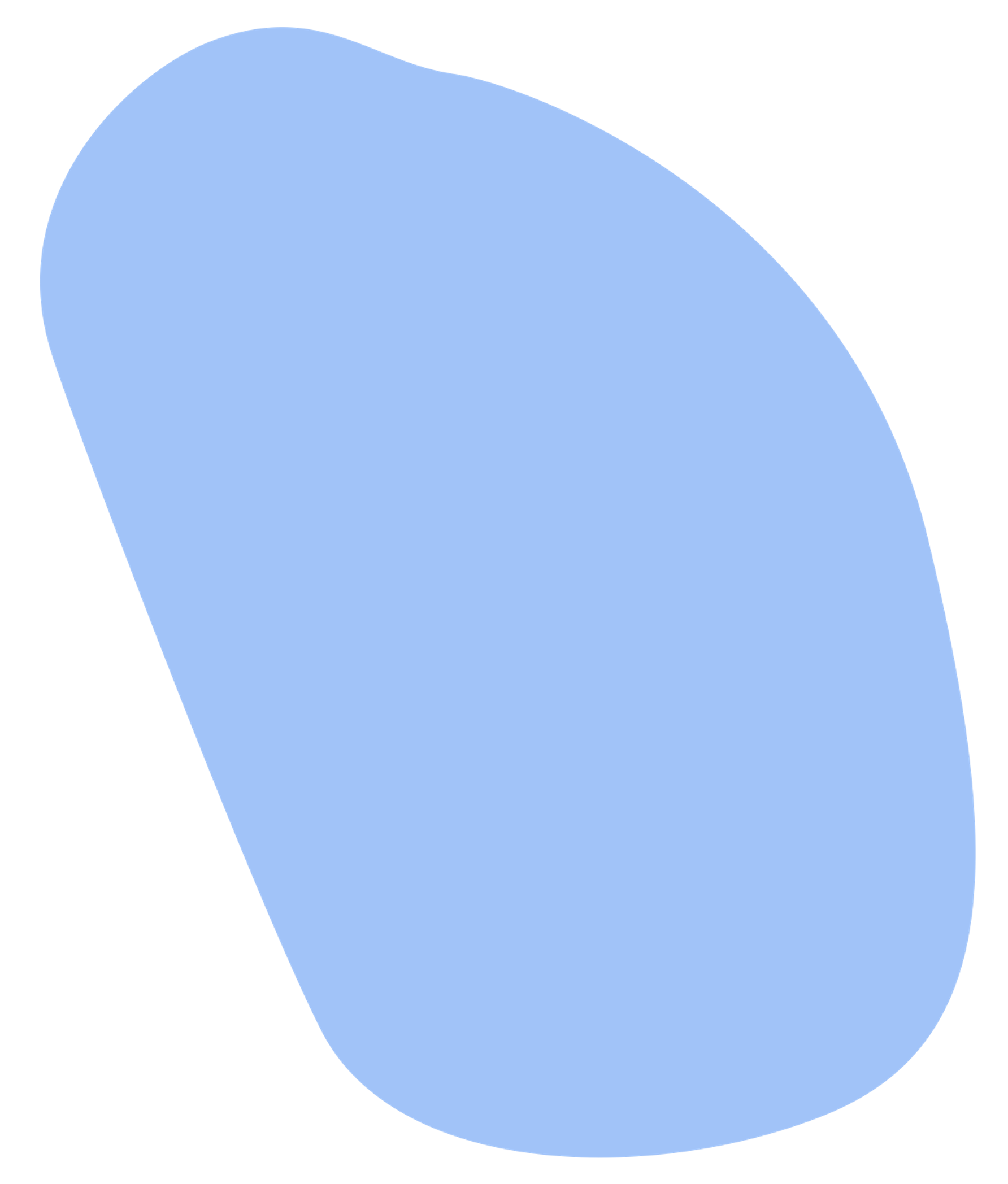 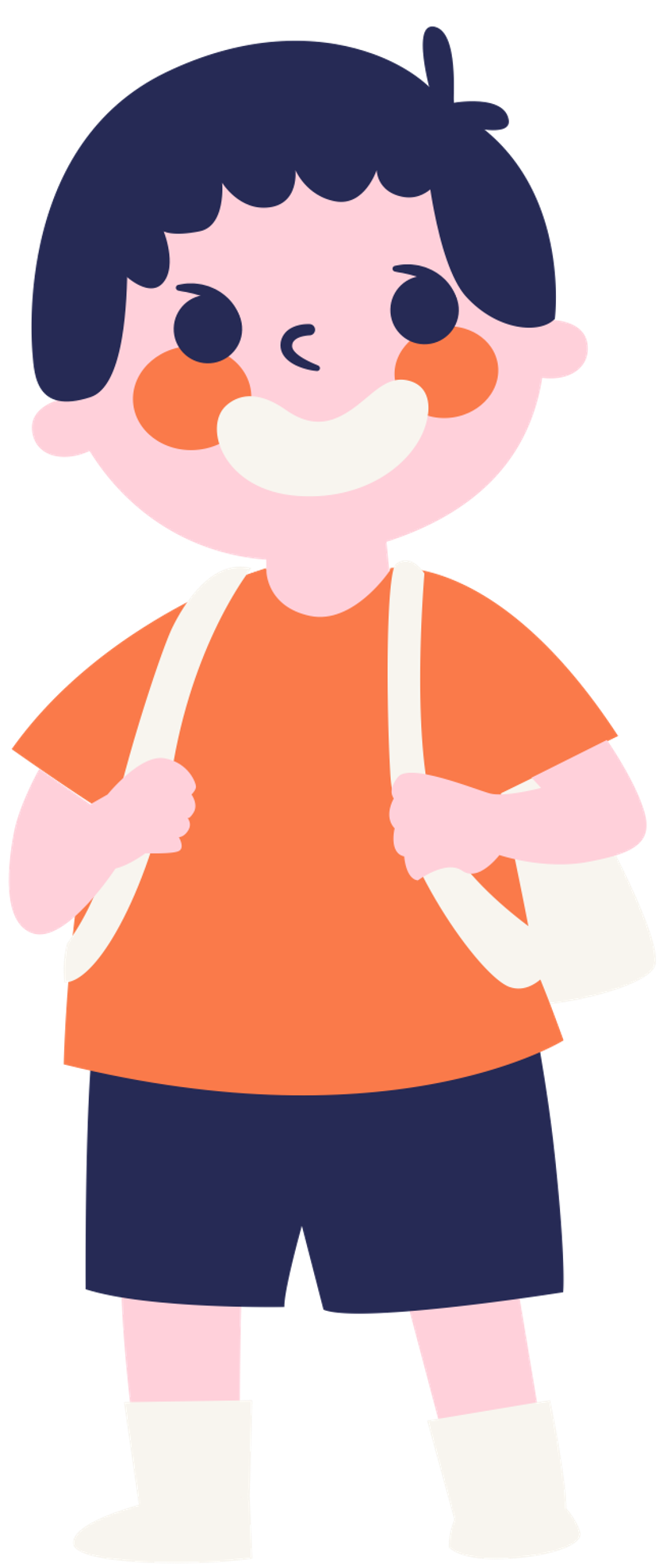 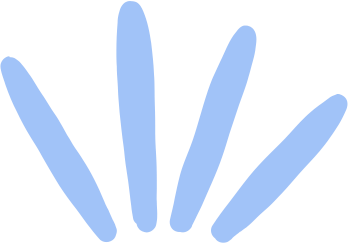 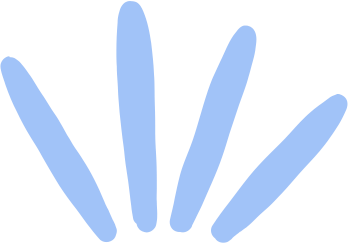 الملكية الفكرية
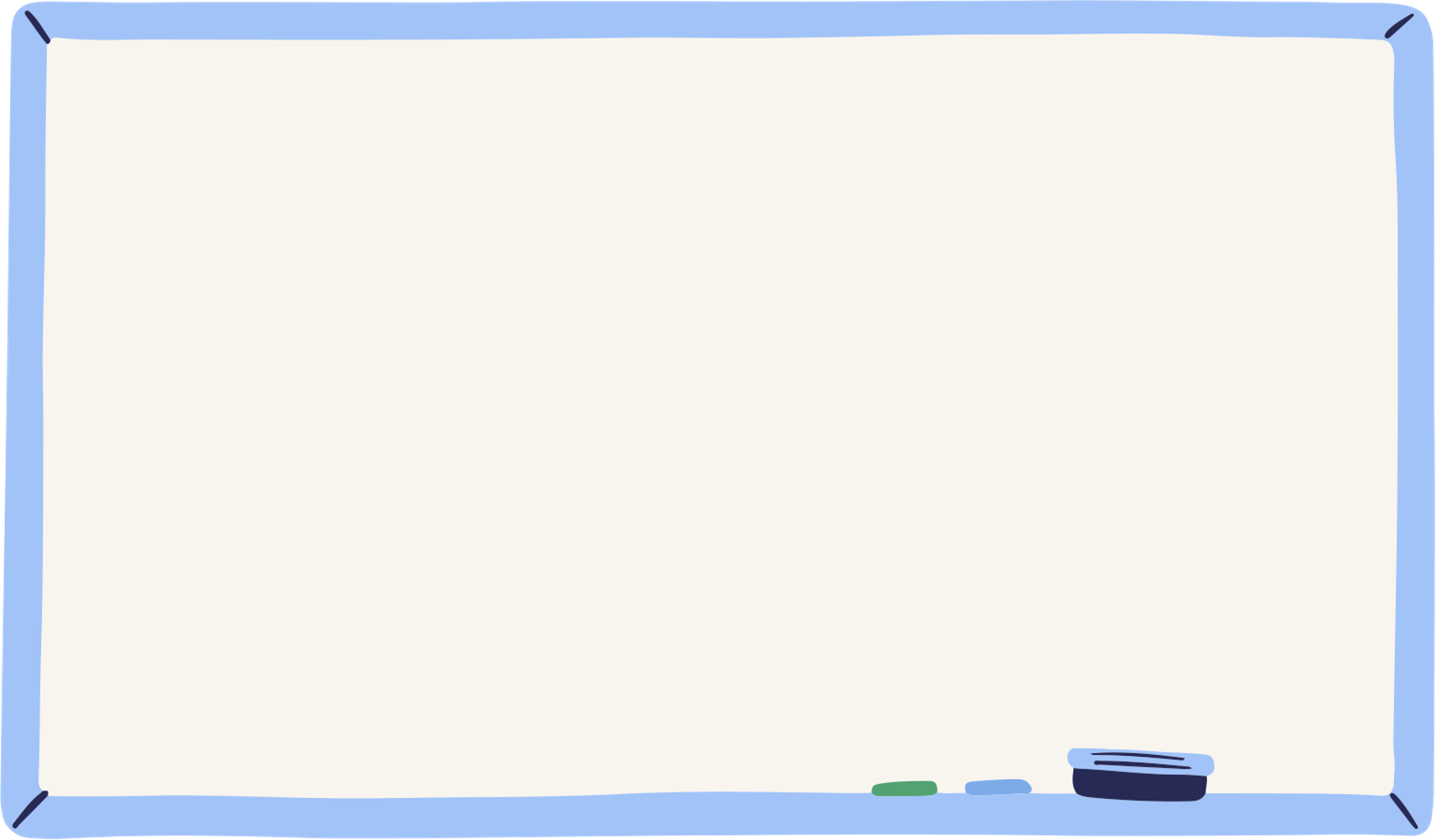 أهداف الدرس
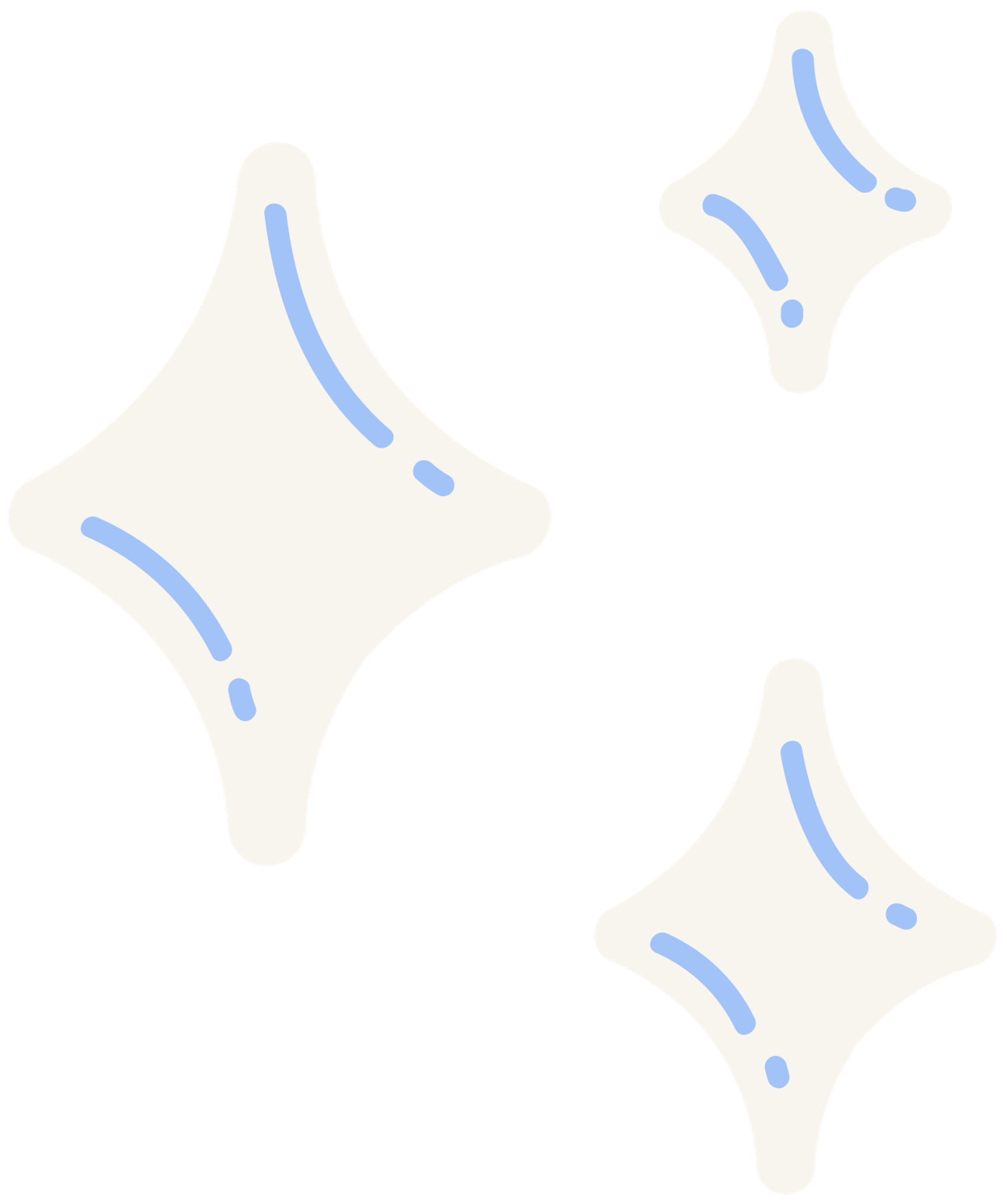 معرفة مفهوم الملكية الفكرية.
التمييز بين مفهوم حقوق التأليف والنشر ومفهوم براءة الإختراع.
 تمييز المواد ذات الحقوق المحفوظة.
 معرفة مفهوم تراخيص المشاع الإبداعي.
التمييز بين مفهوم القرصنة عبر الإنترنت ومفهوم الإنتحال.
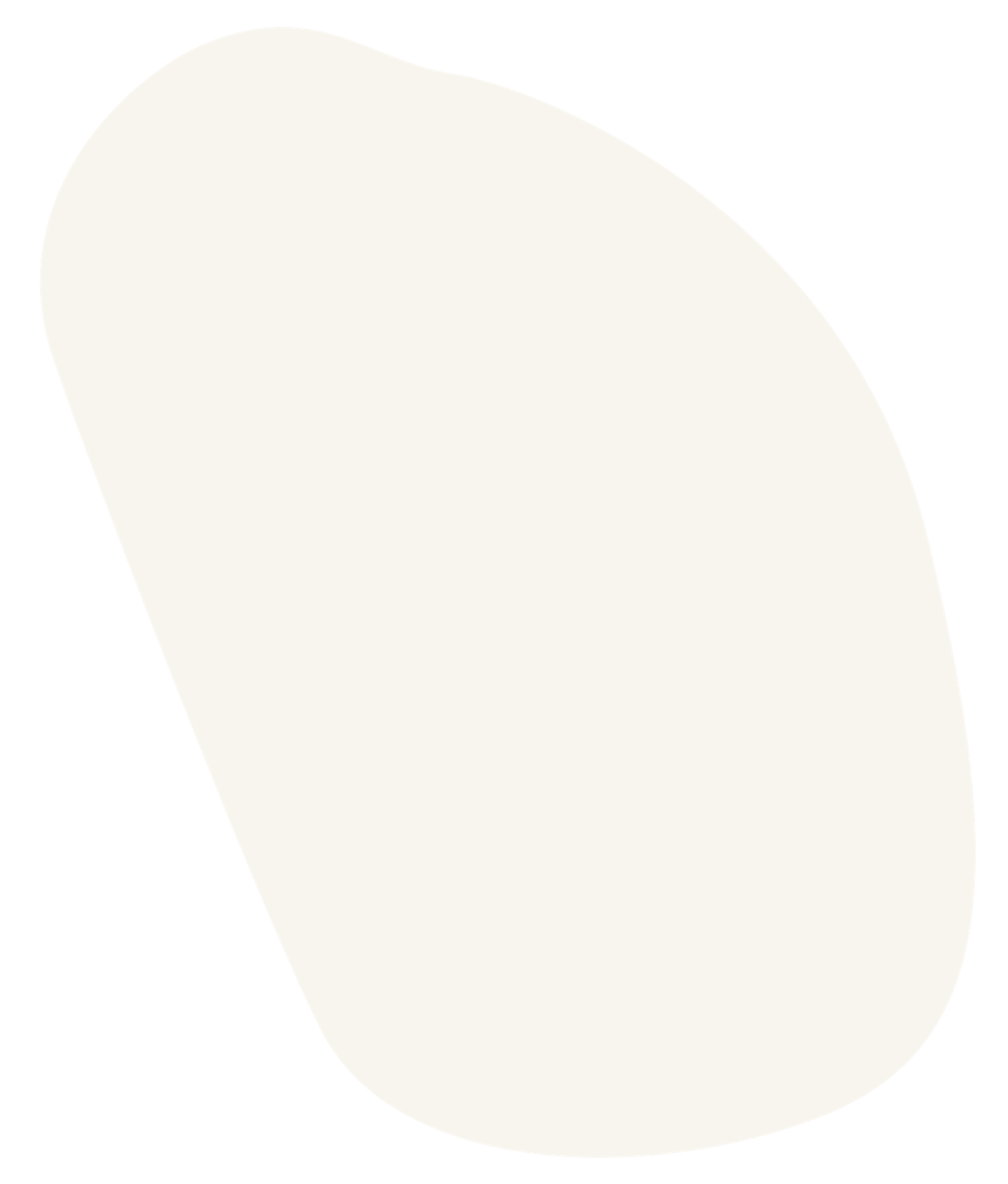 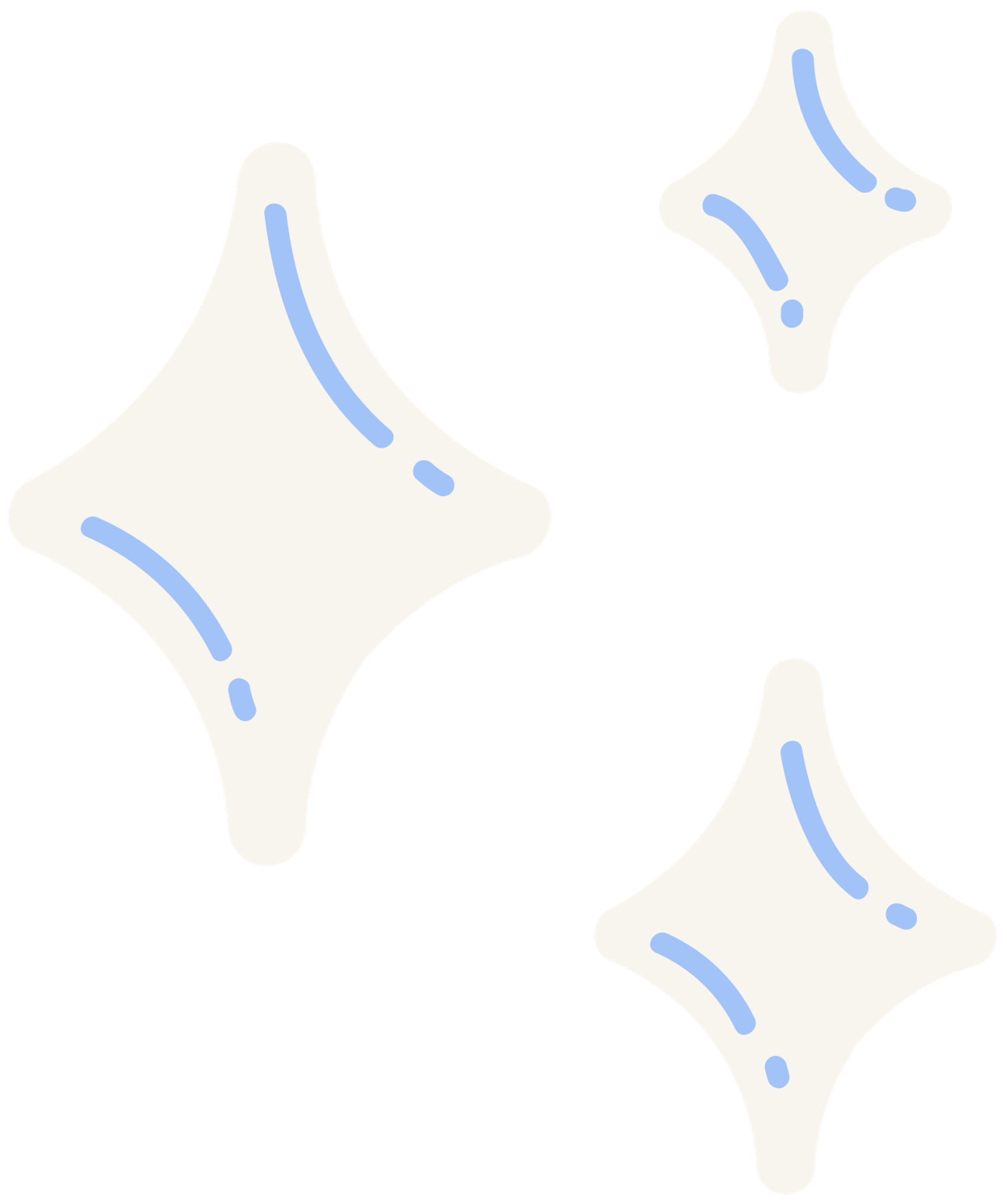 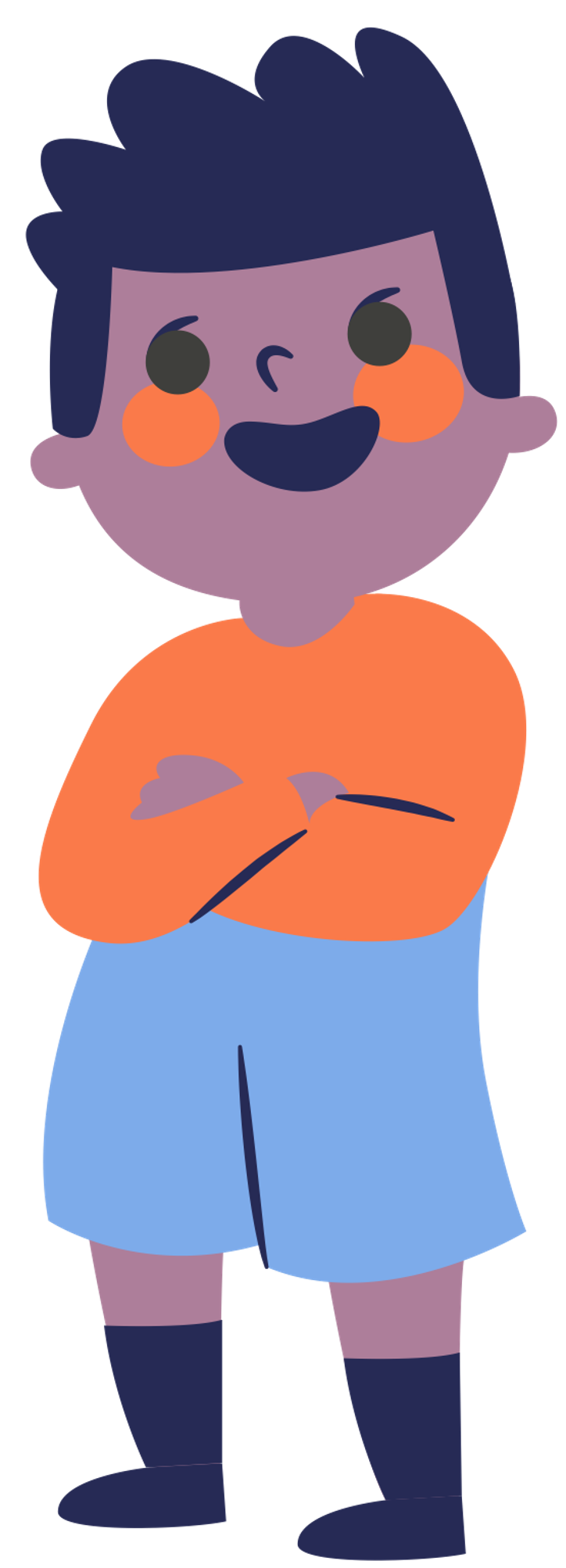 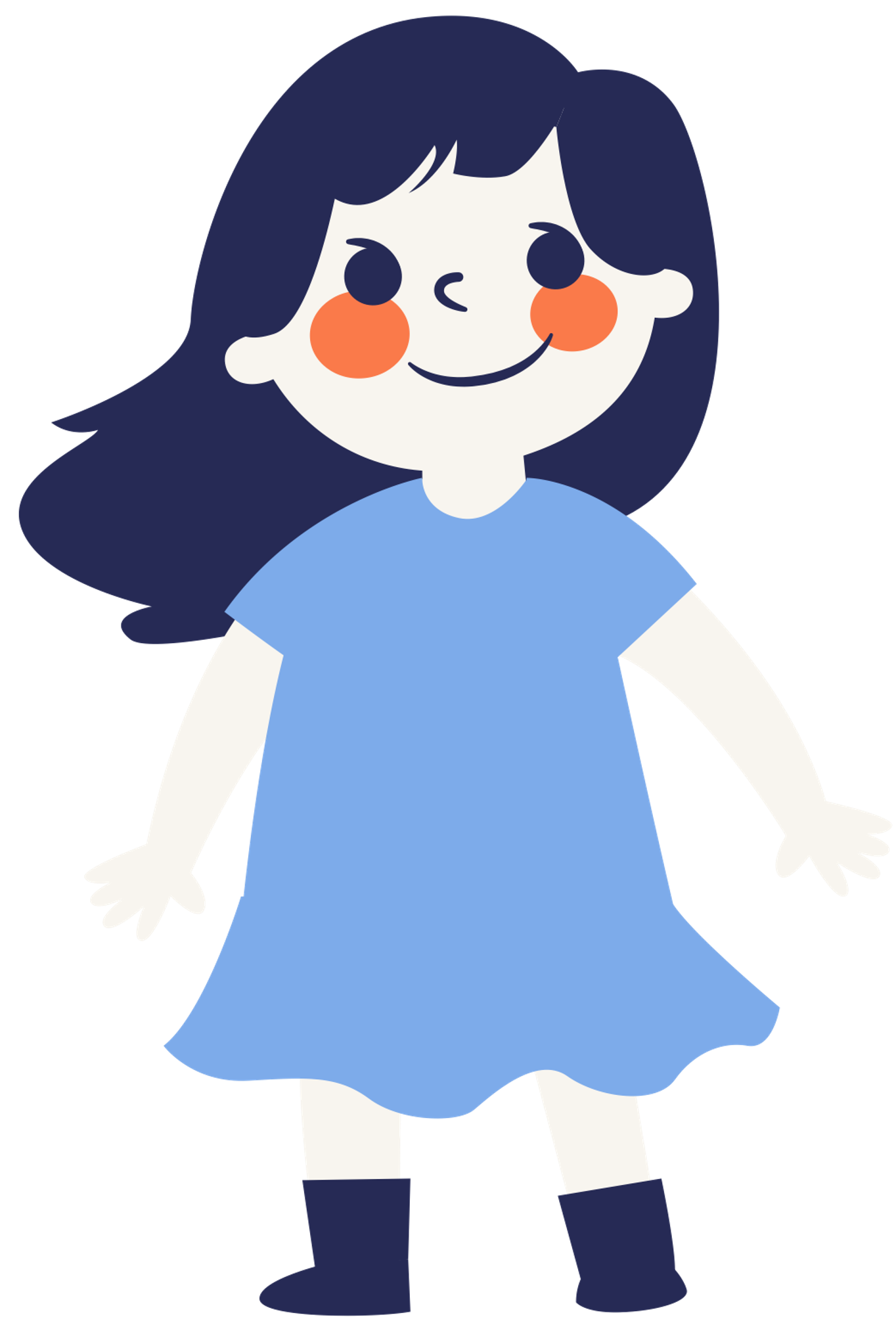 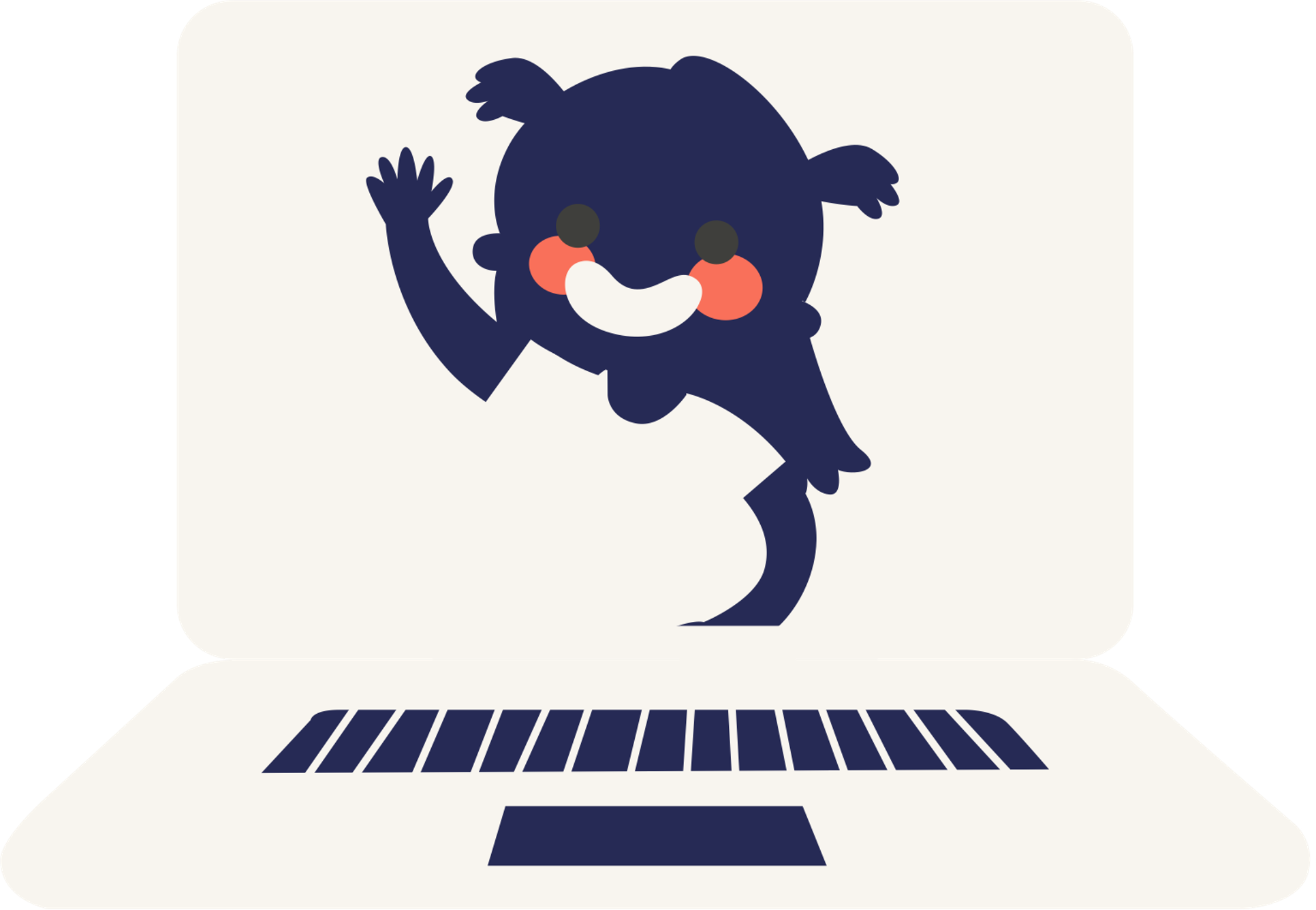 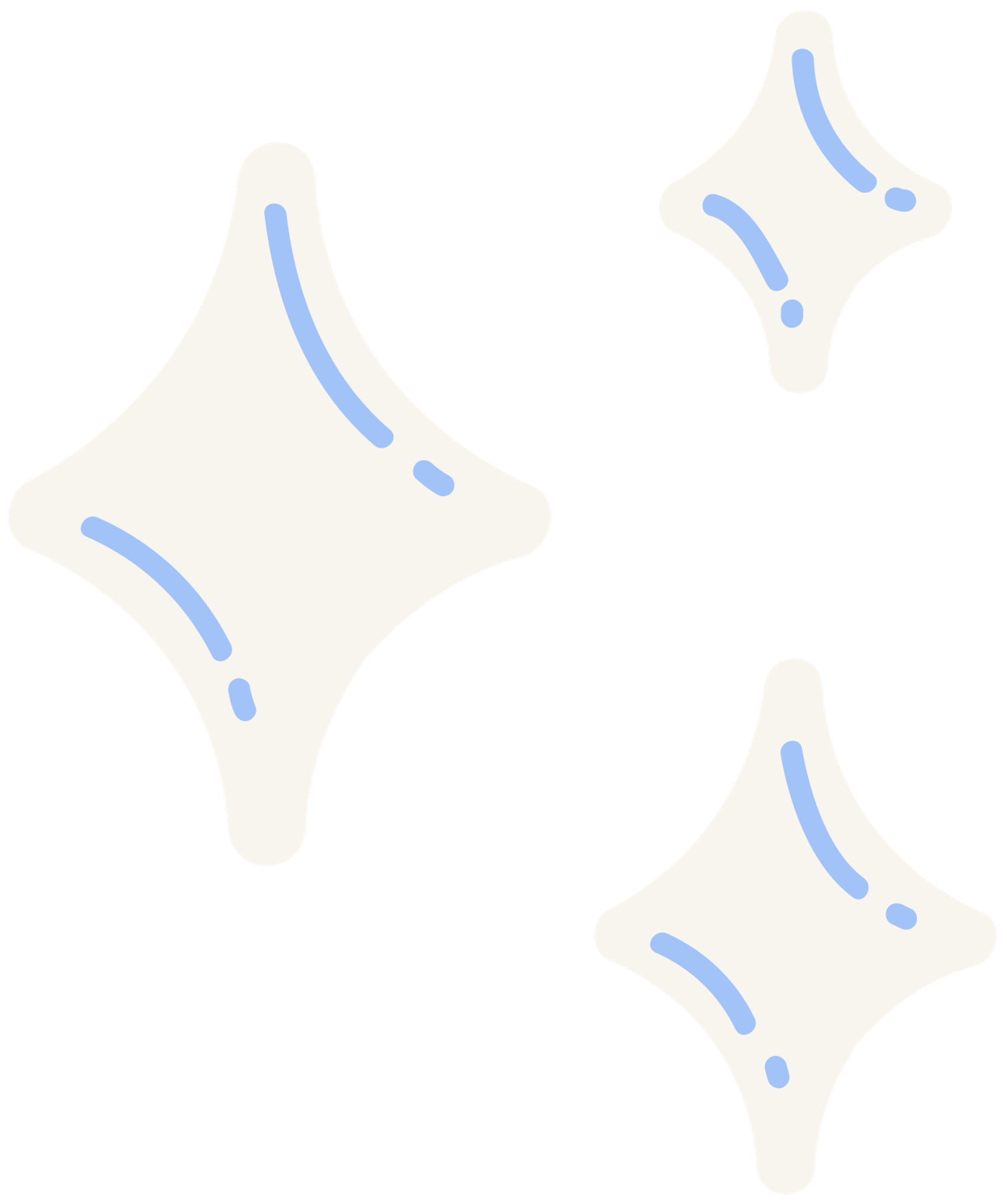 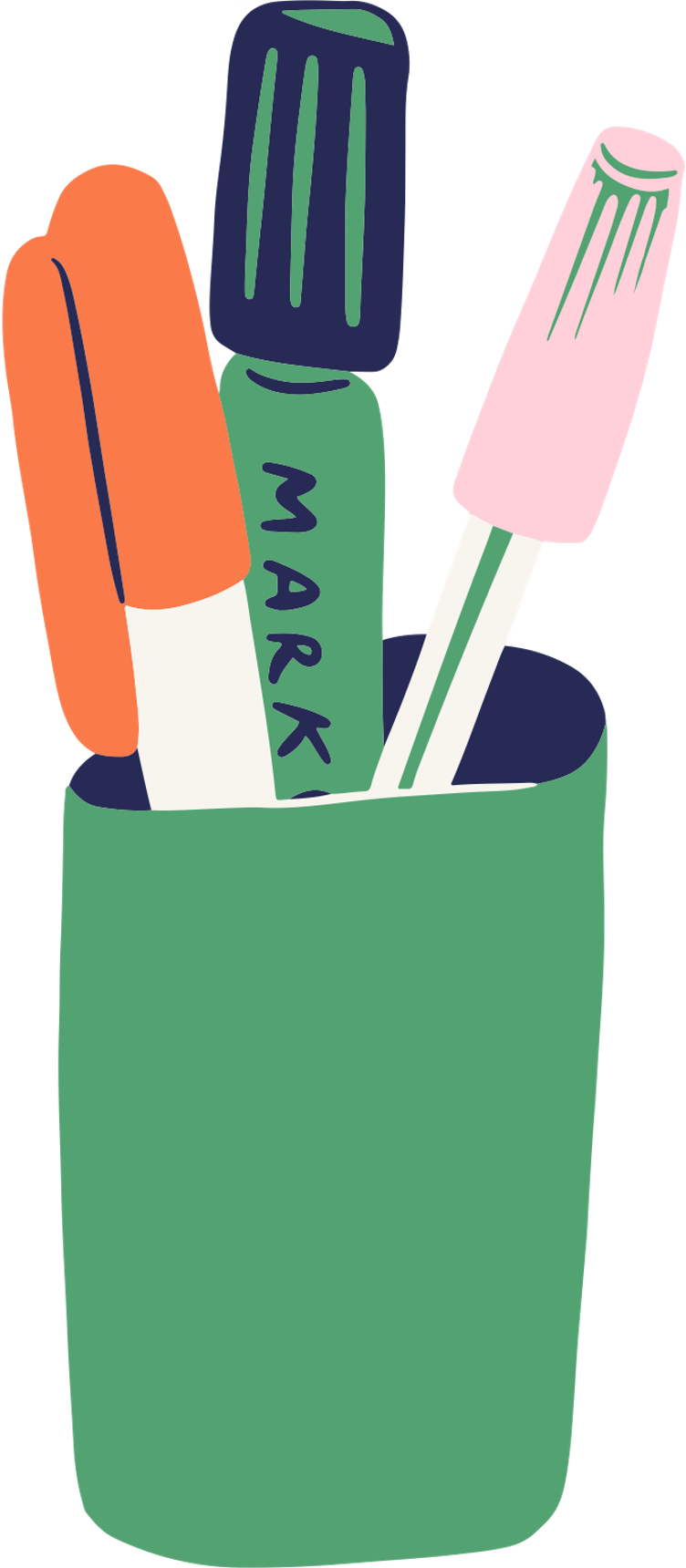 مالمقصود بالملكية الفكرية
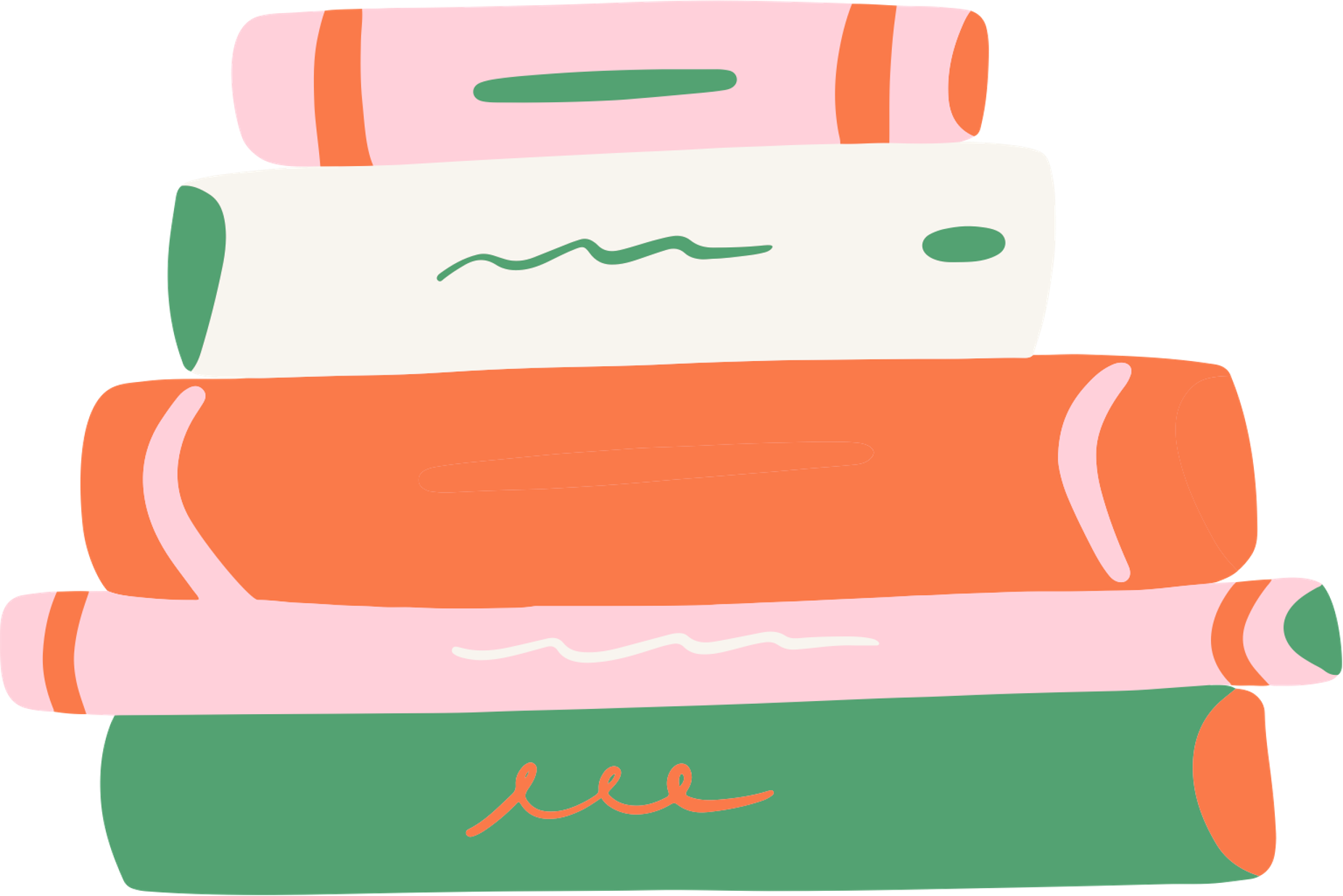 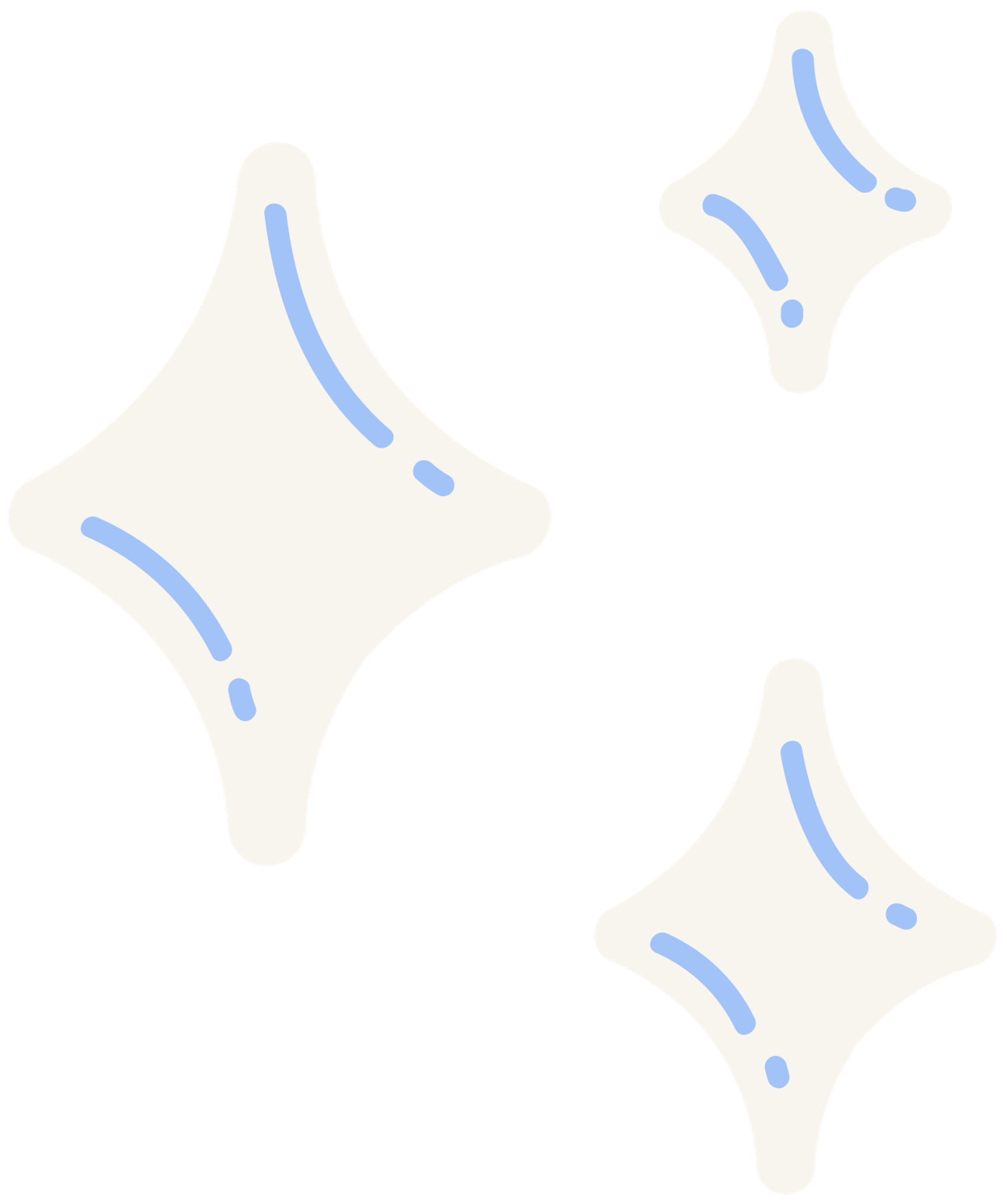 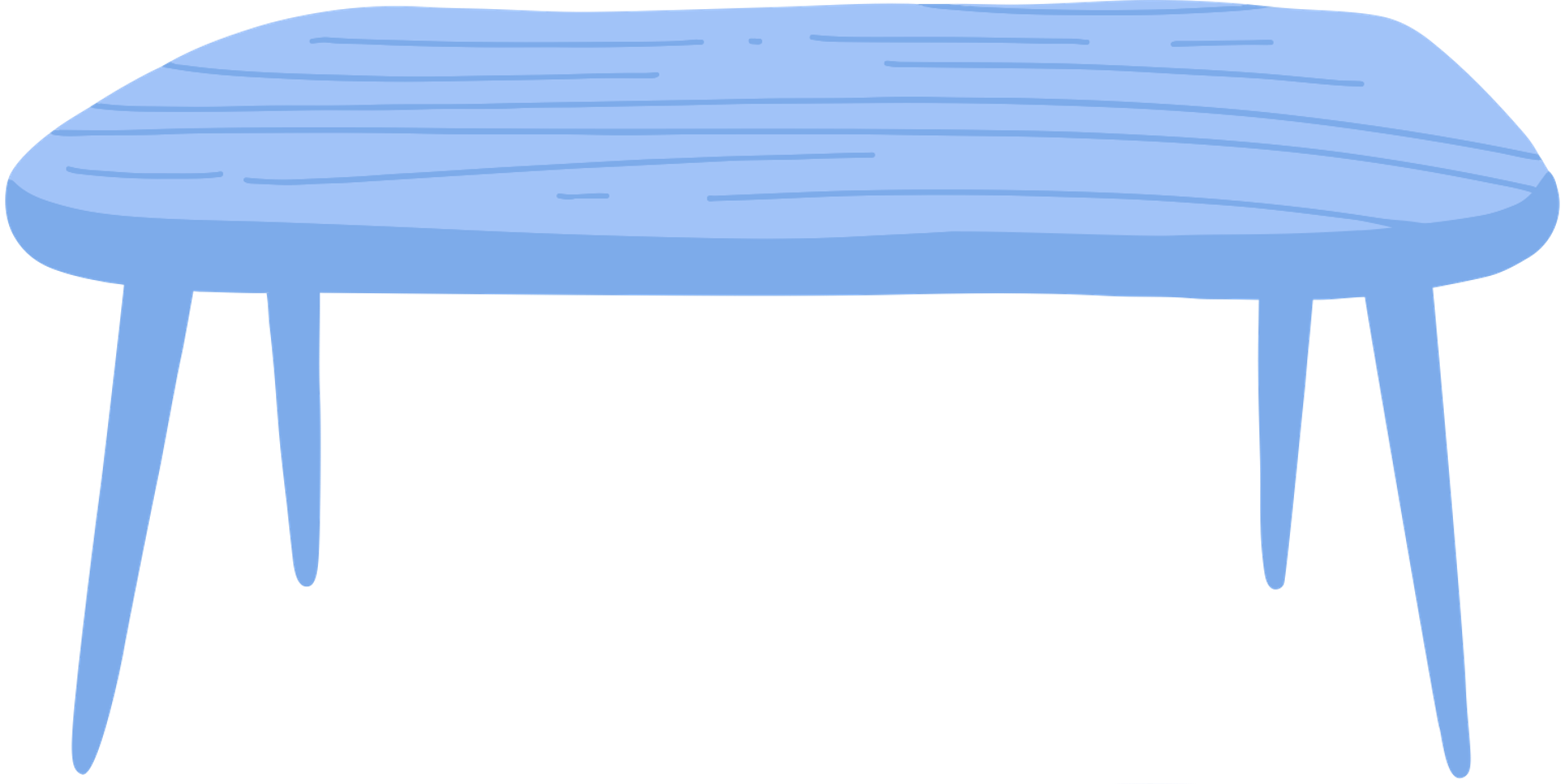 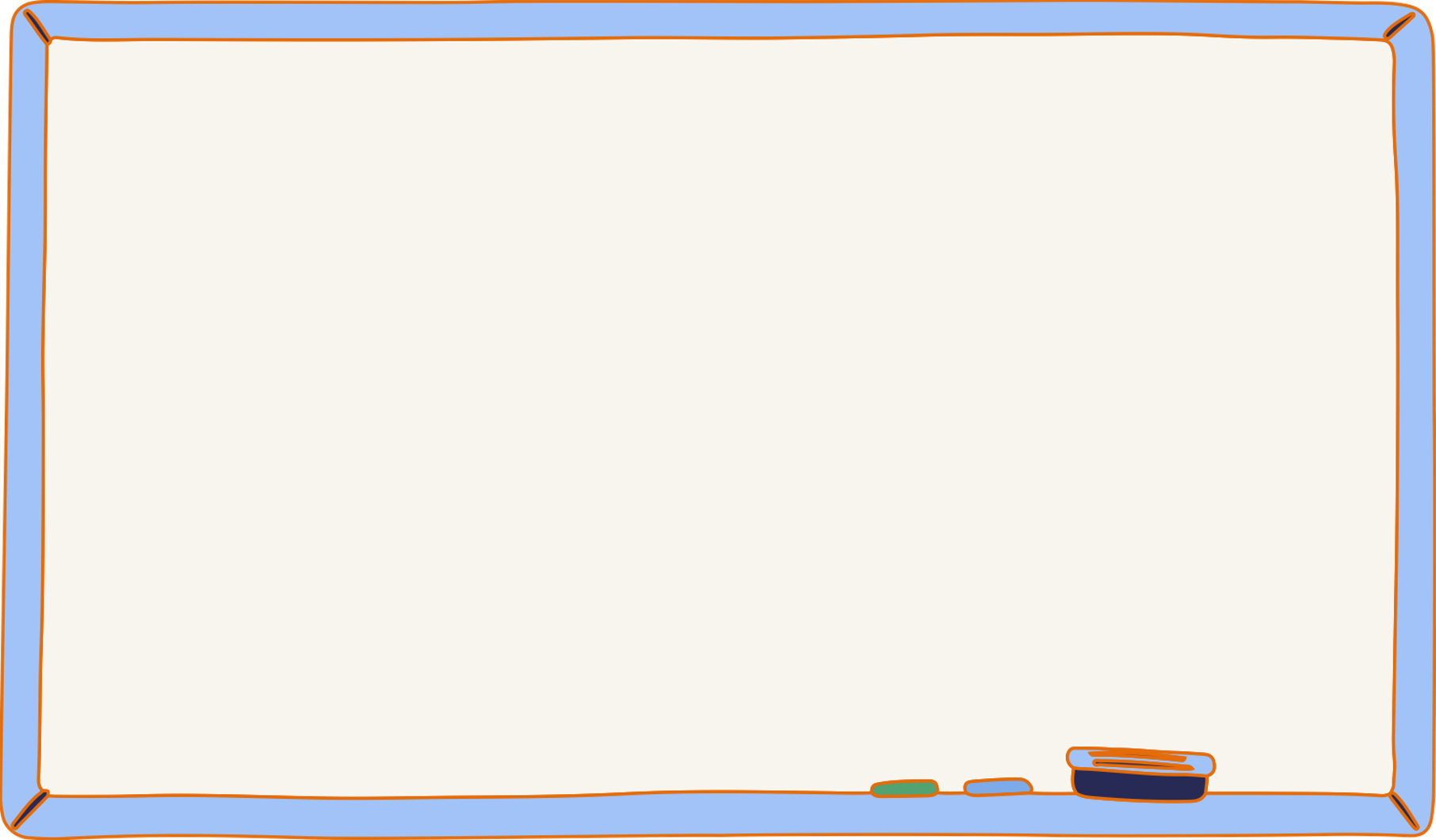 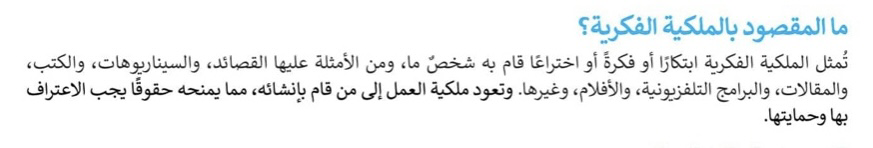 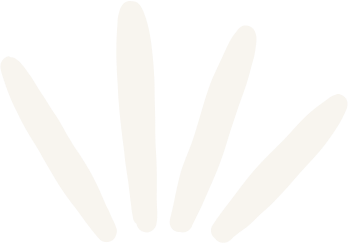 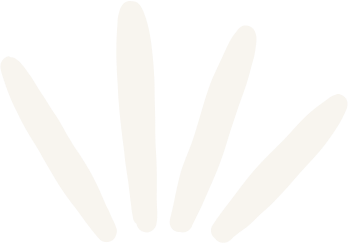 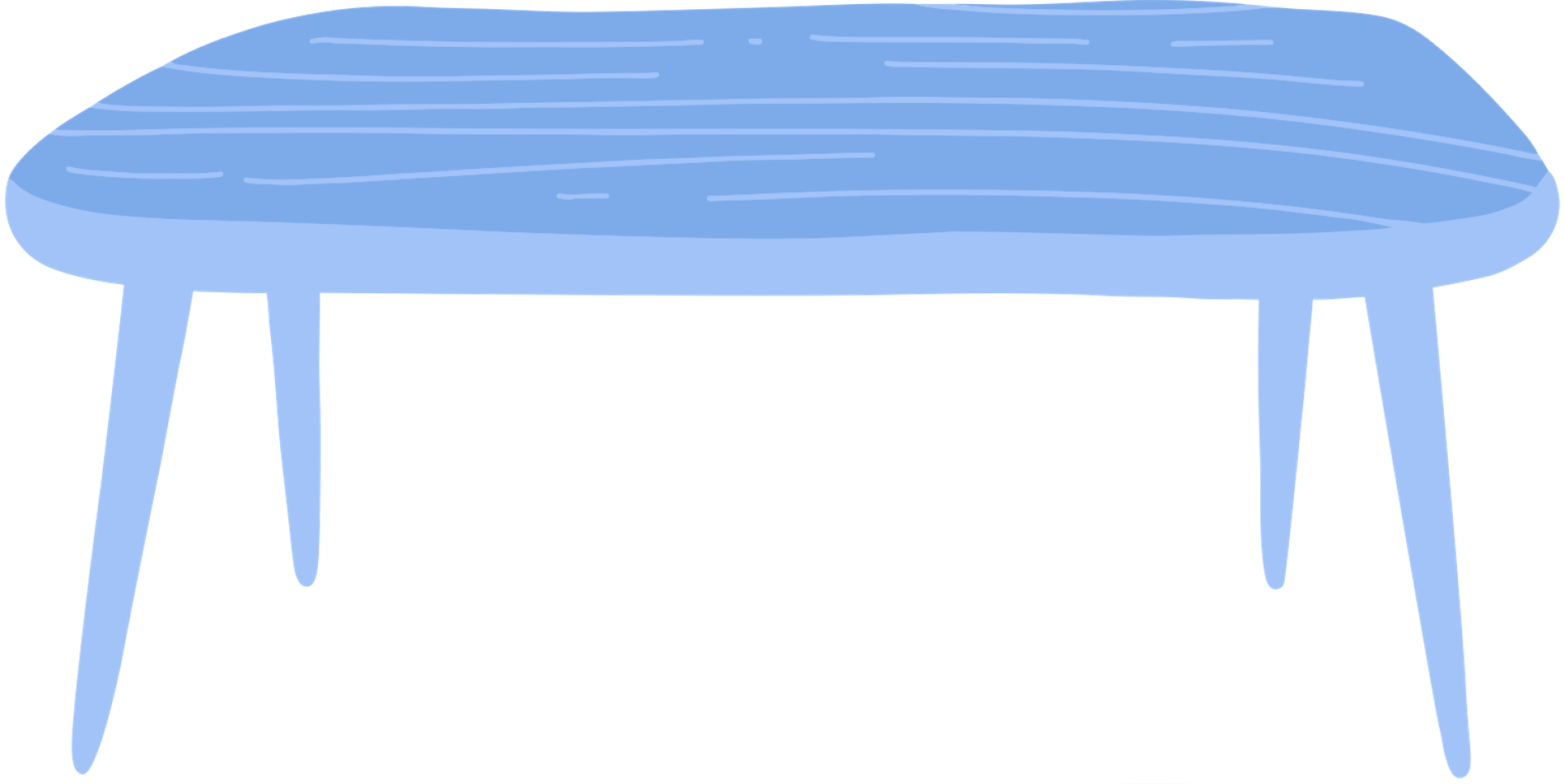 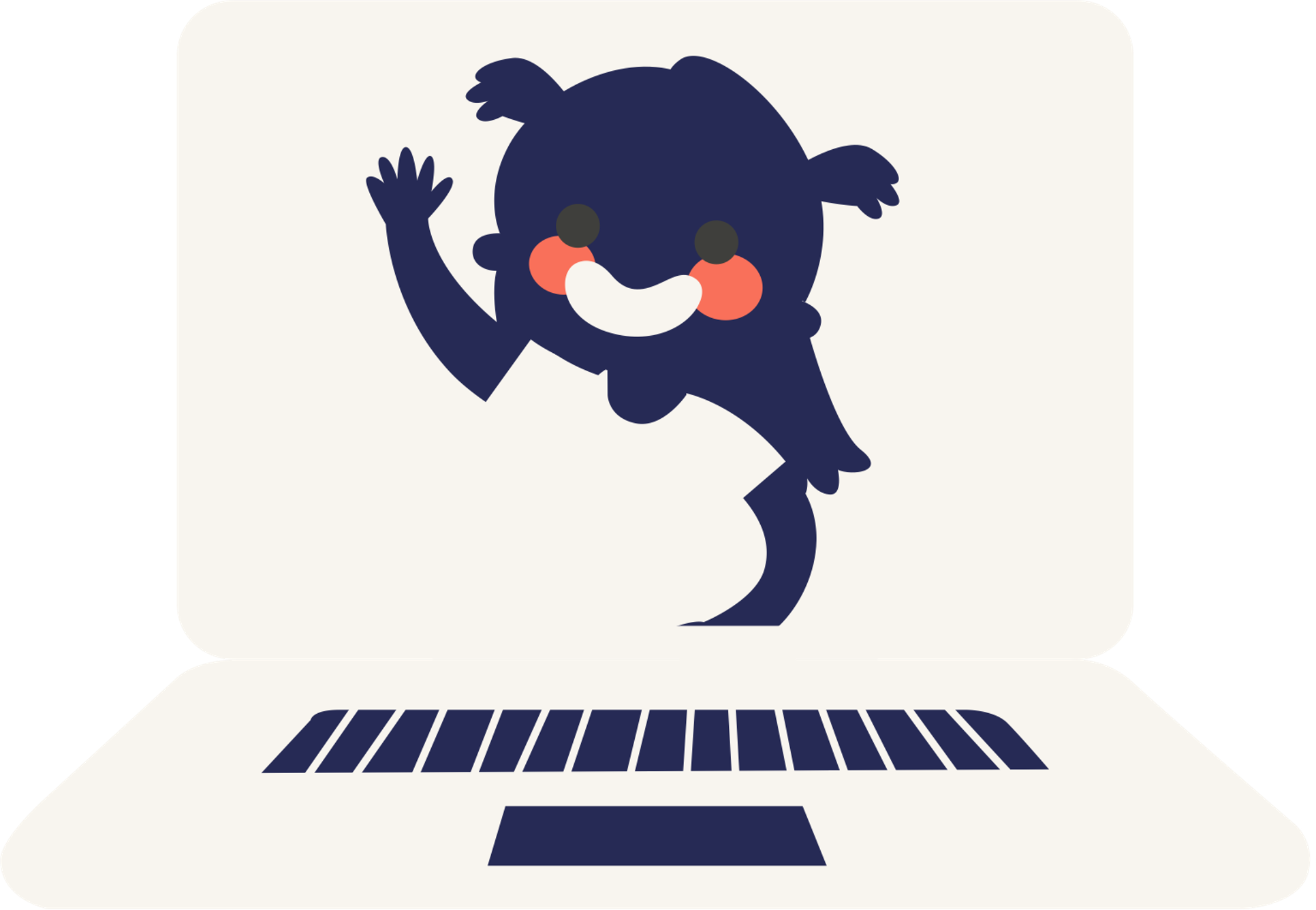 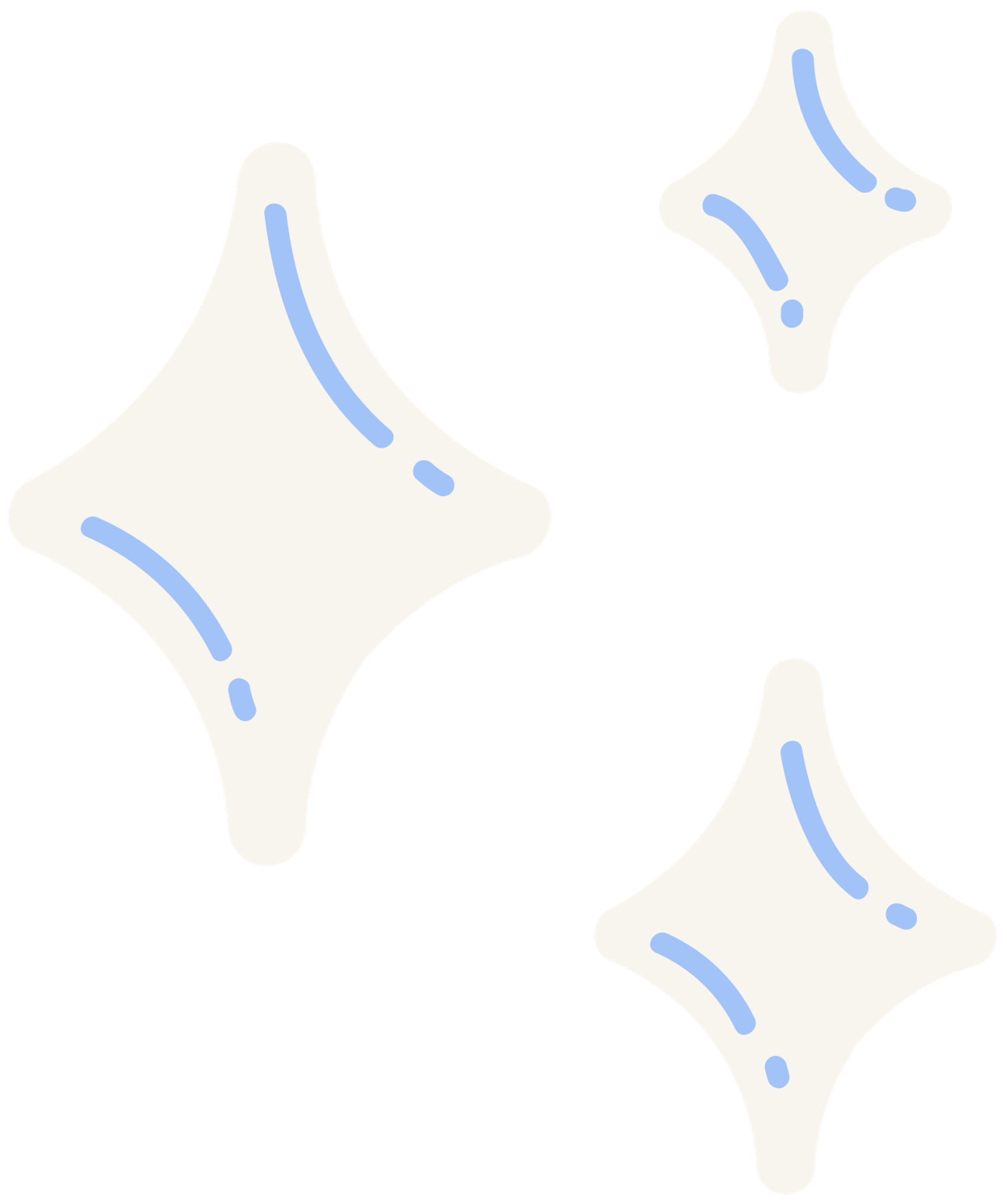 قانون الملكية الفكرية
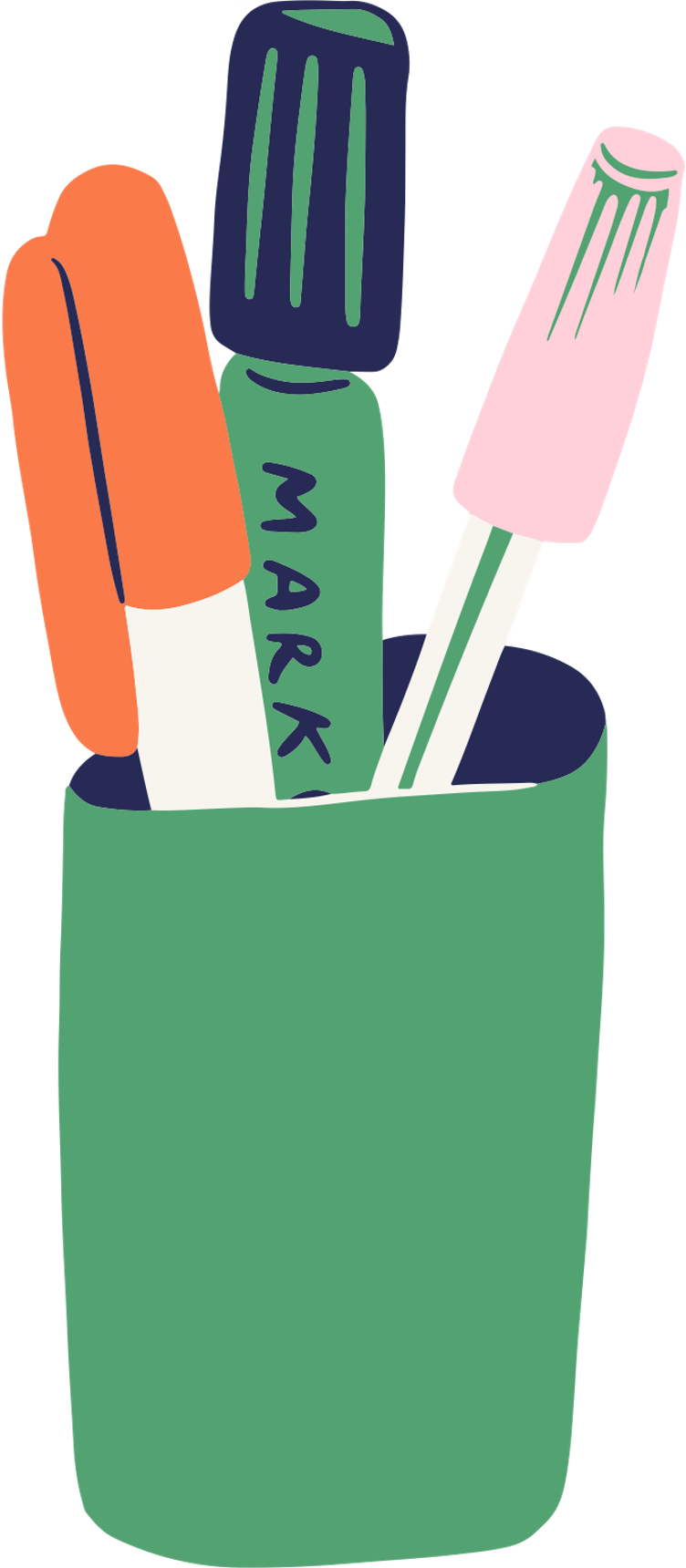 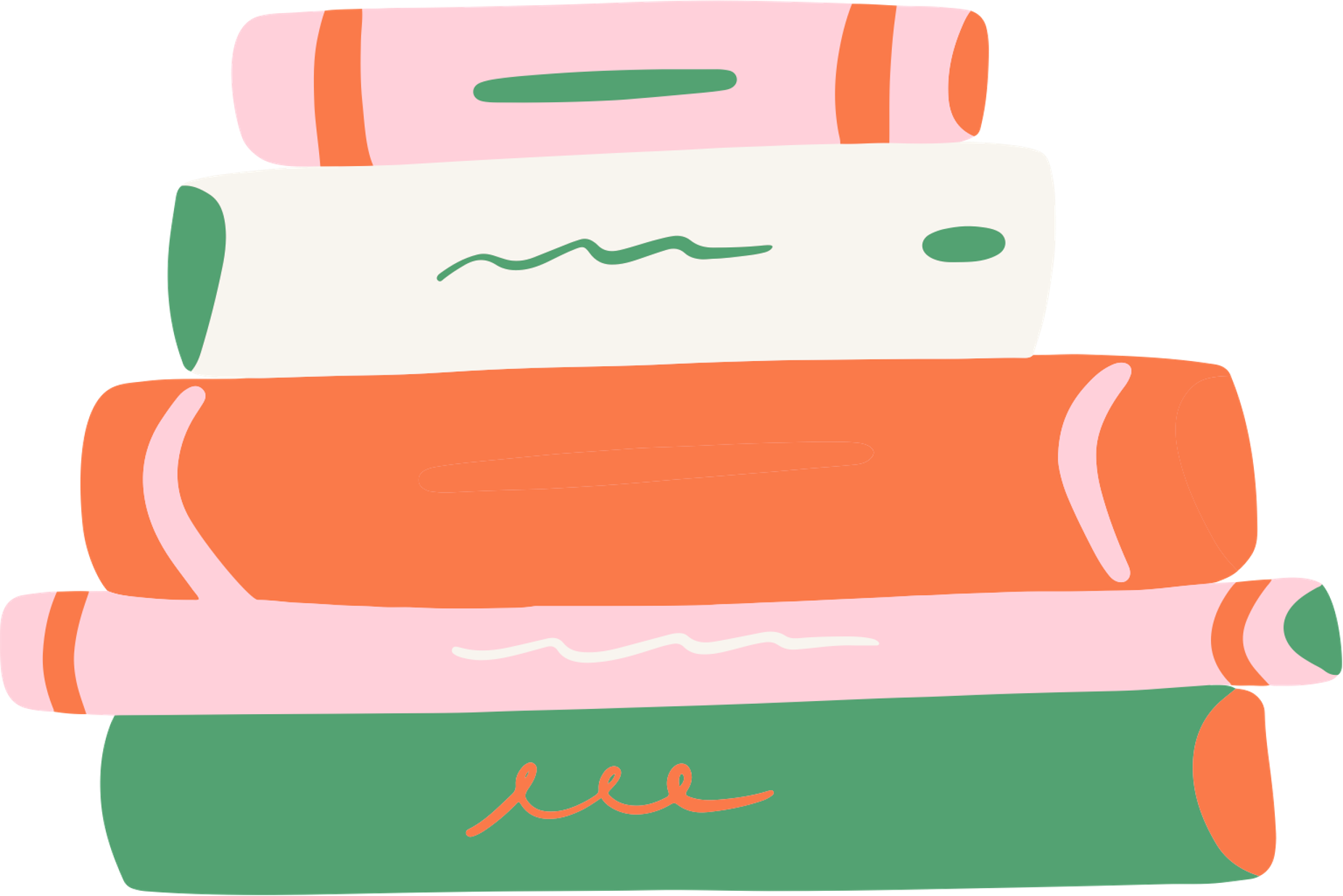 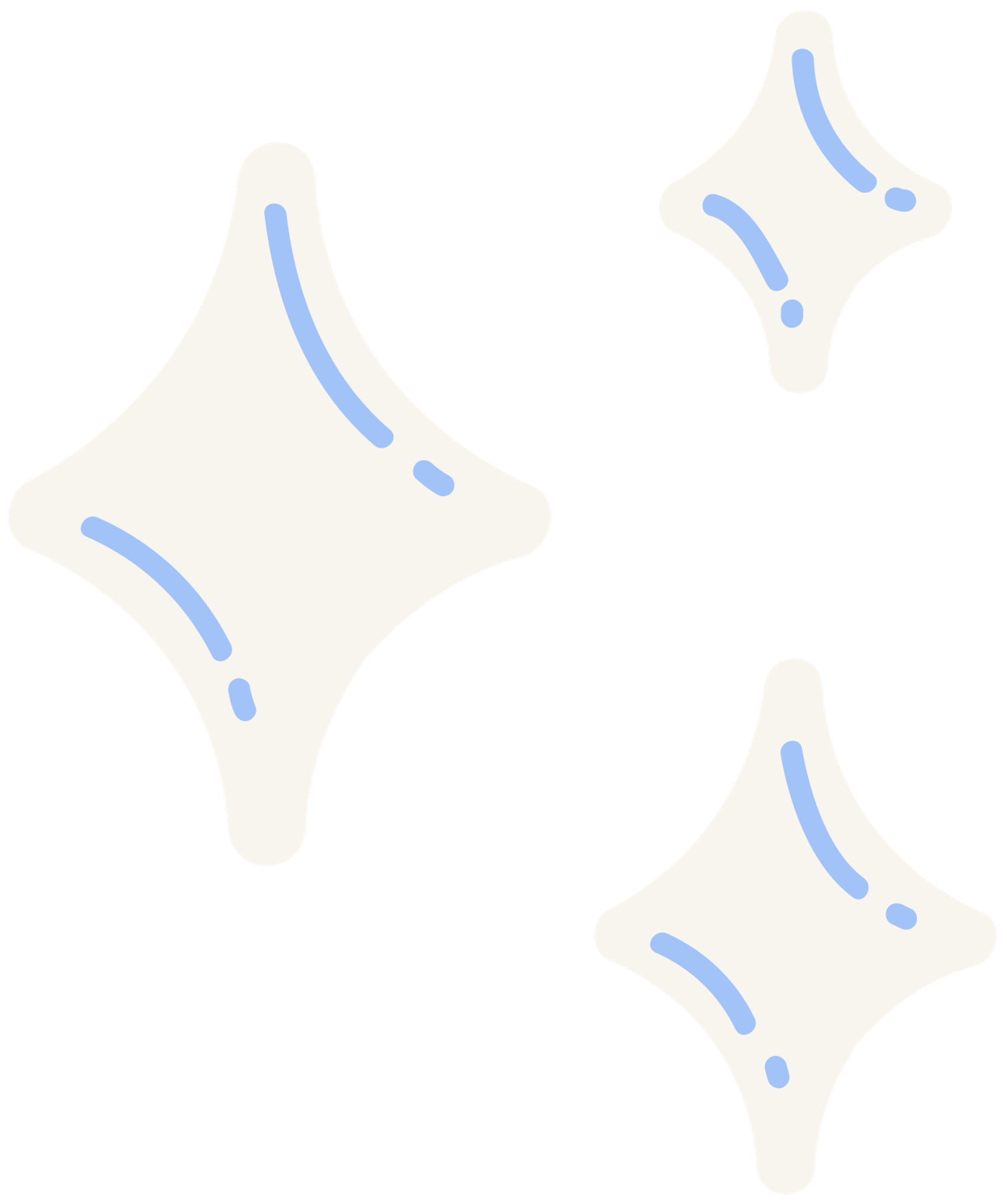 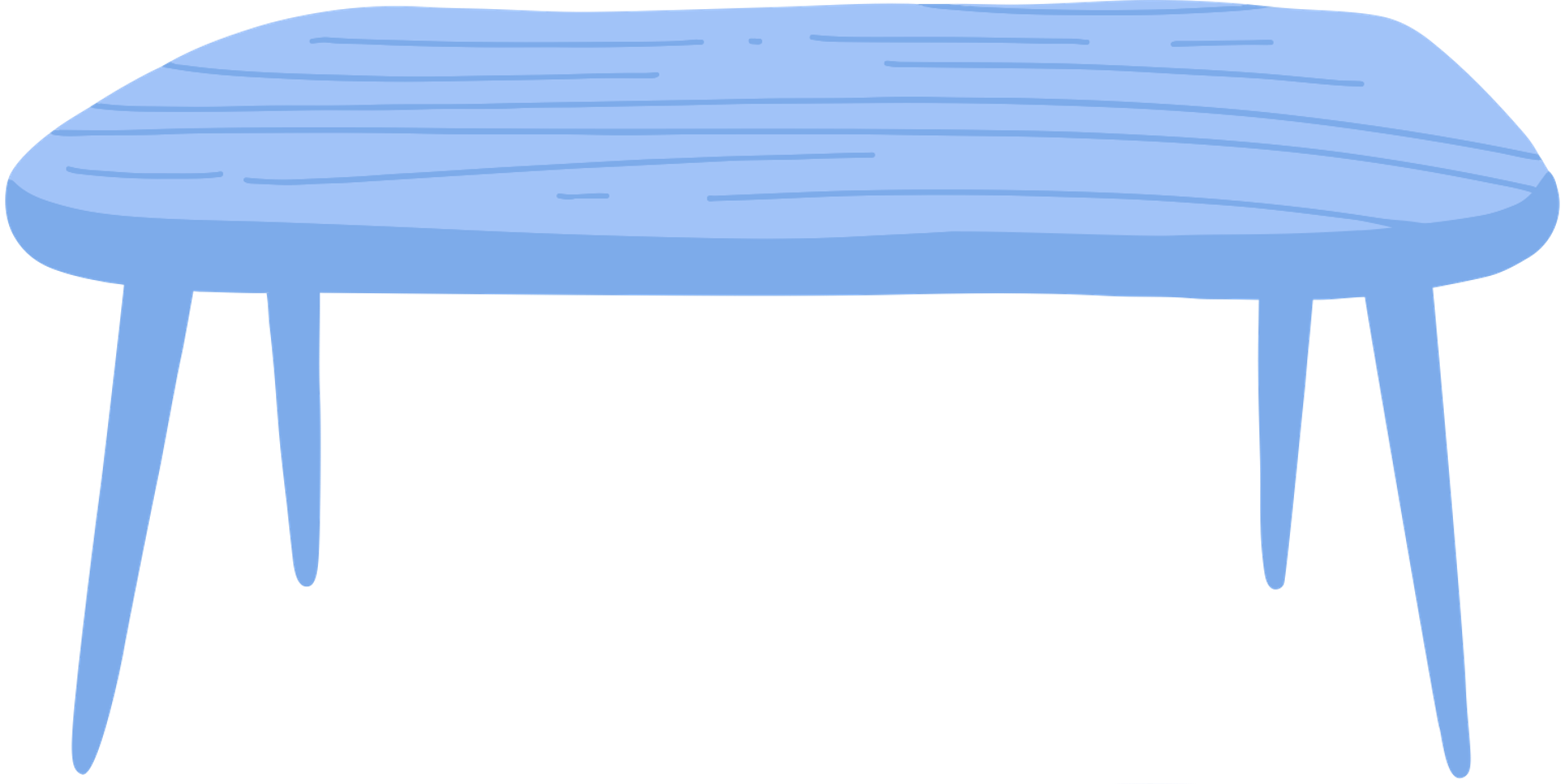 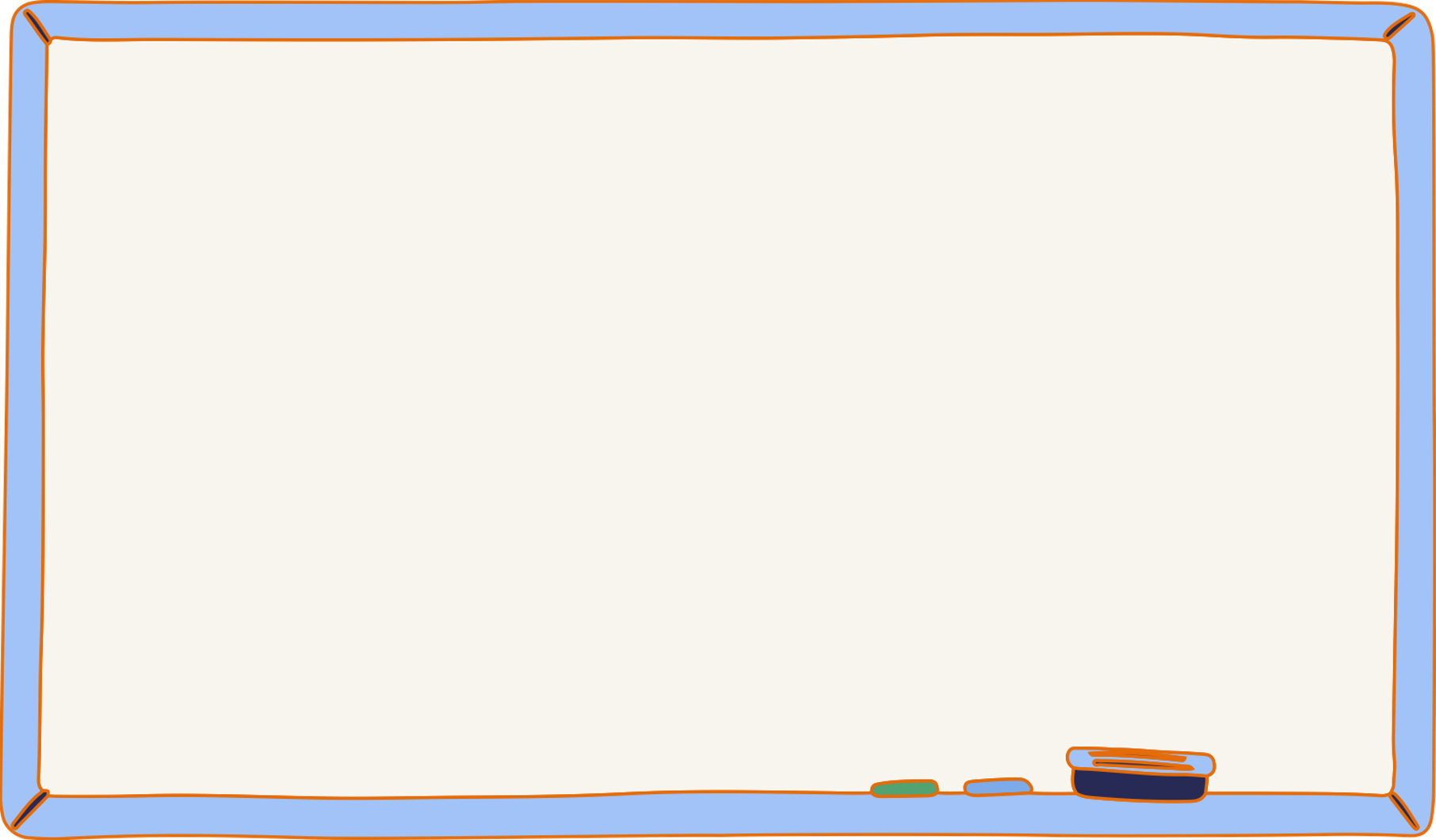 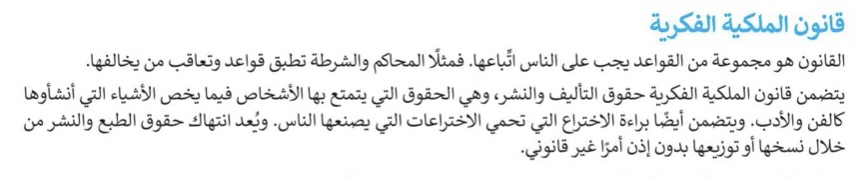 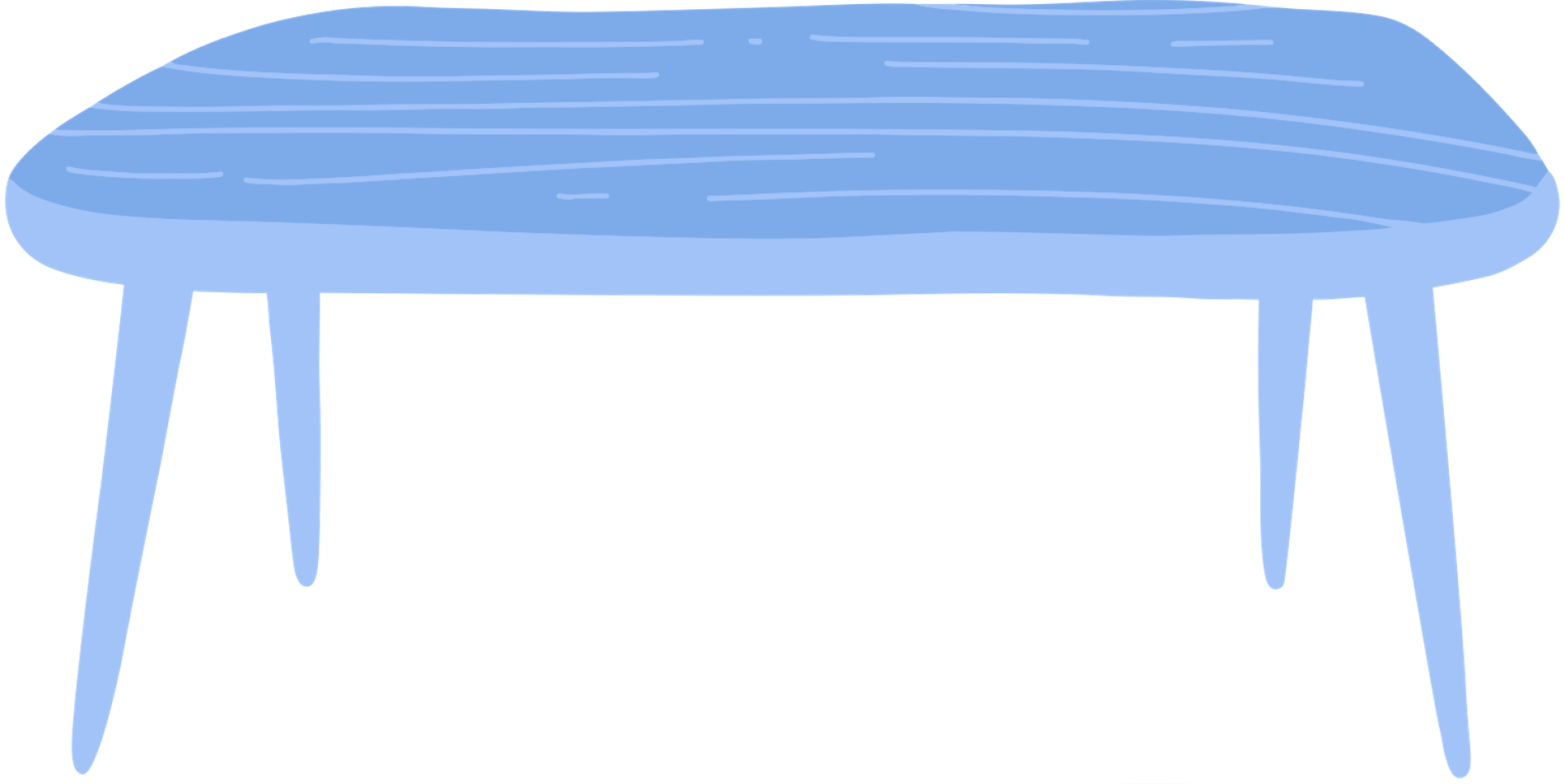 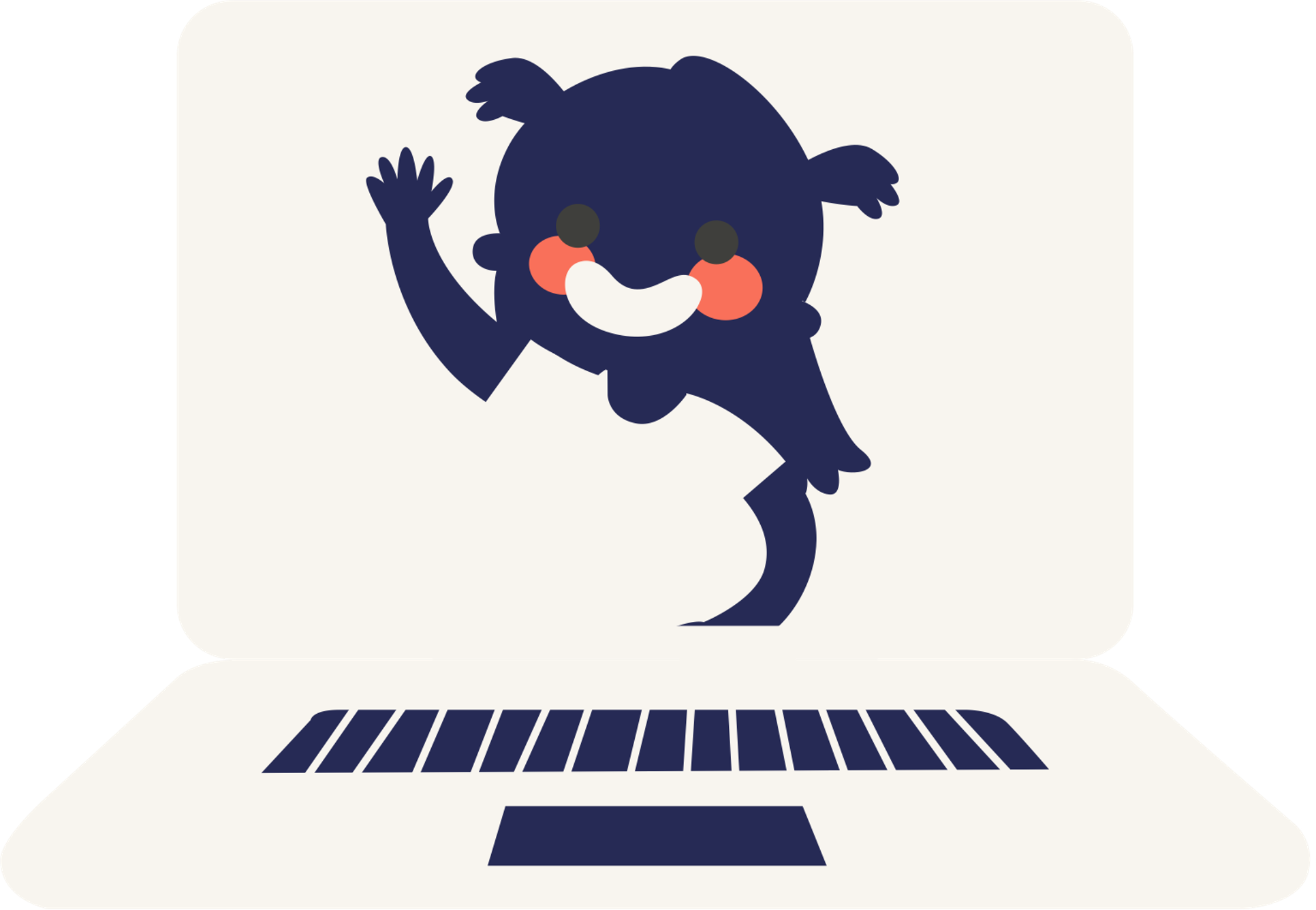 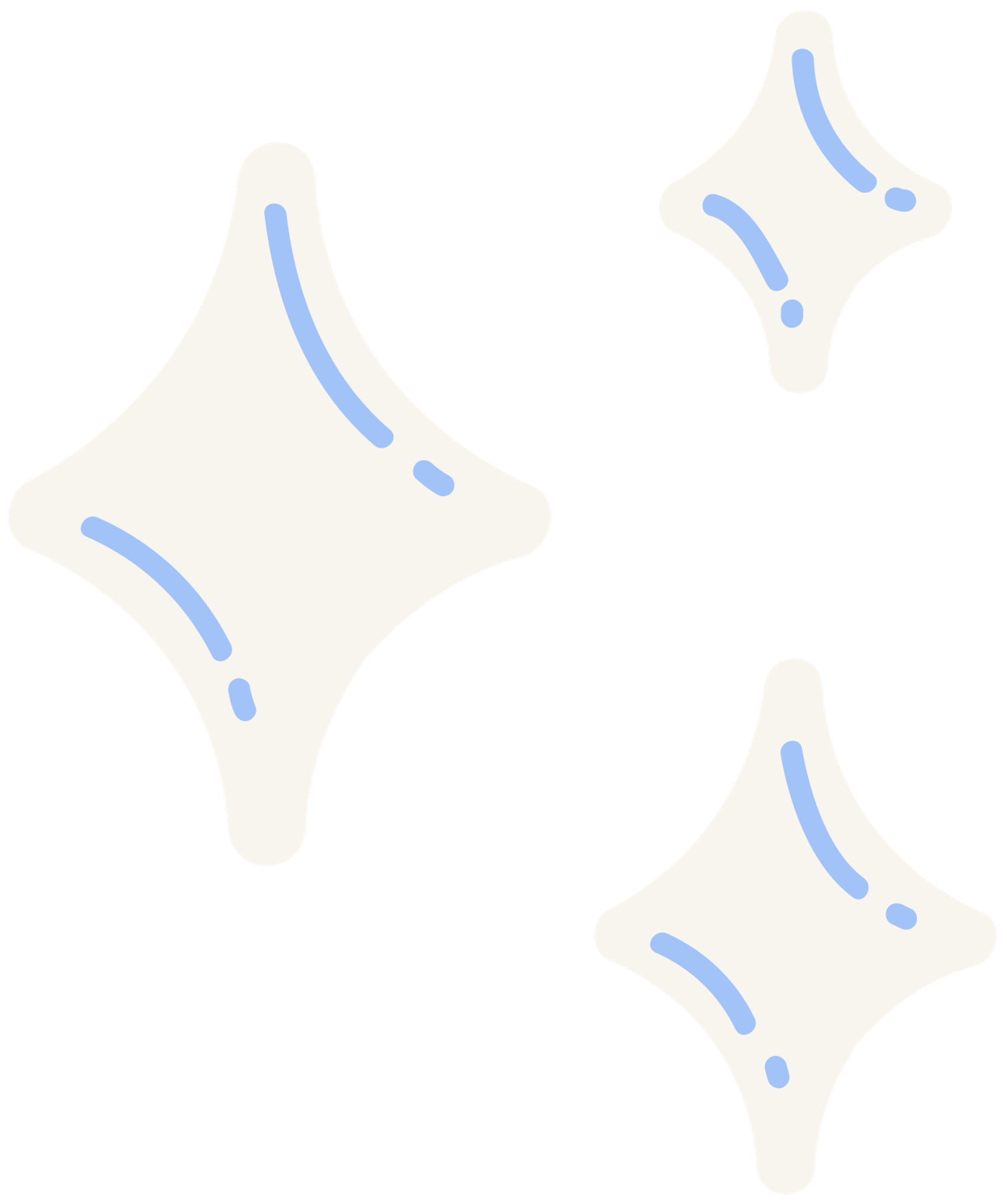 مواد ذات حقوق محفوظة
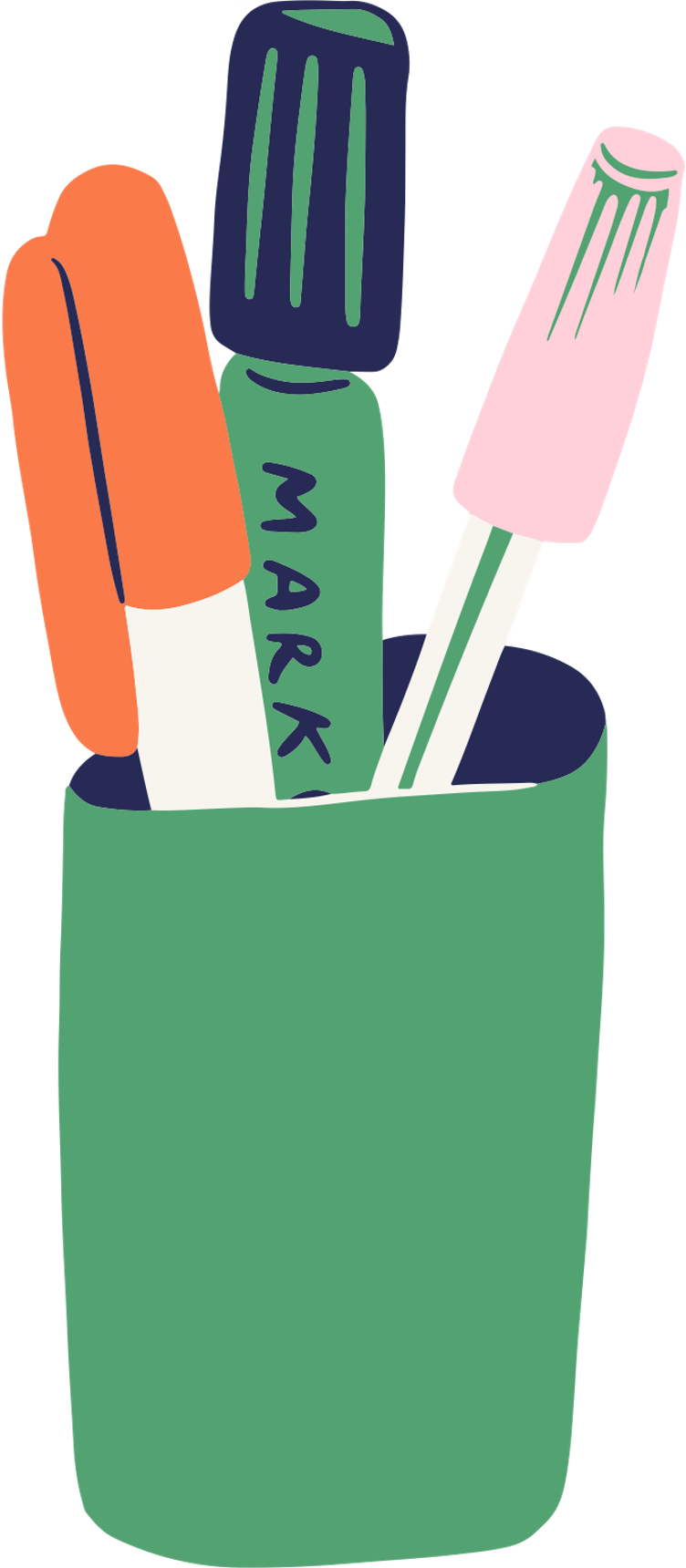 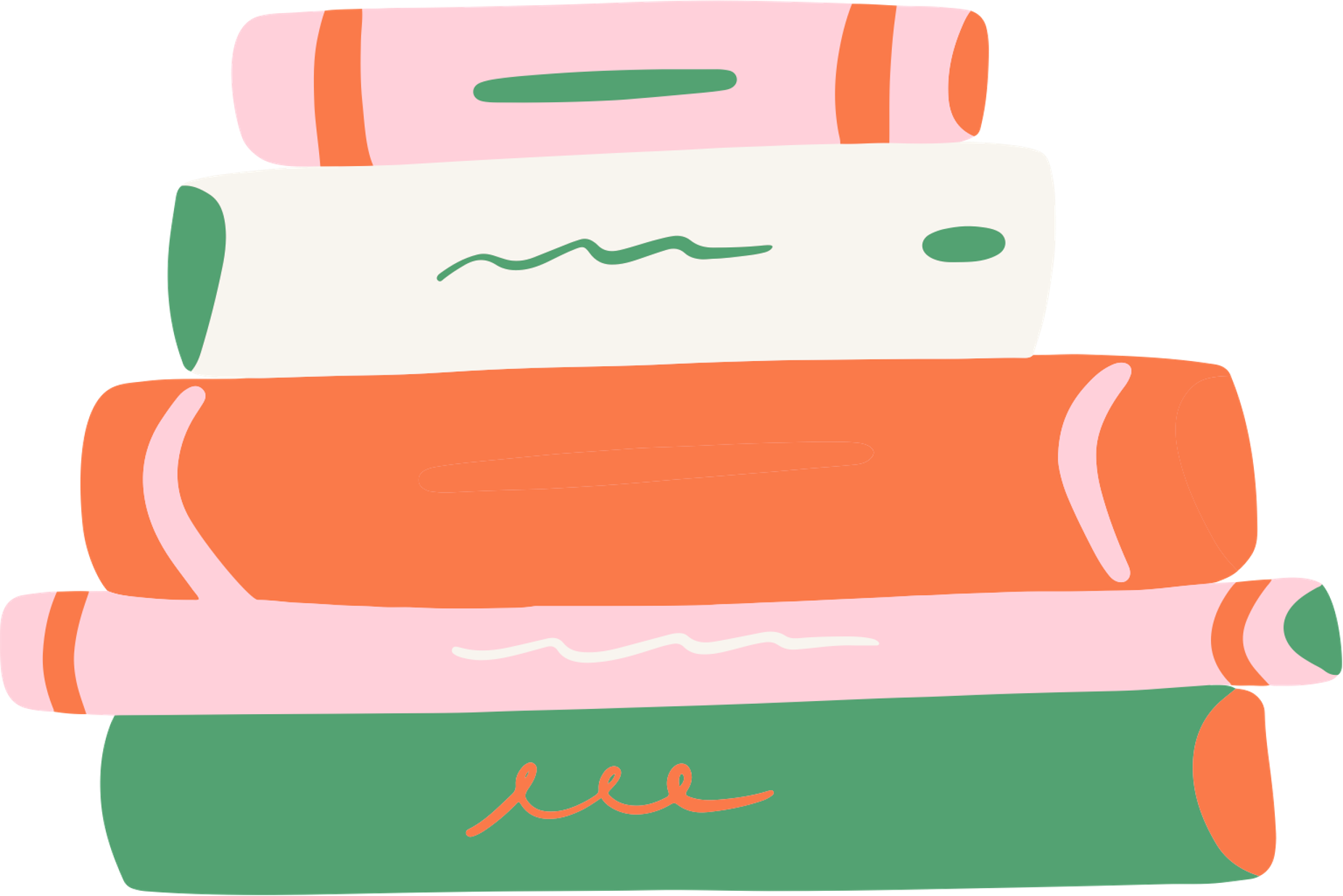 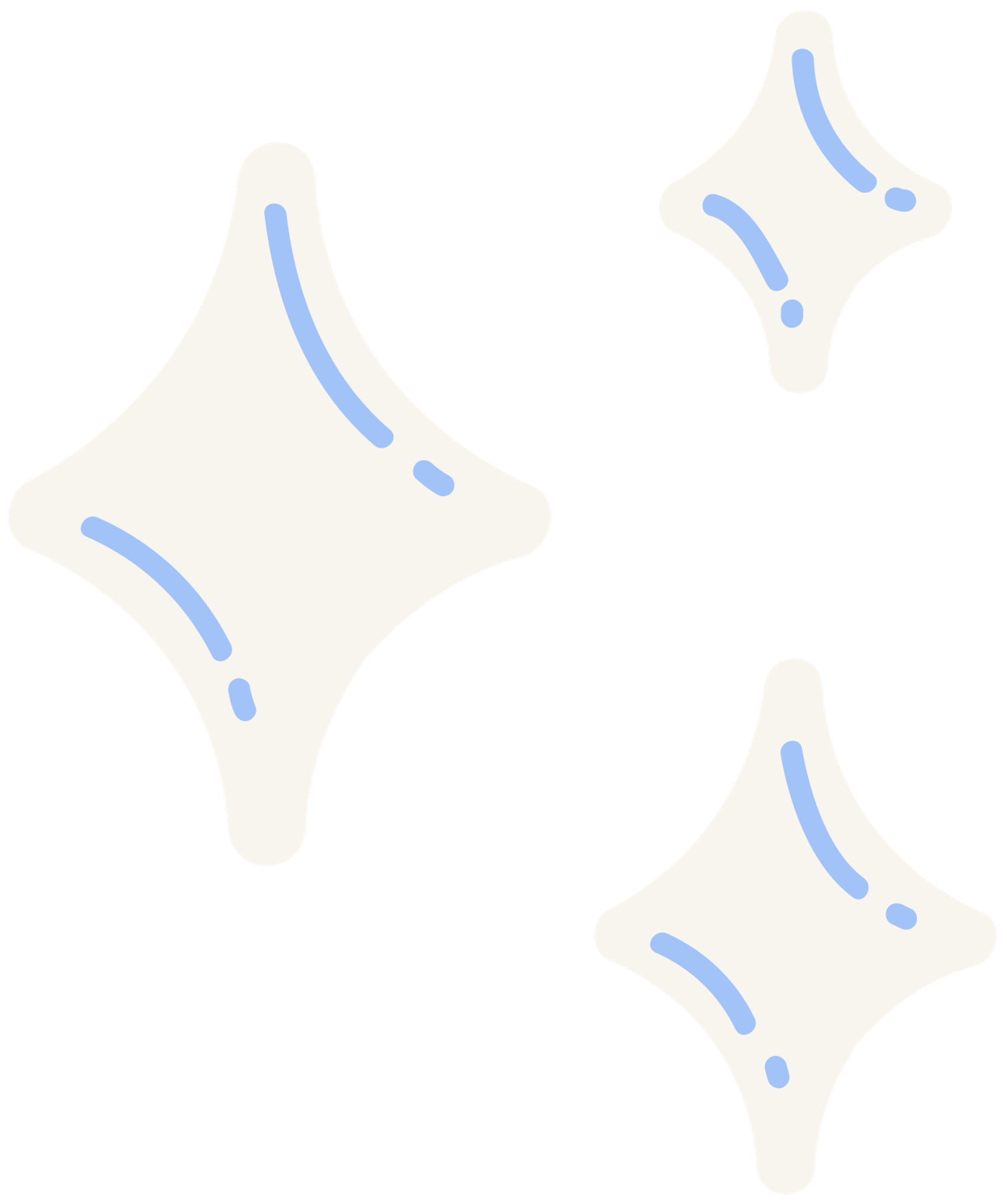 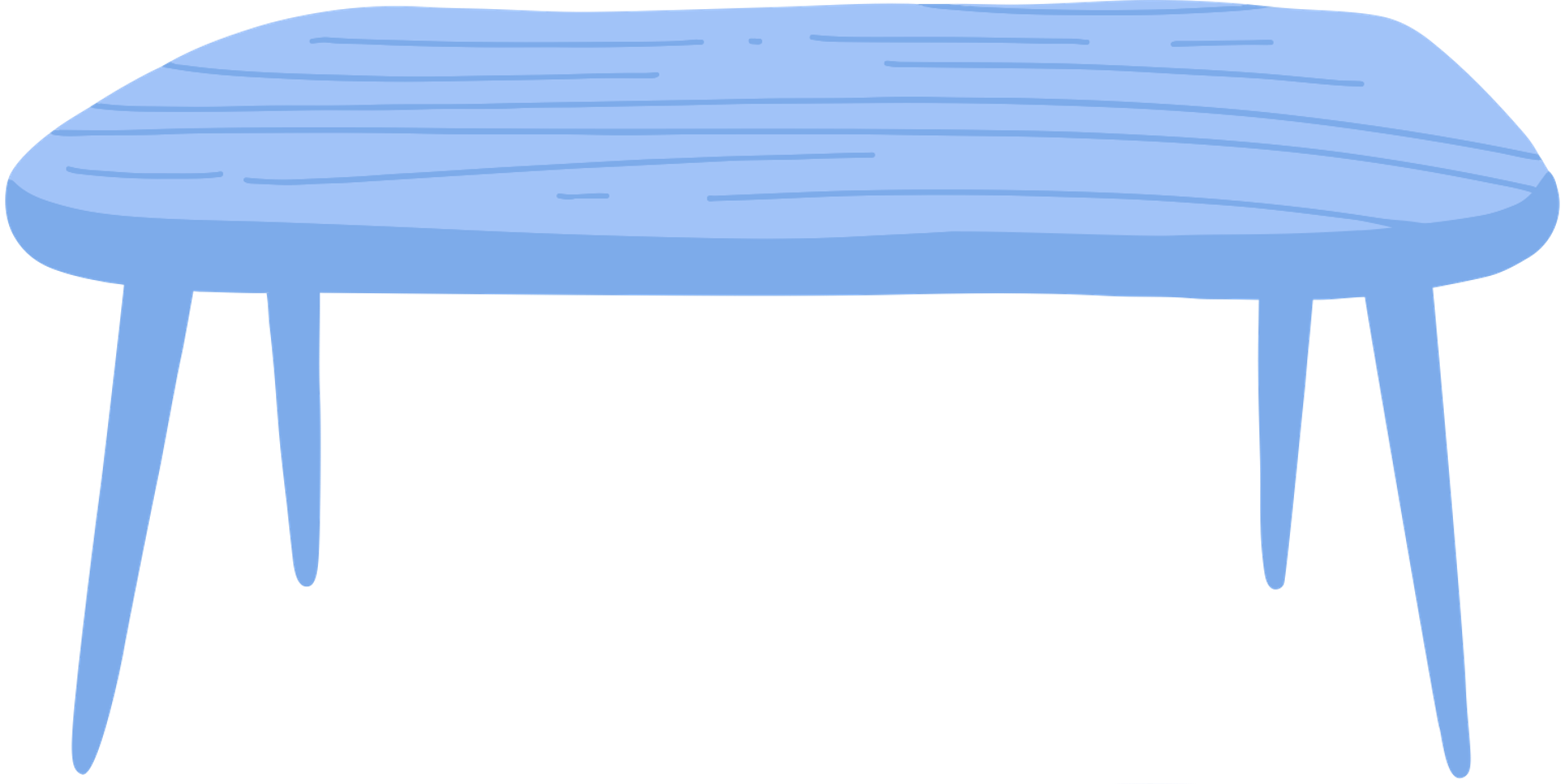 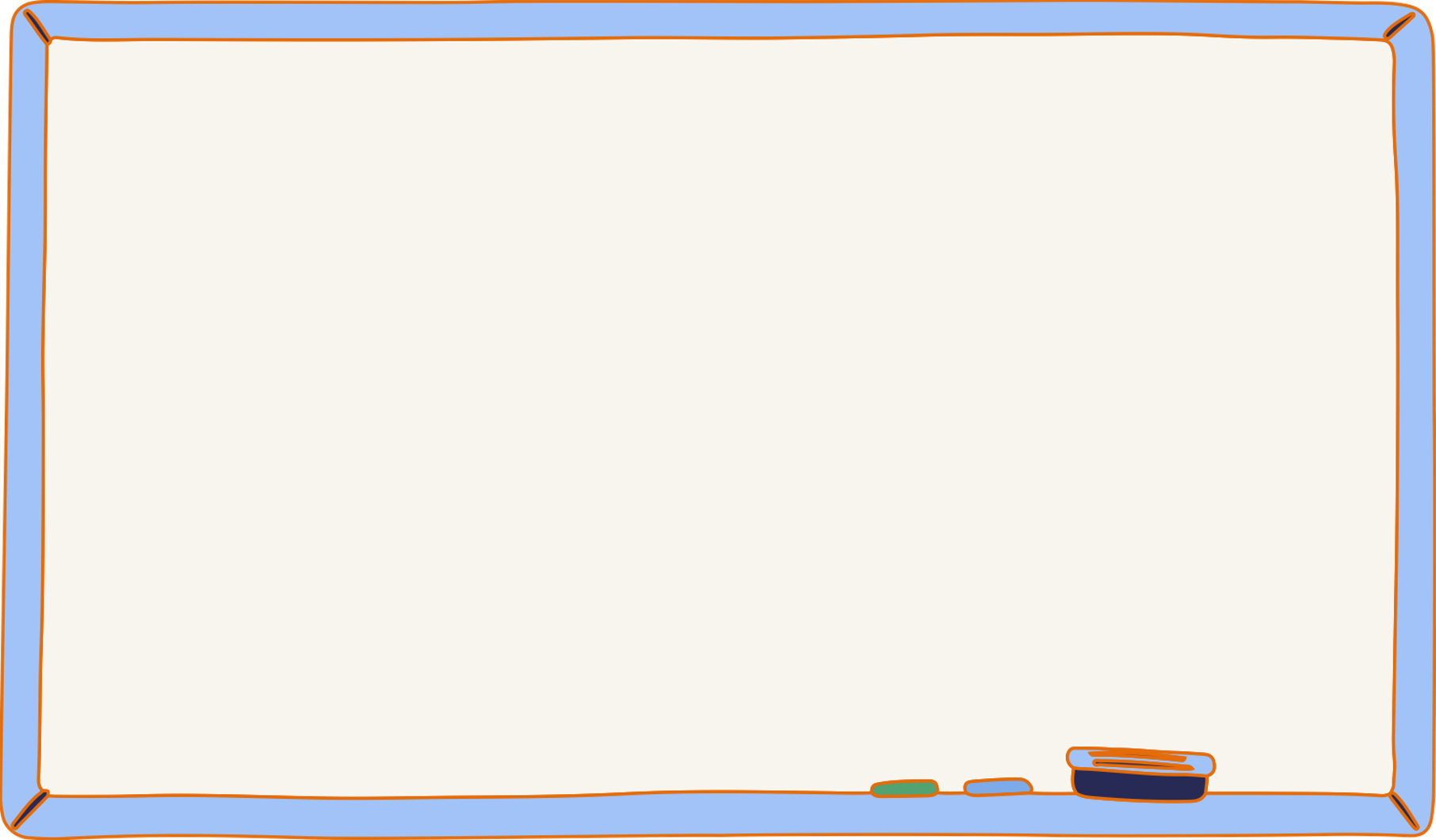 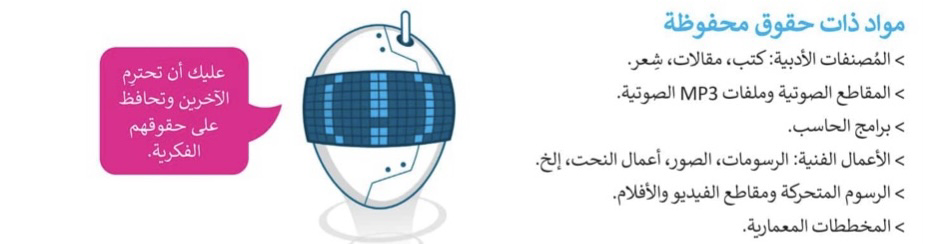 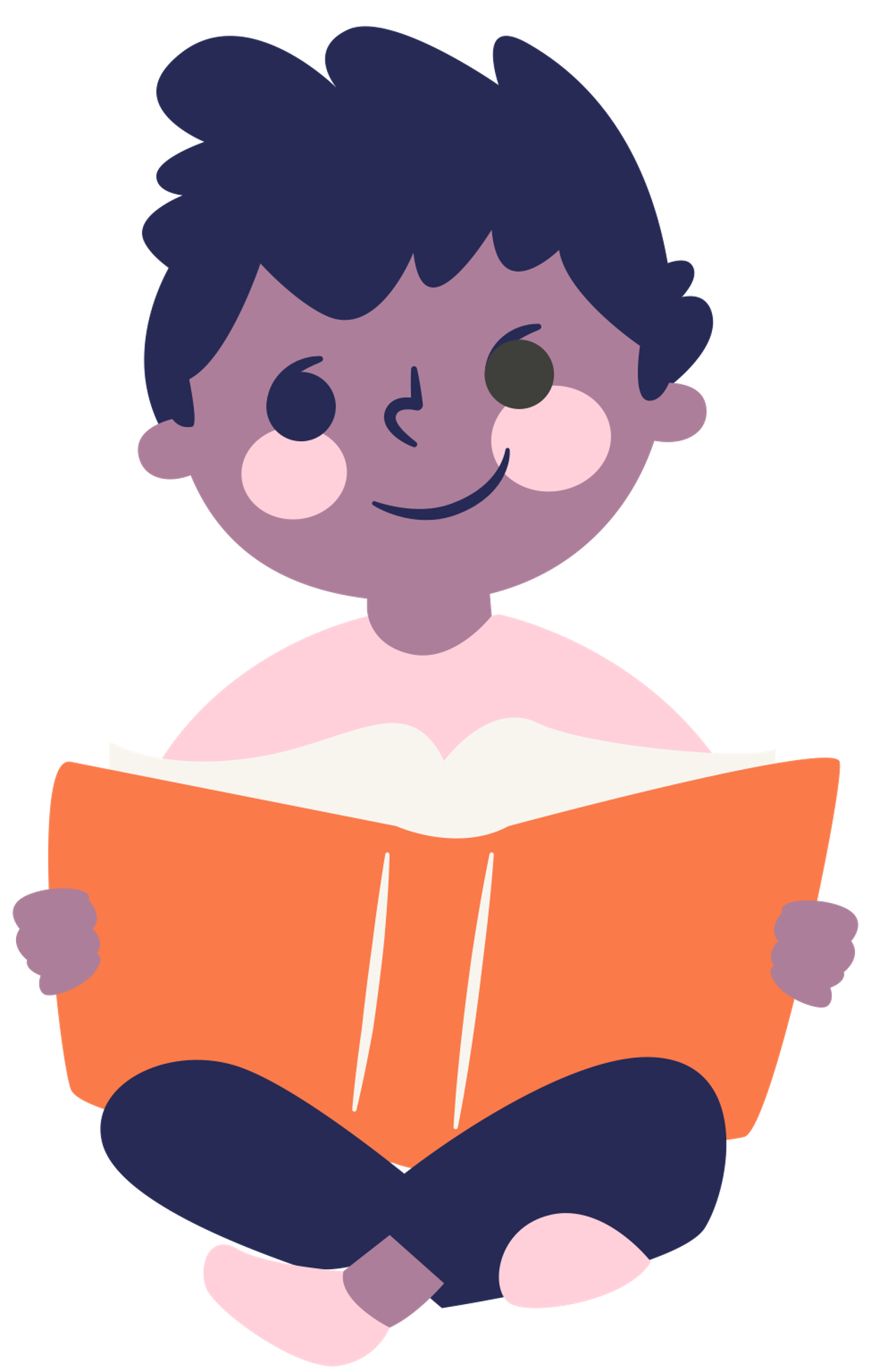 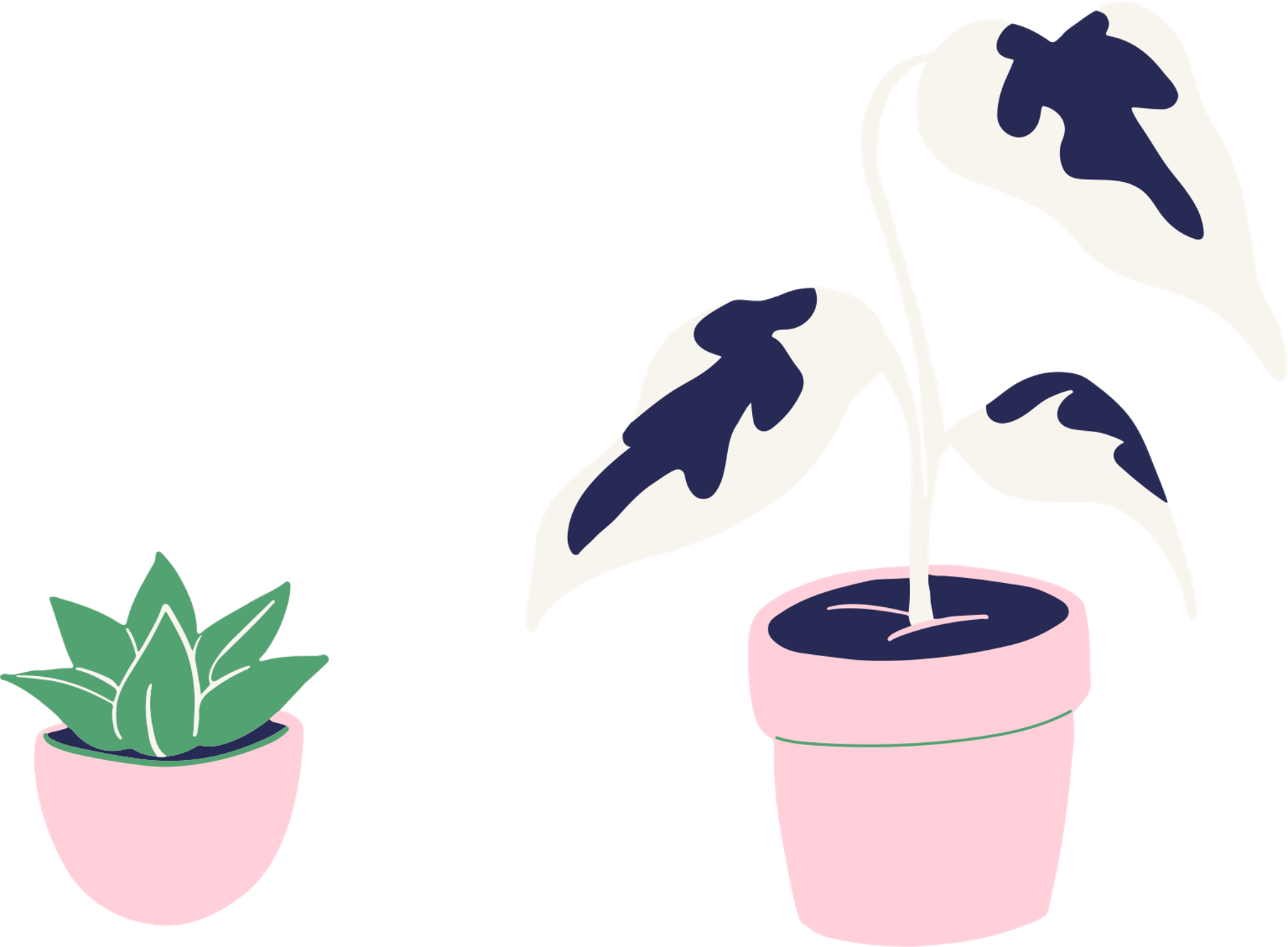 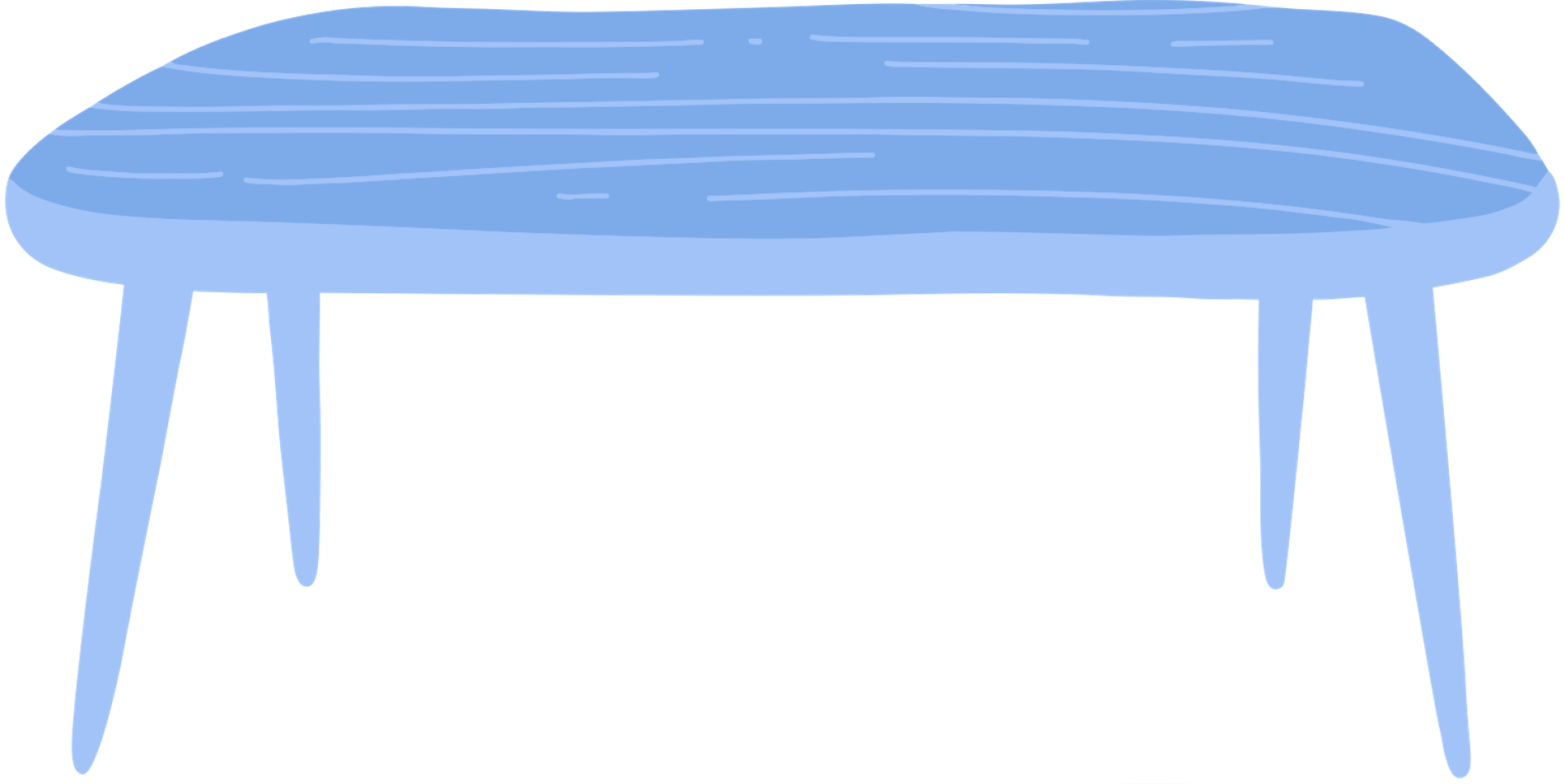 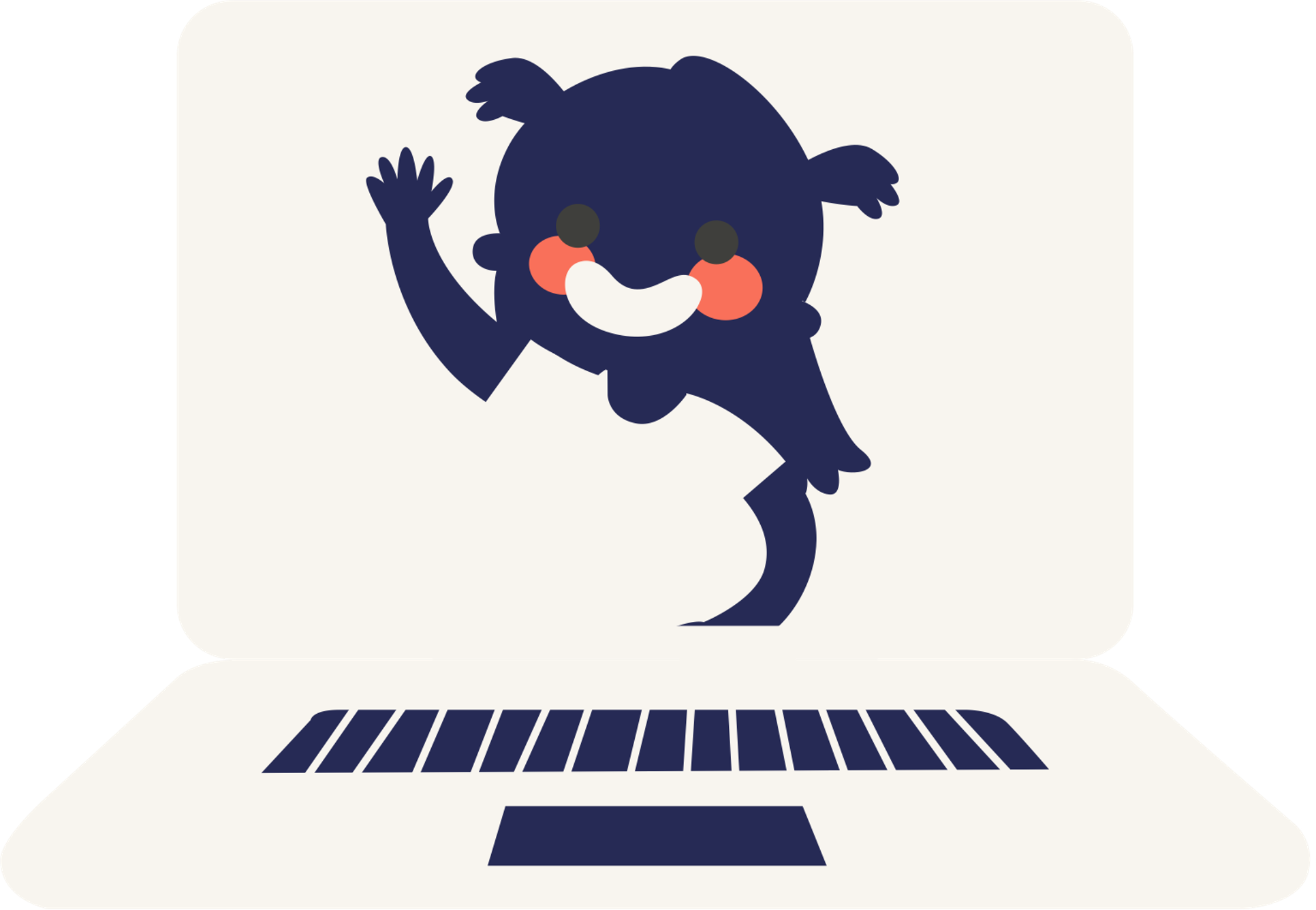 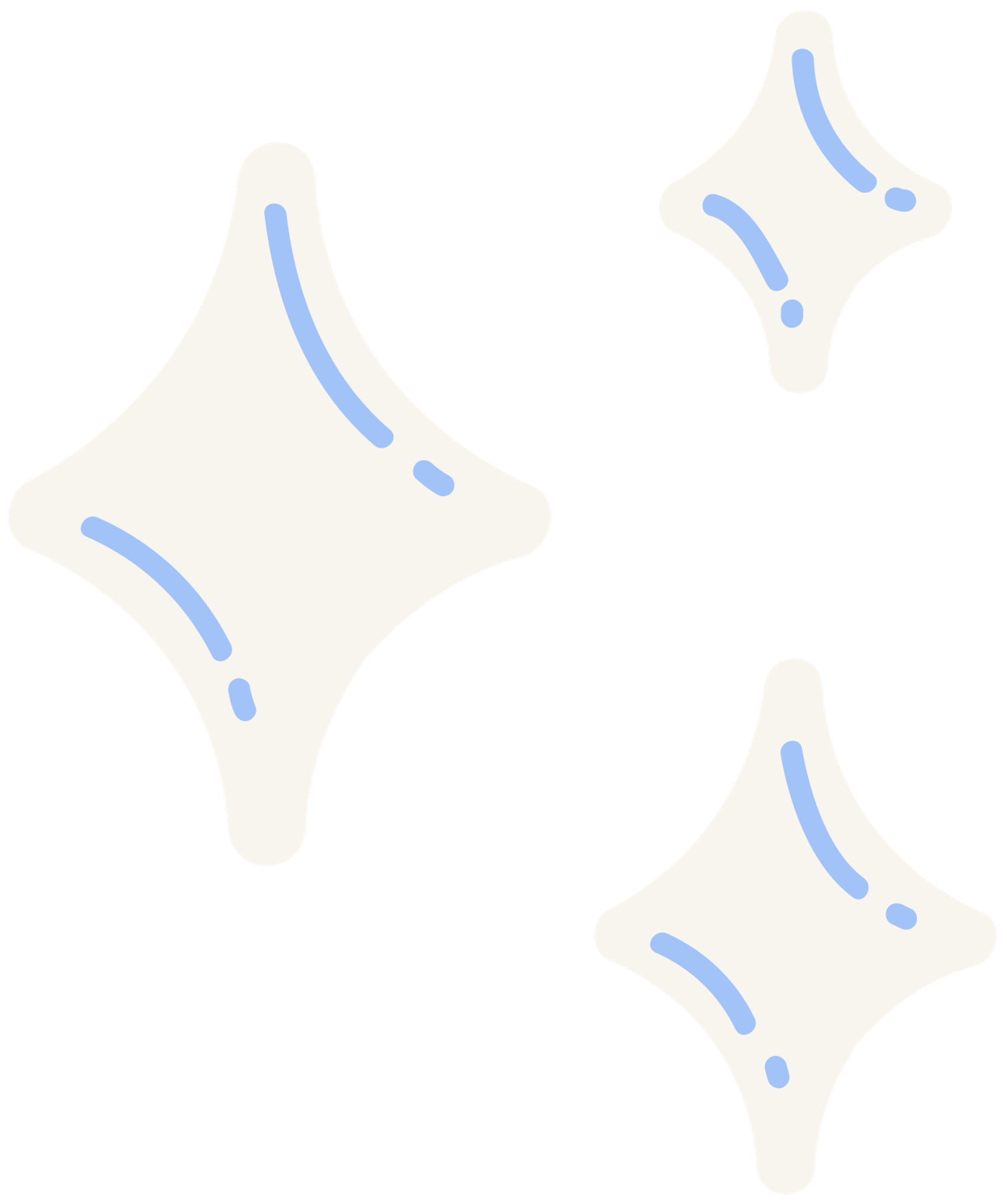 تراخيص المشاع الابداعي
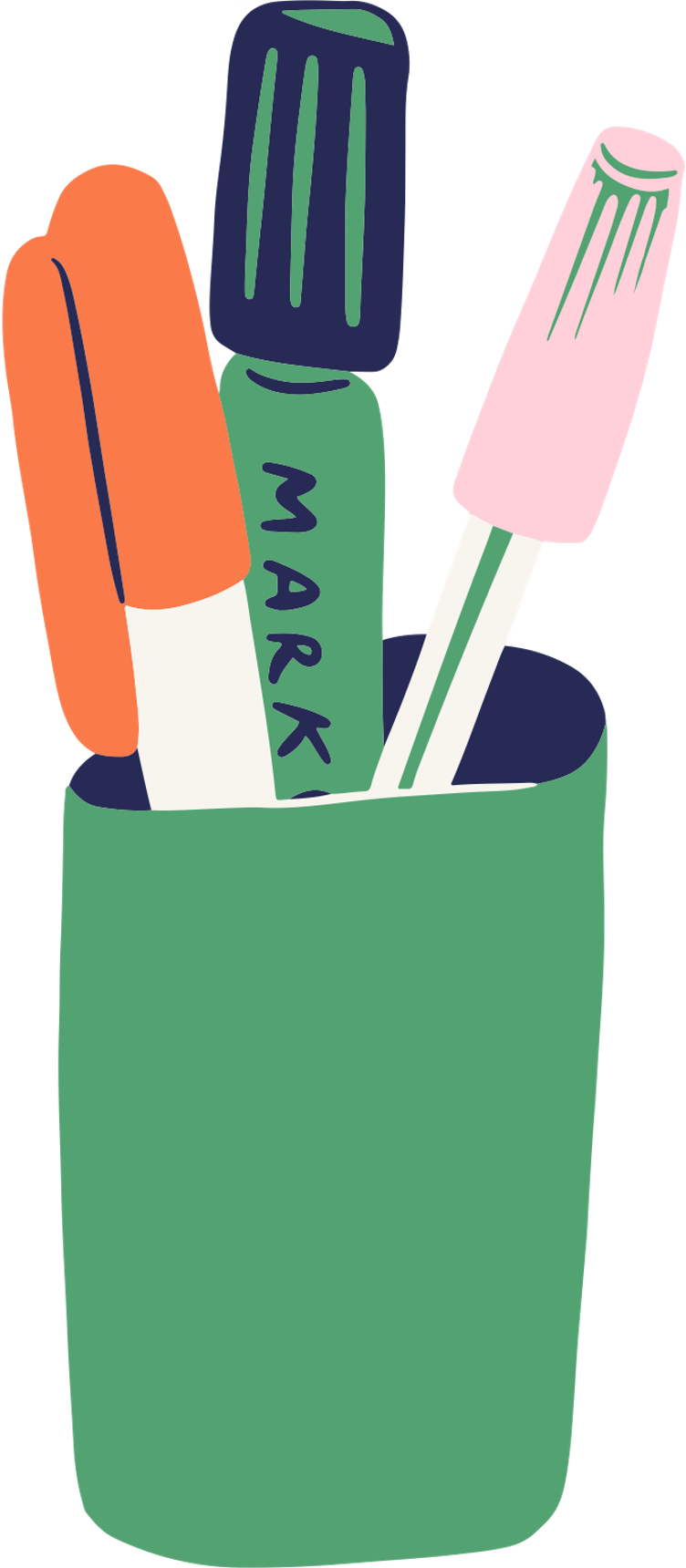 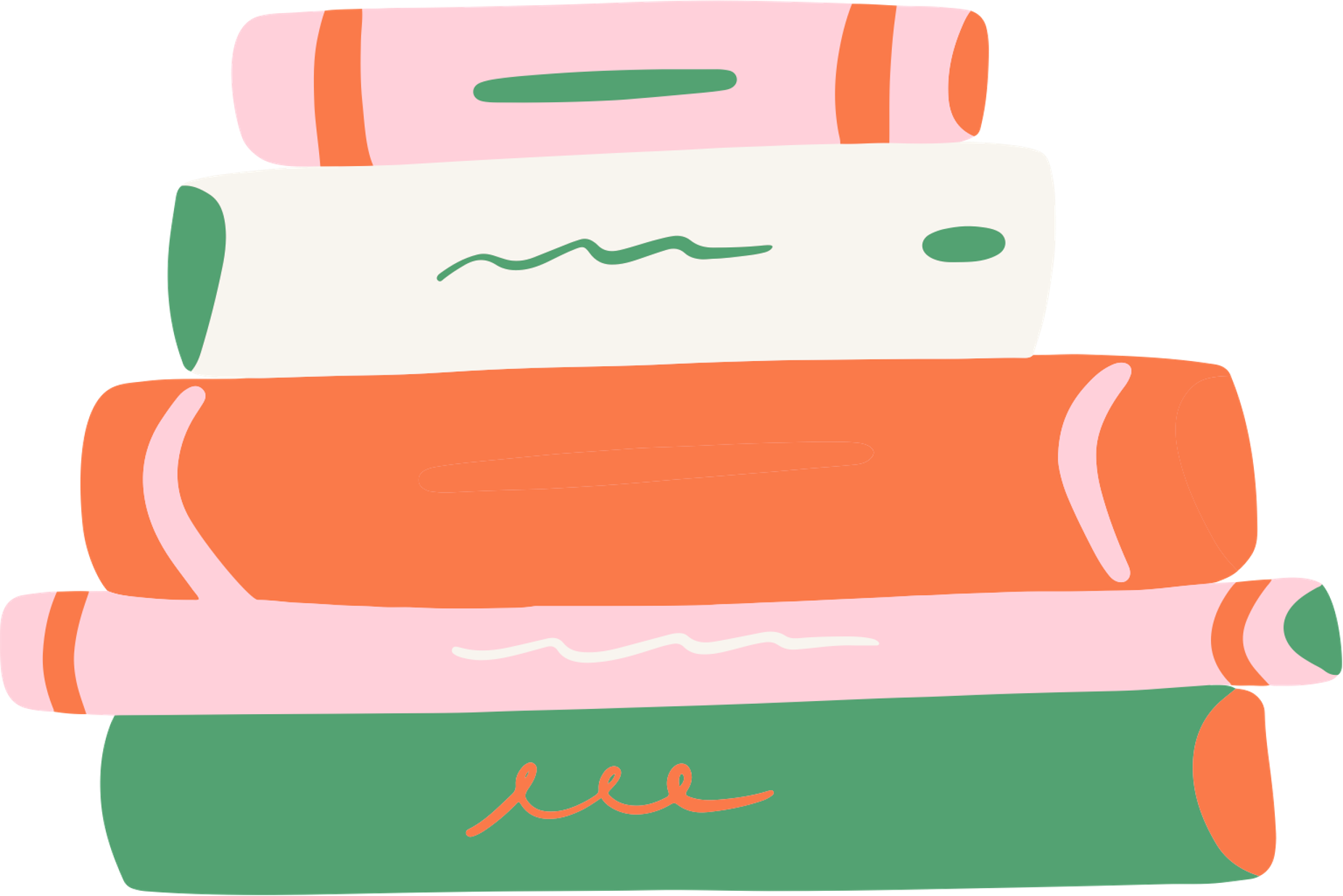 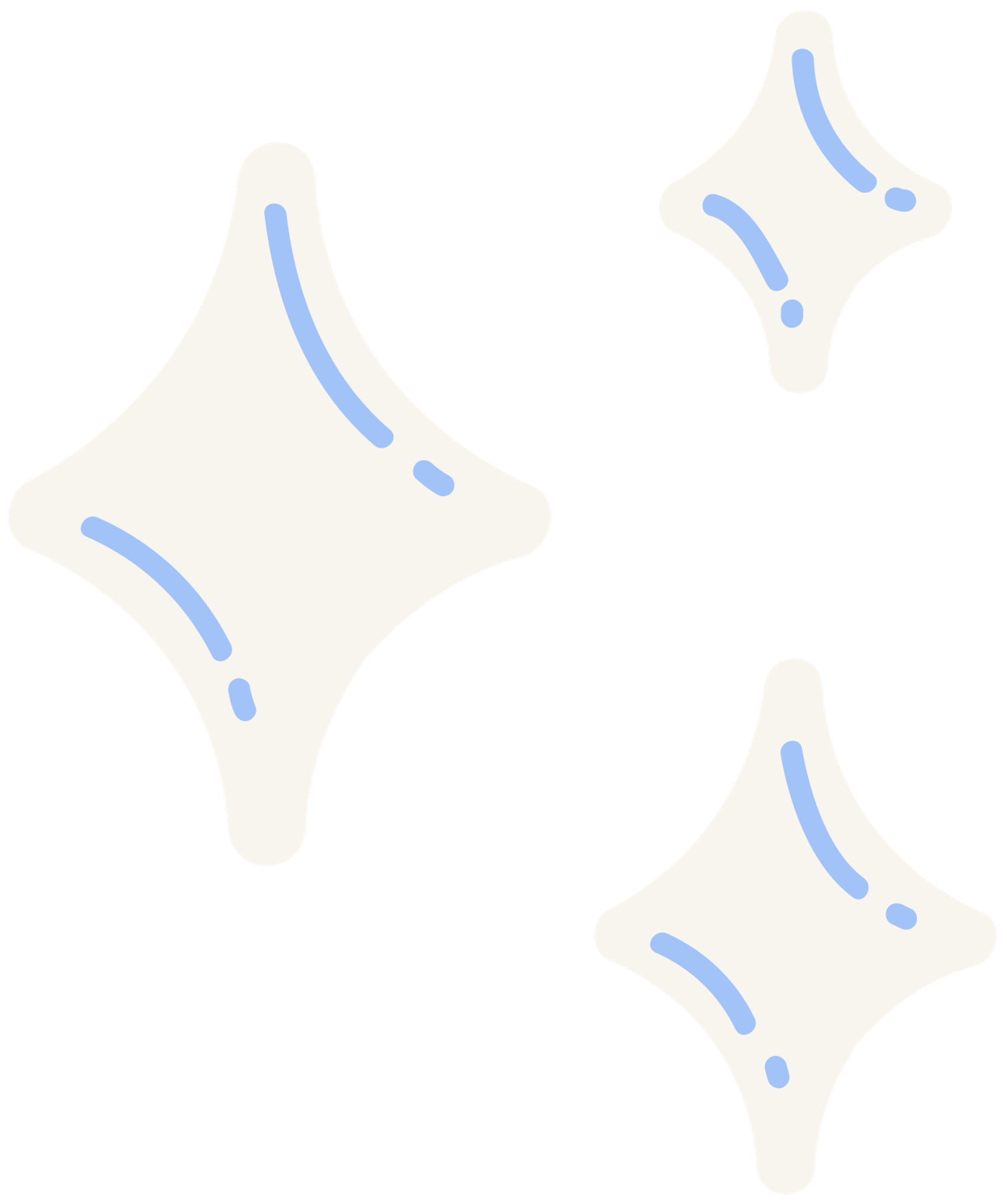 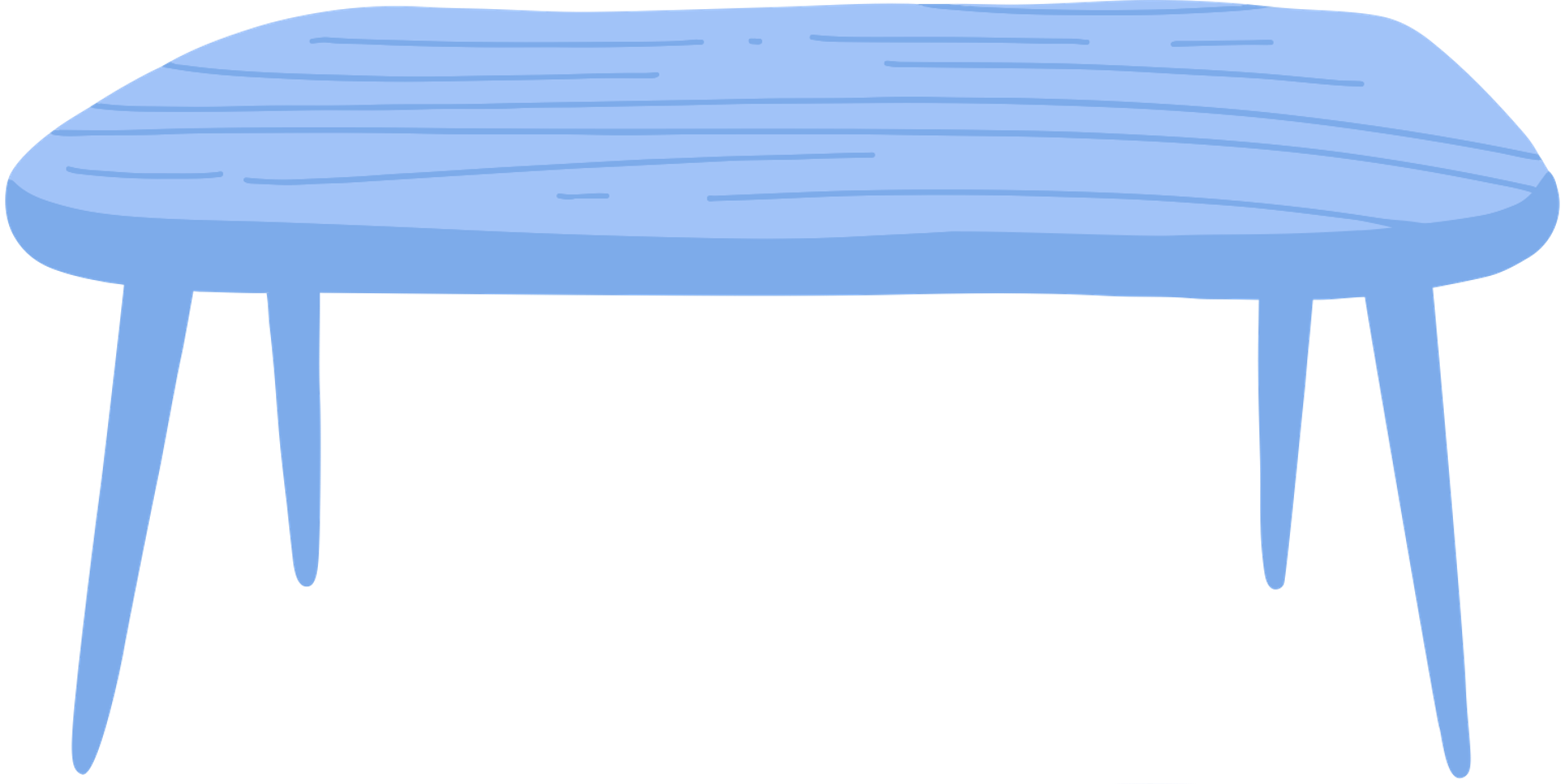 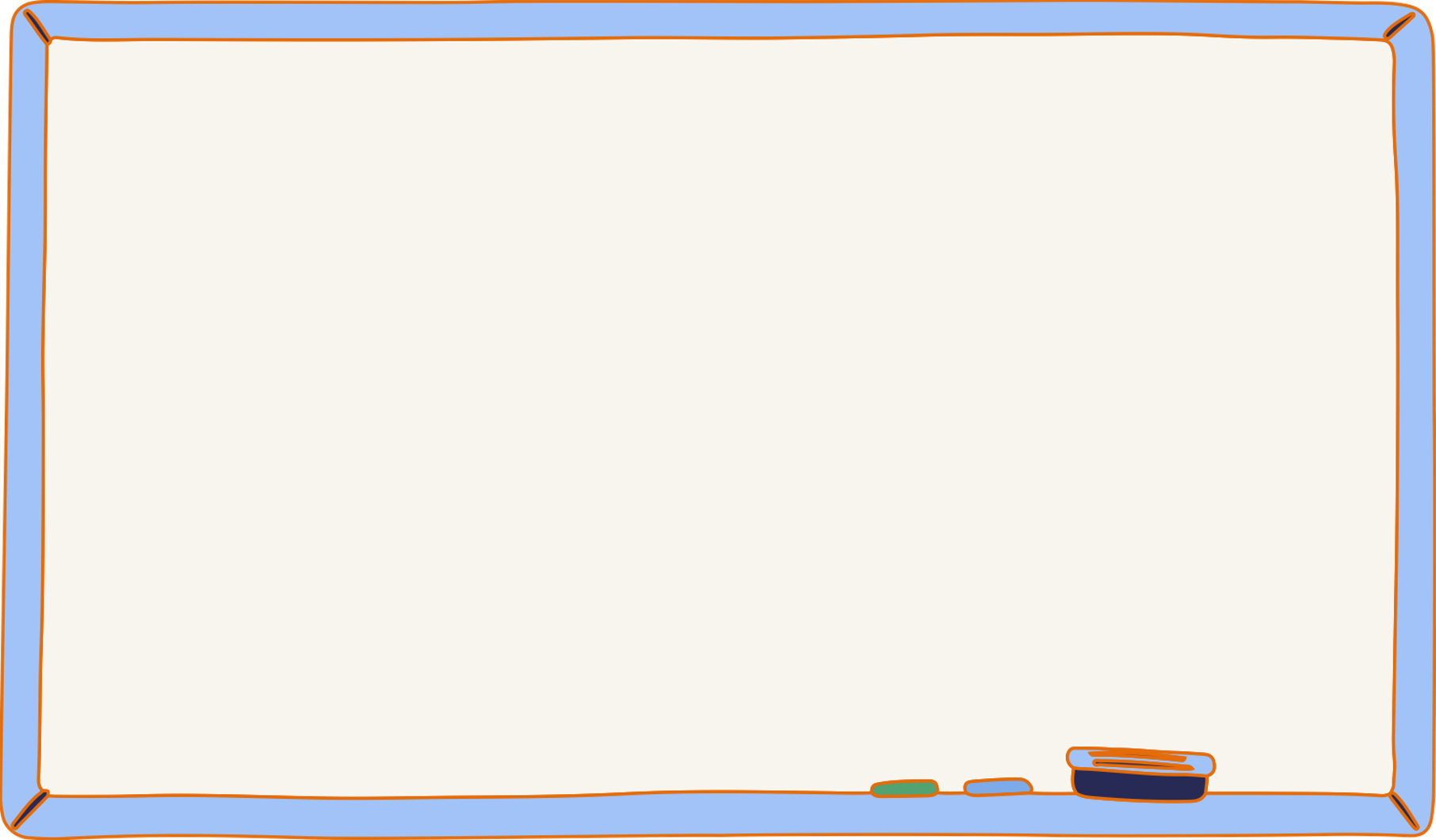 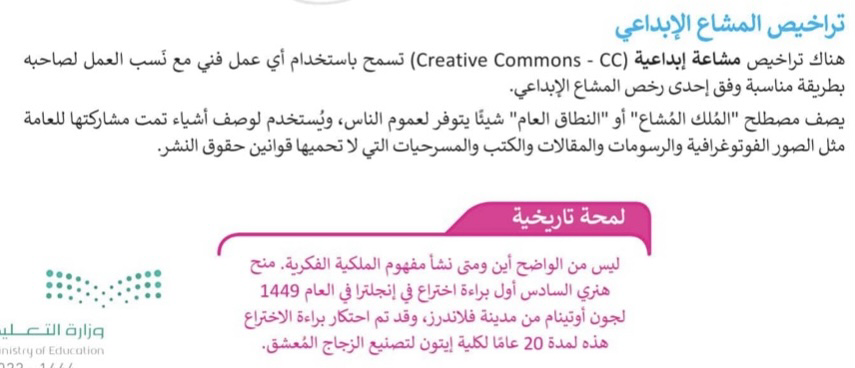 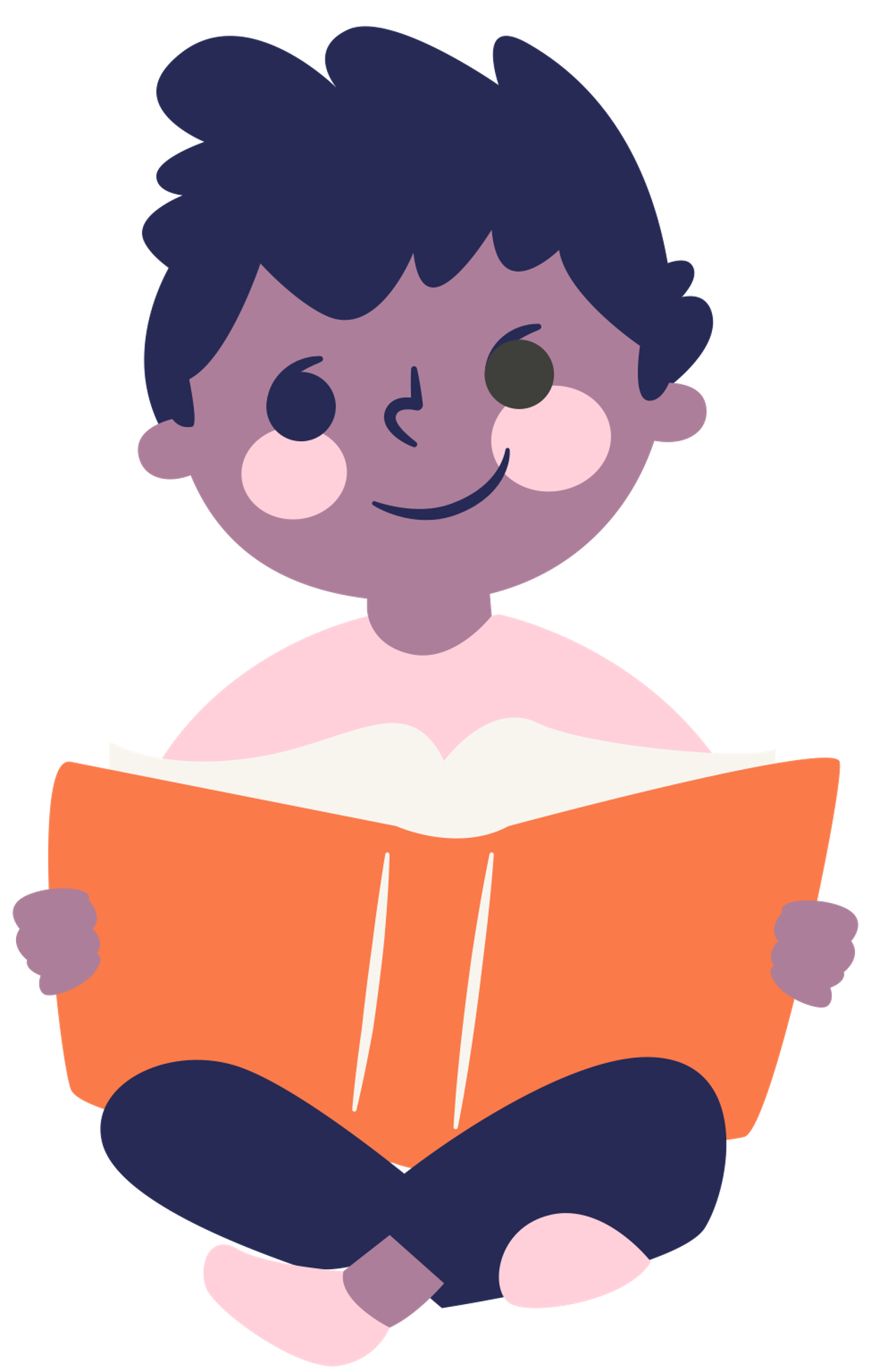 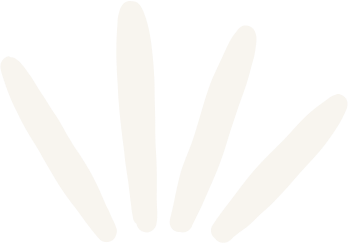 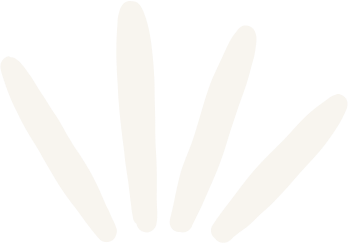 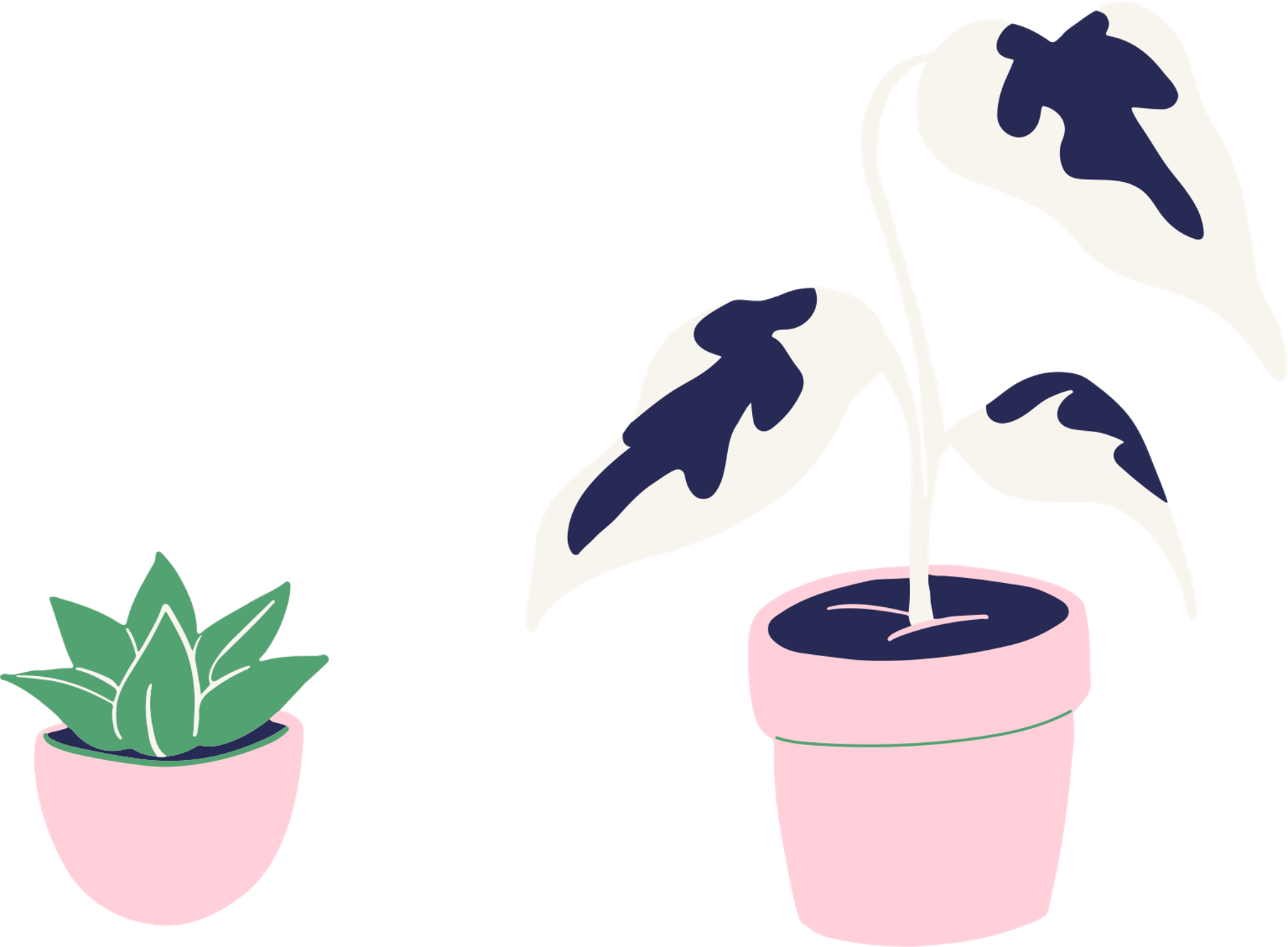 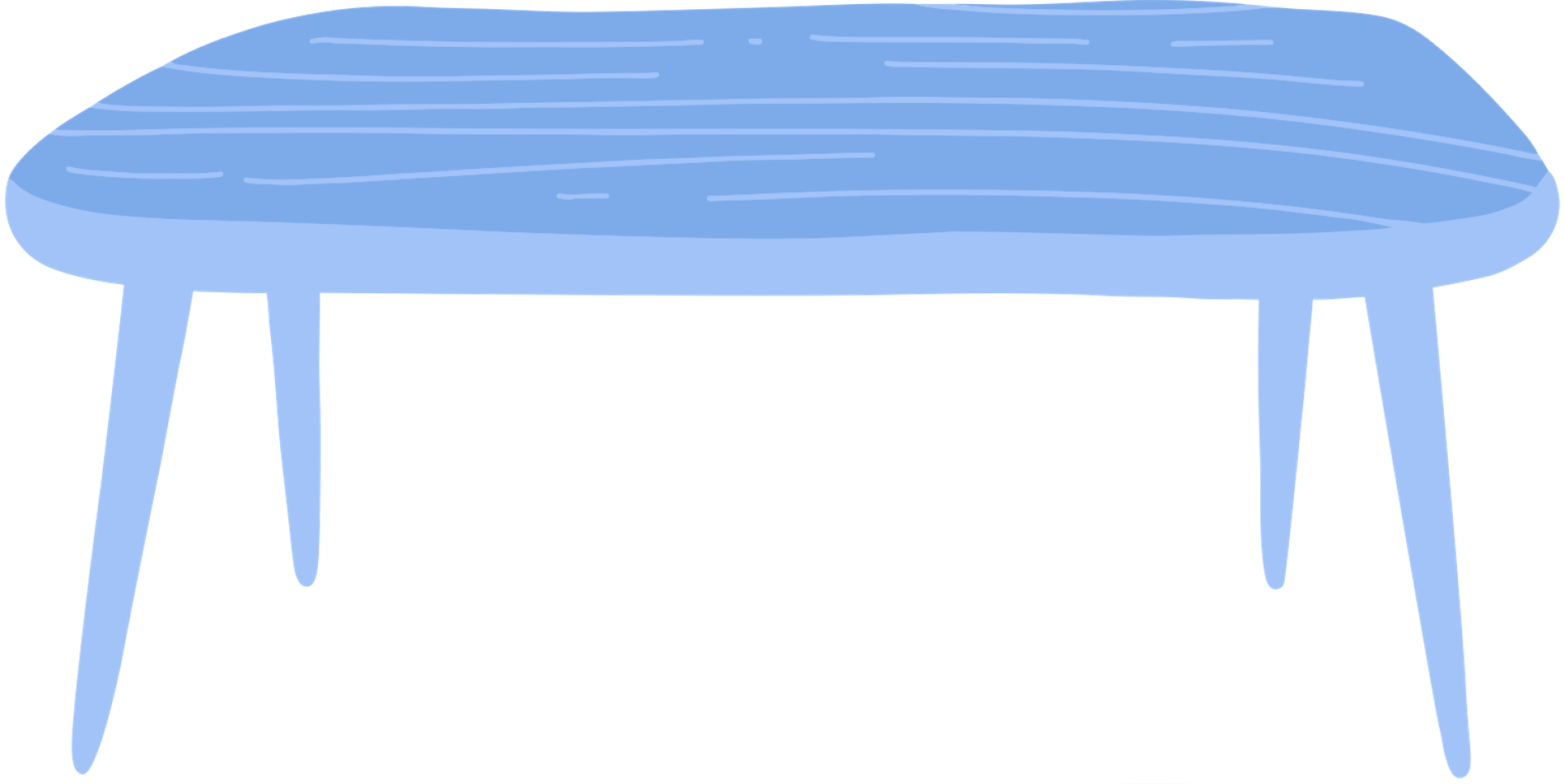 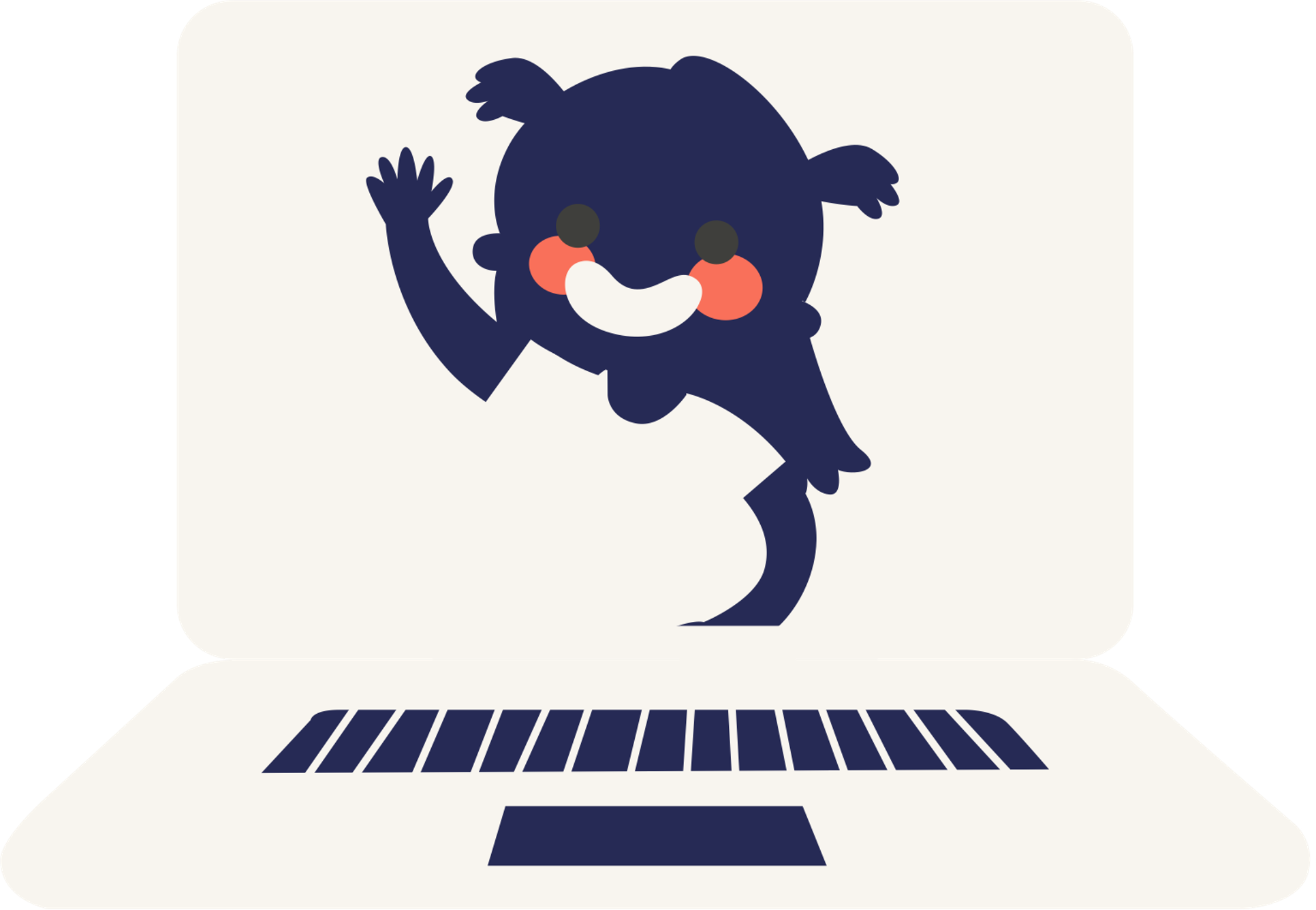 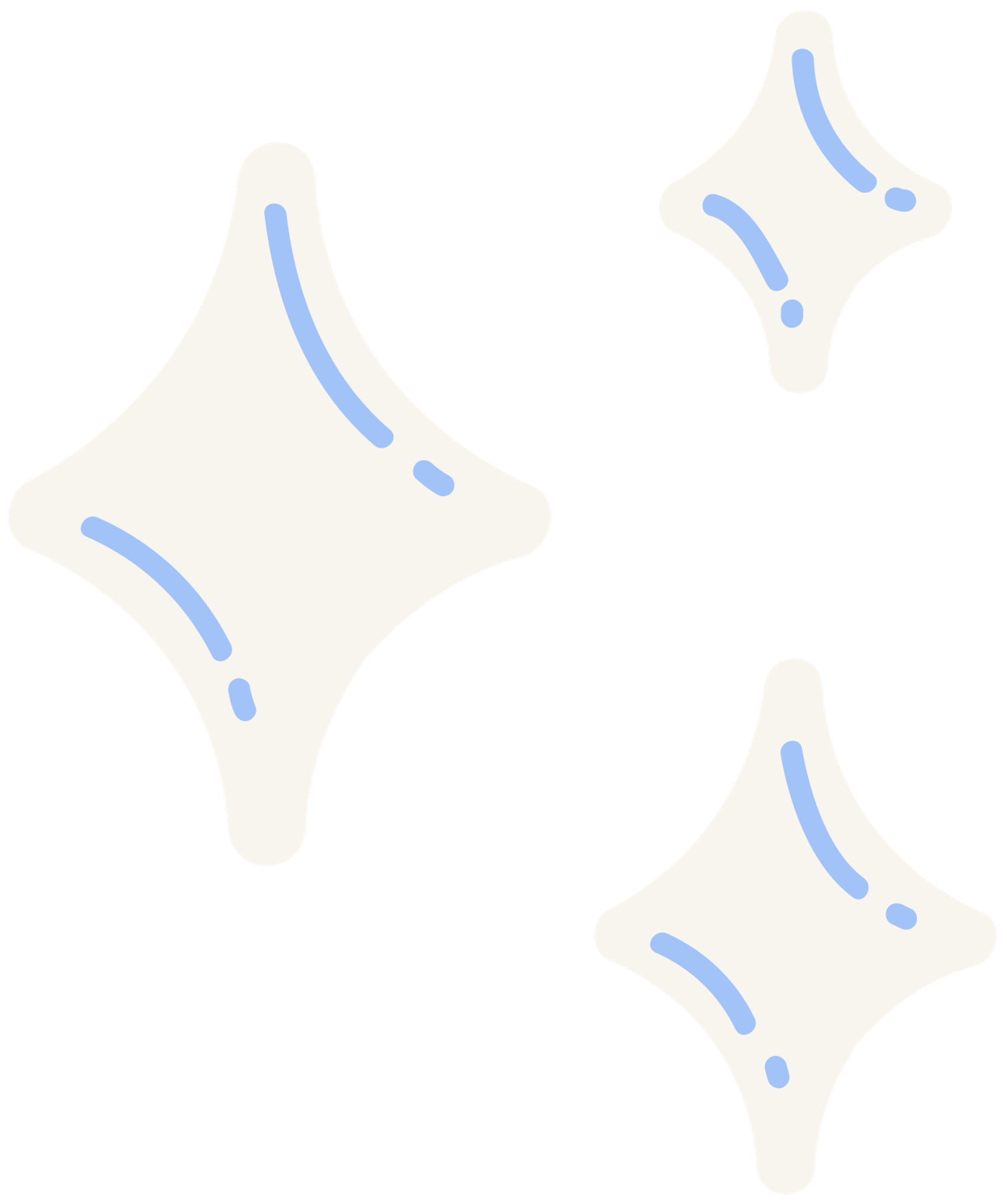 القراصنة عبر الانترنت
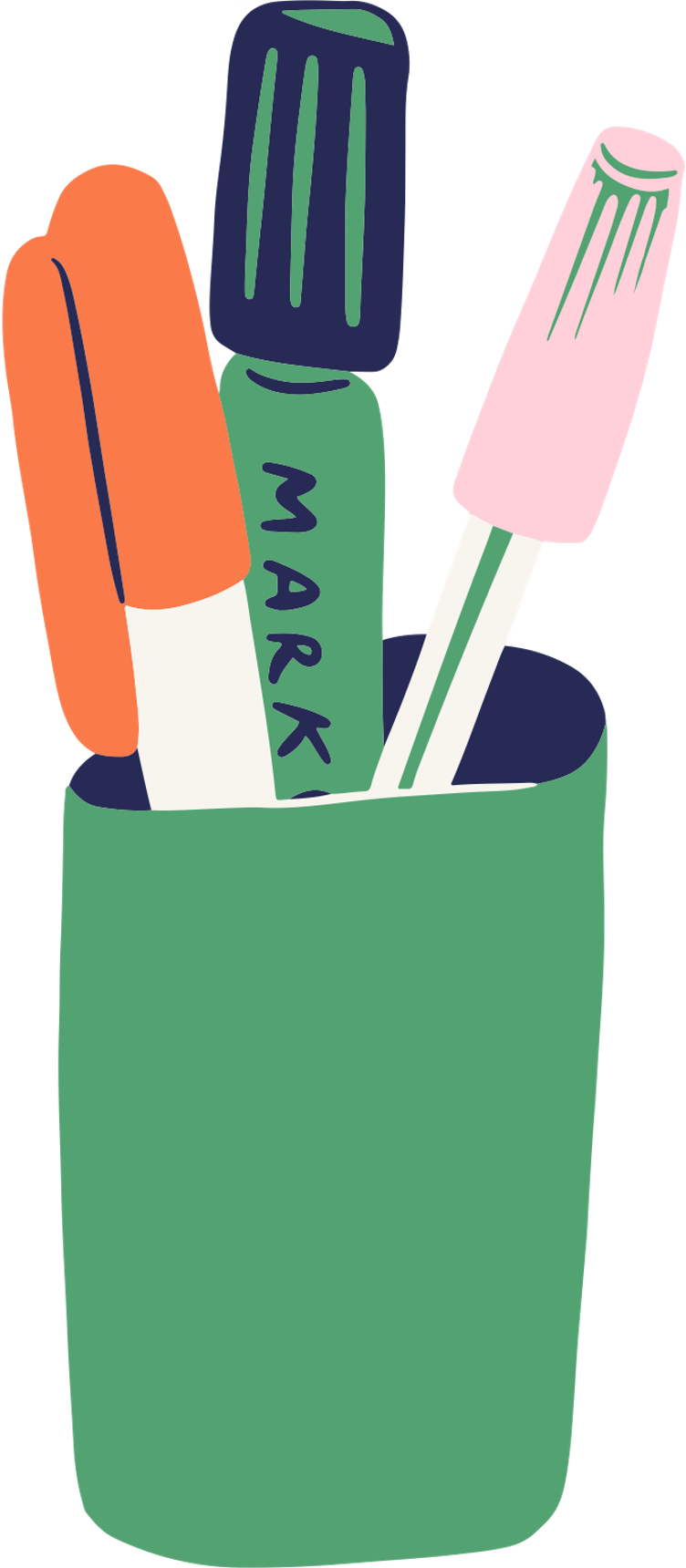 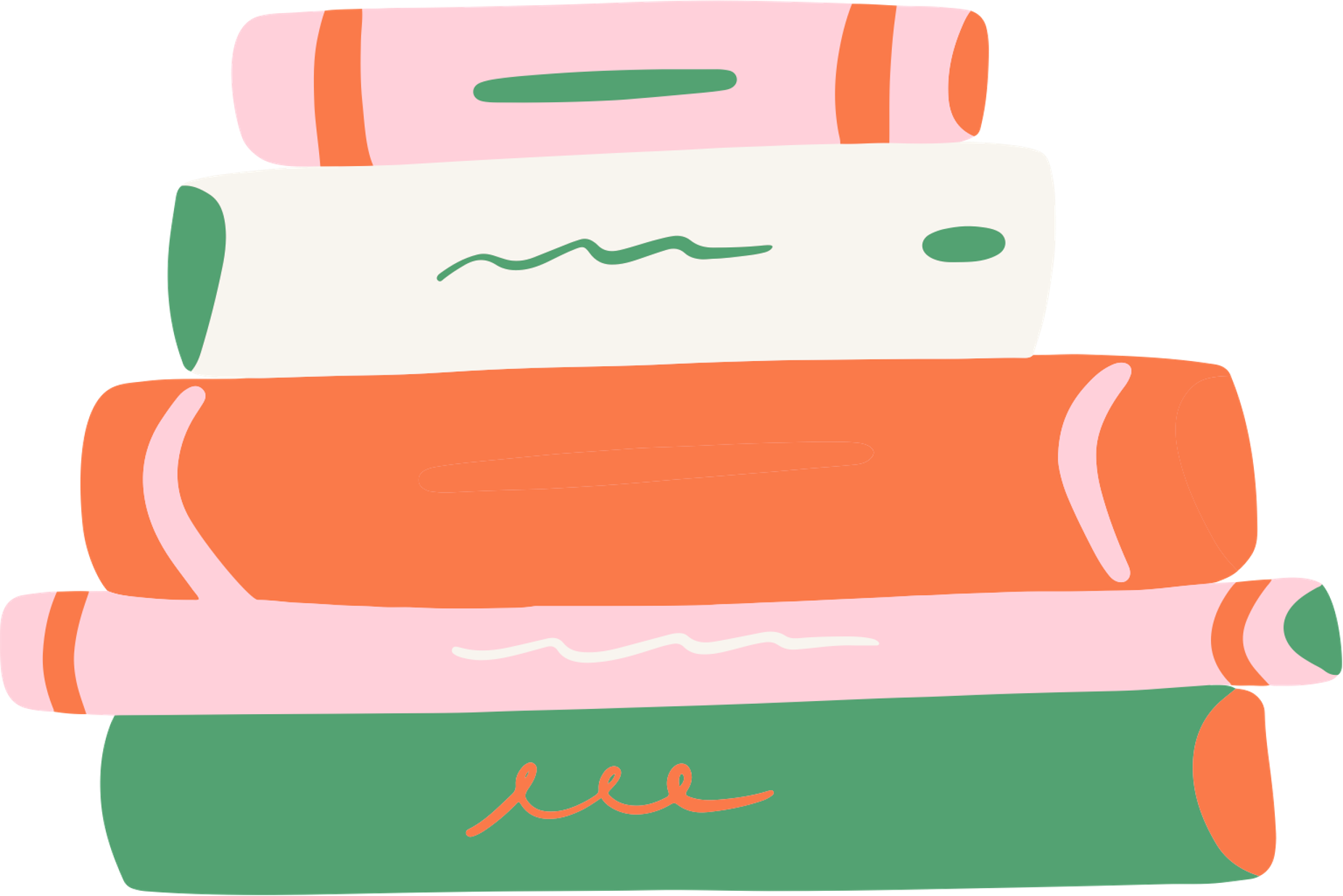 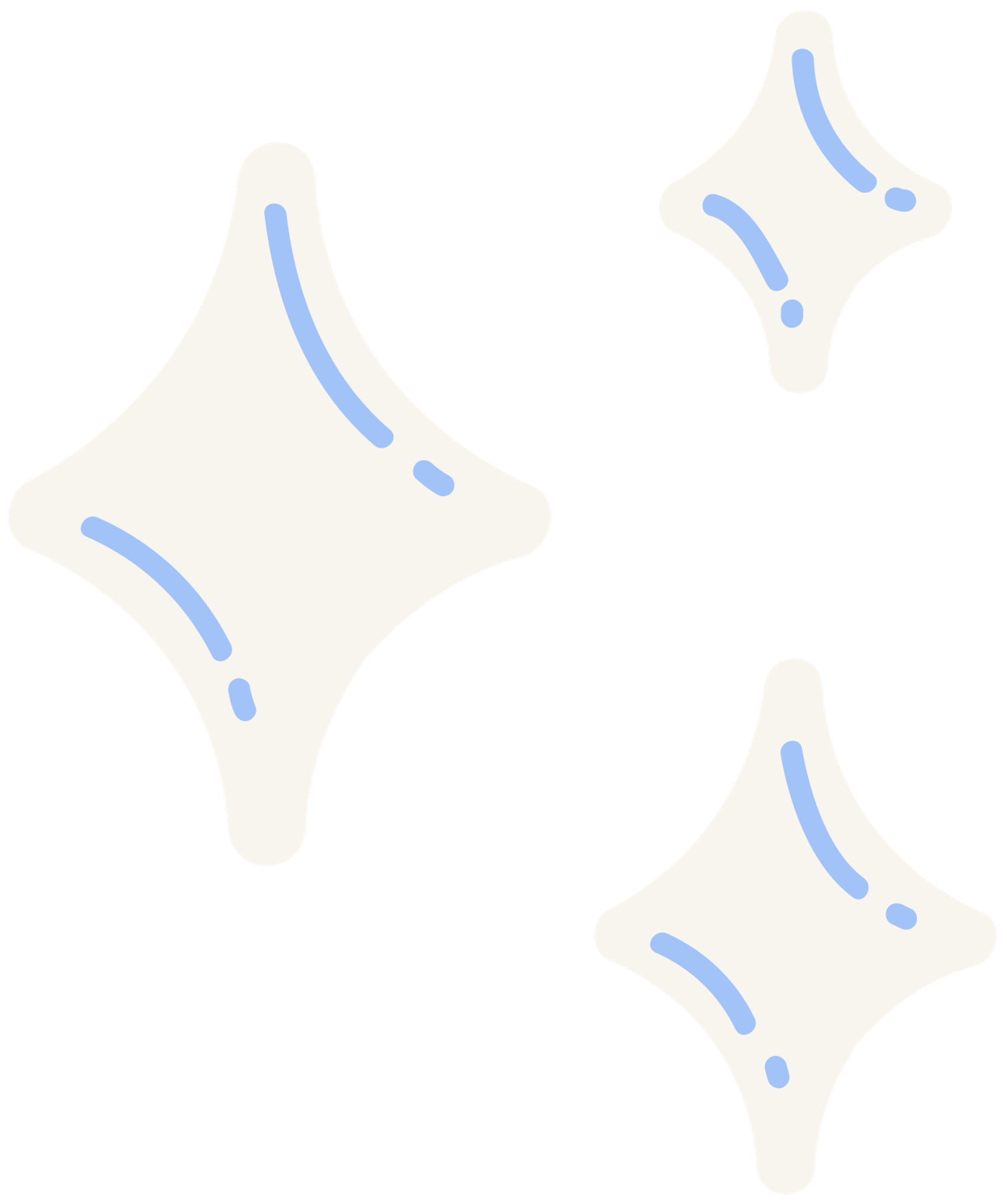 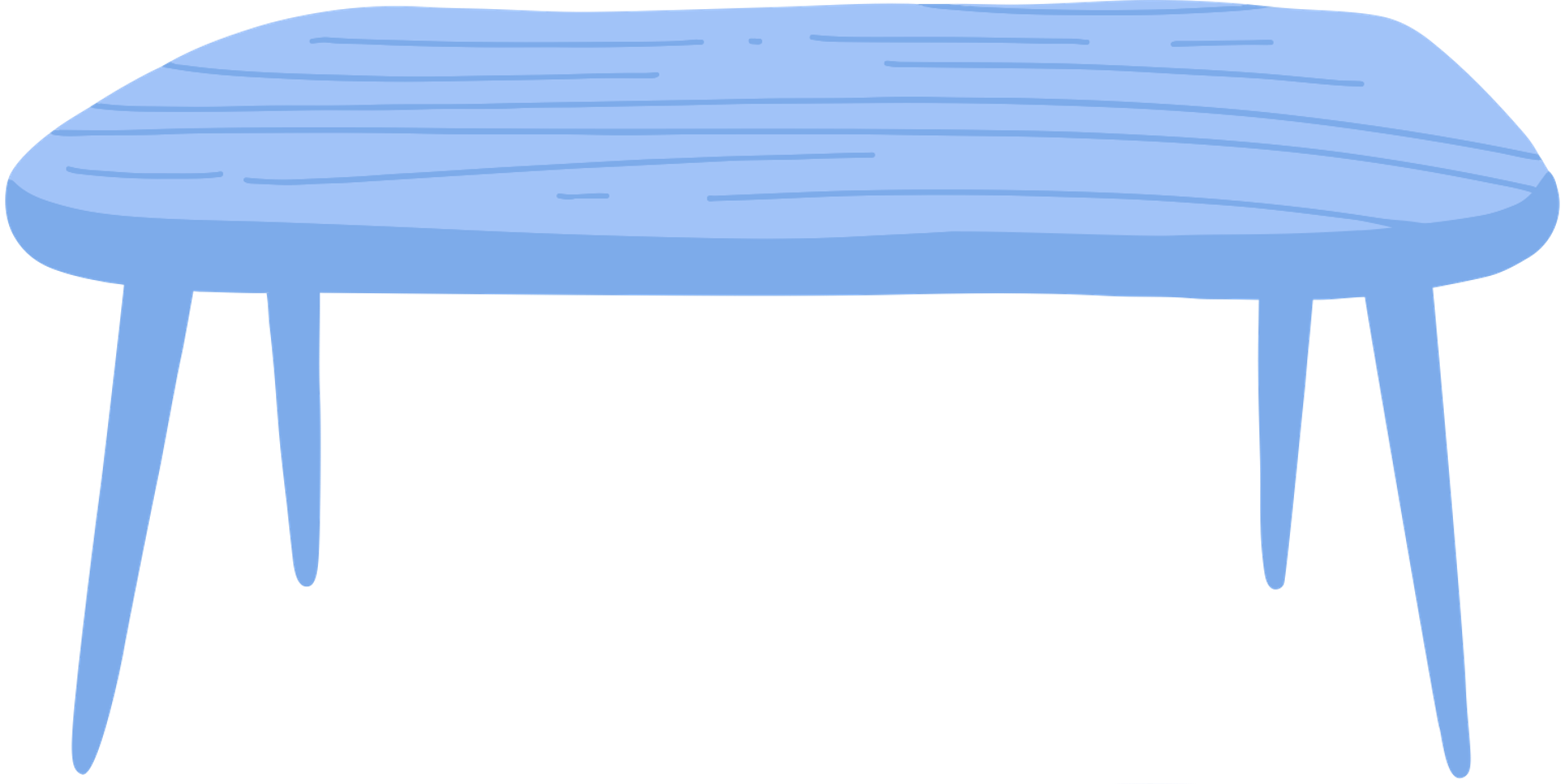 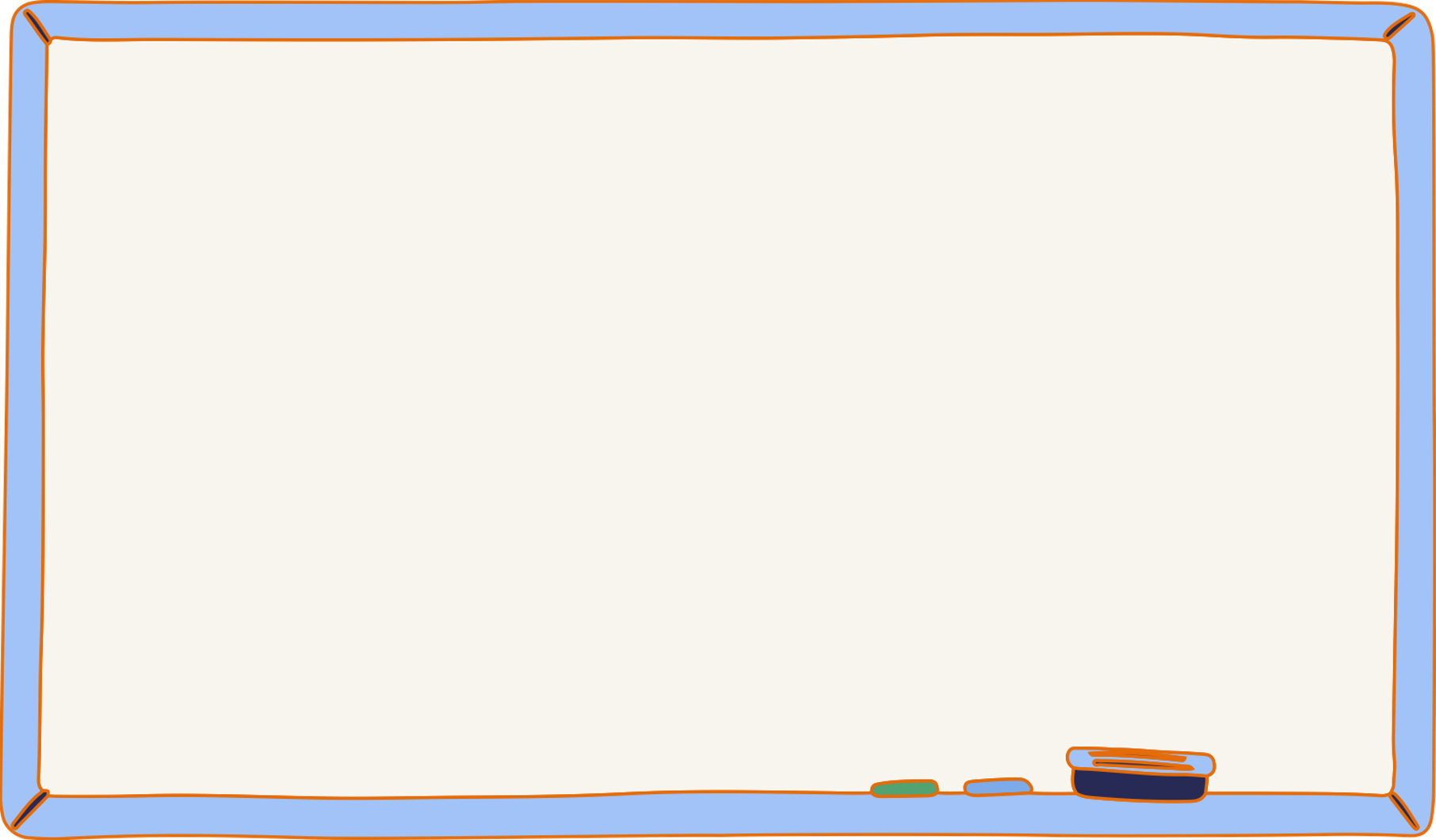 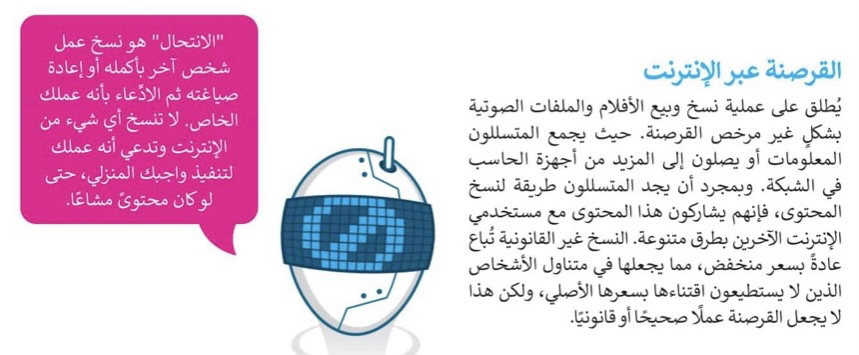 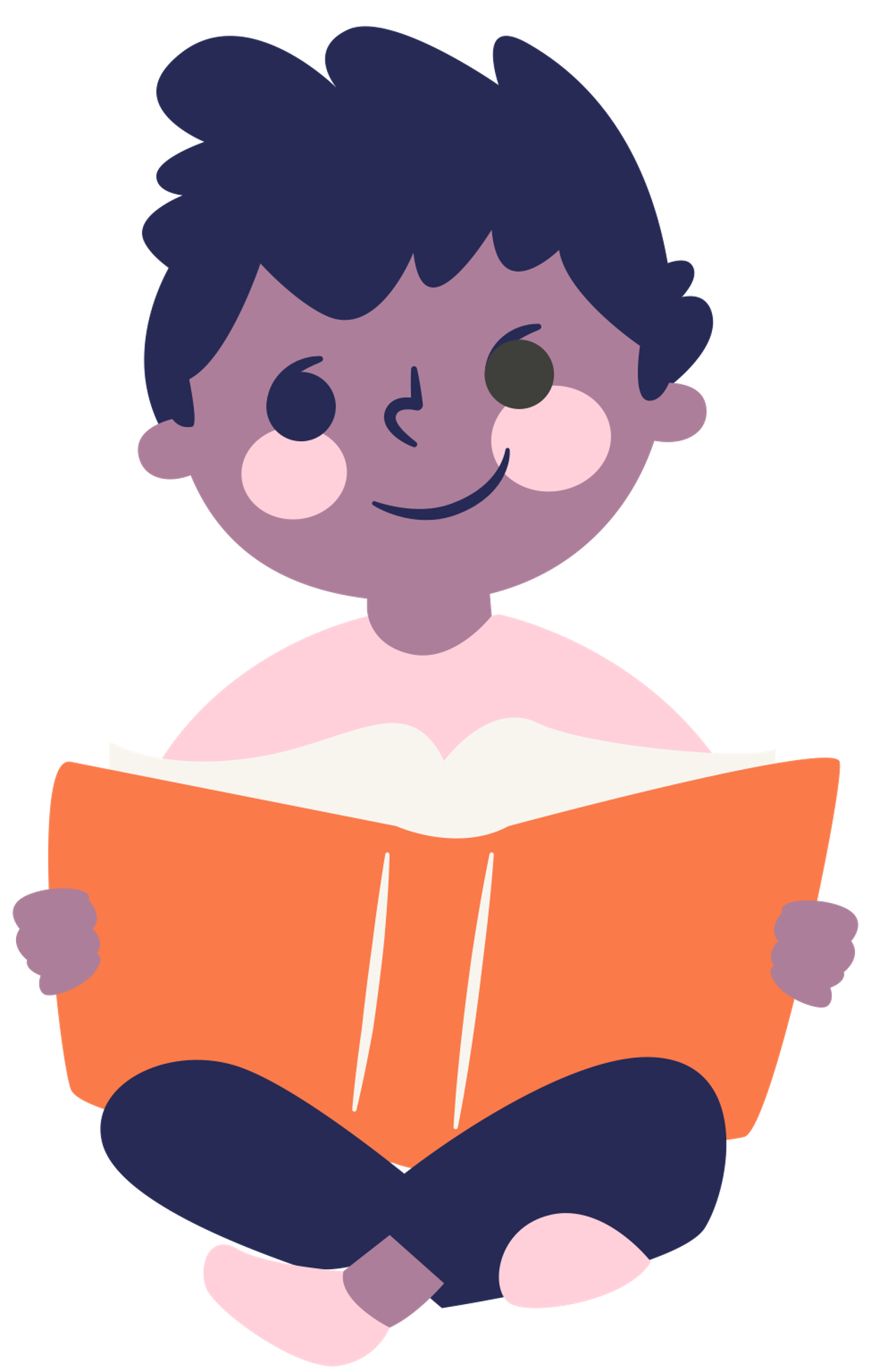 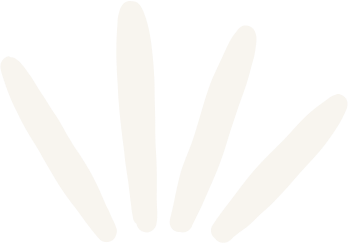 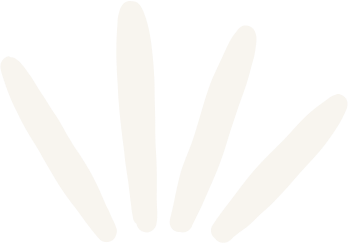 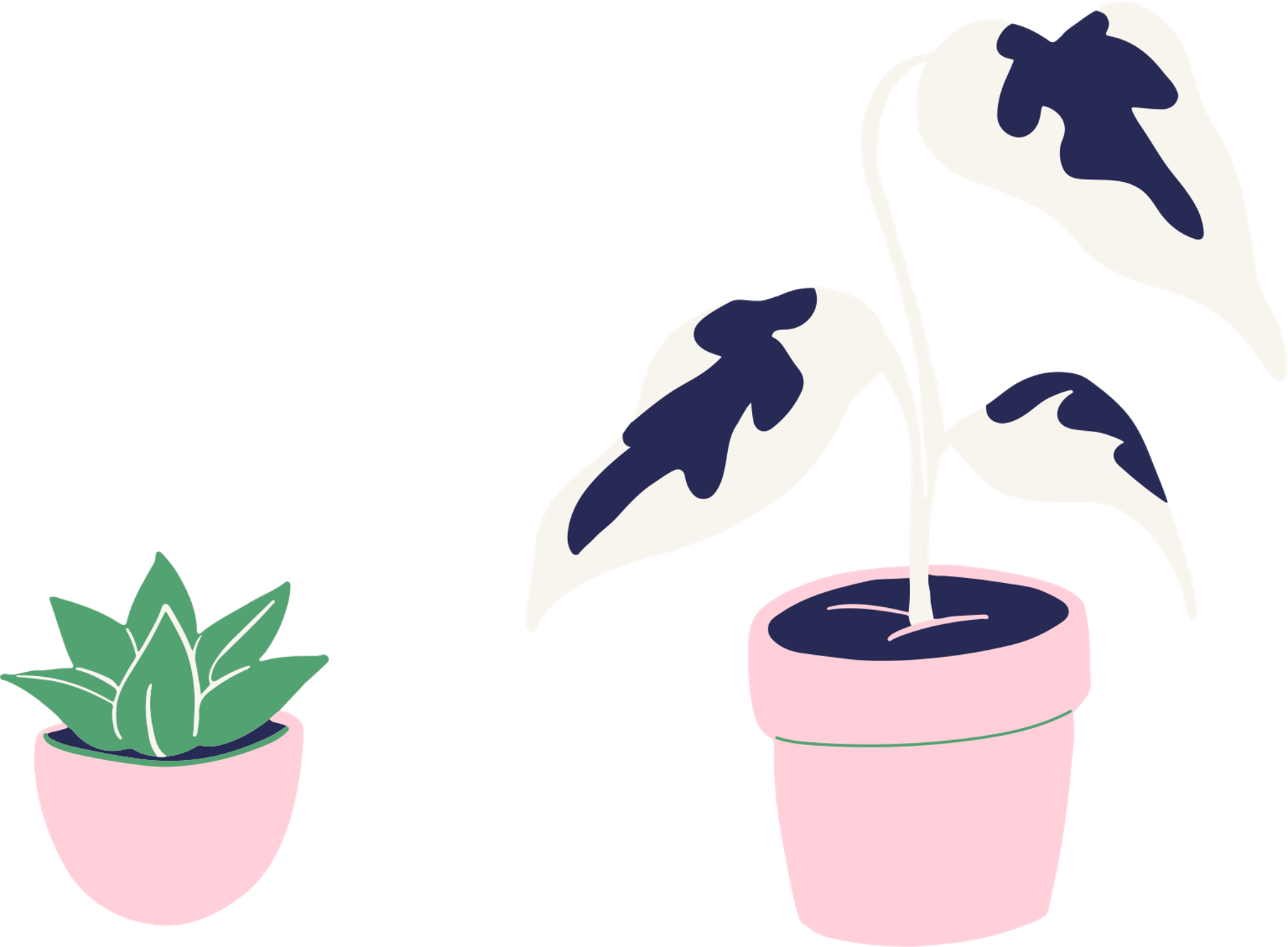 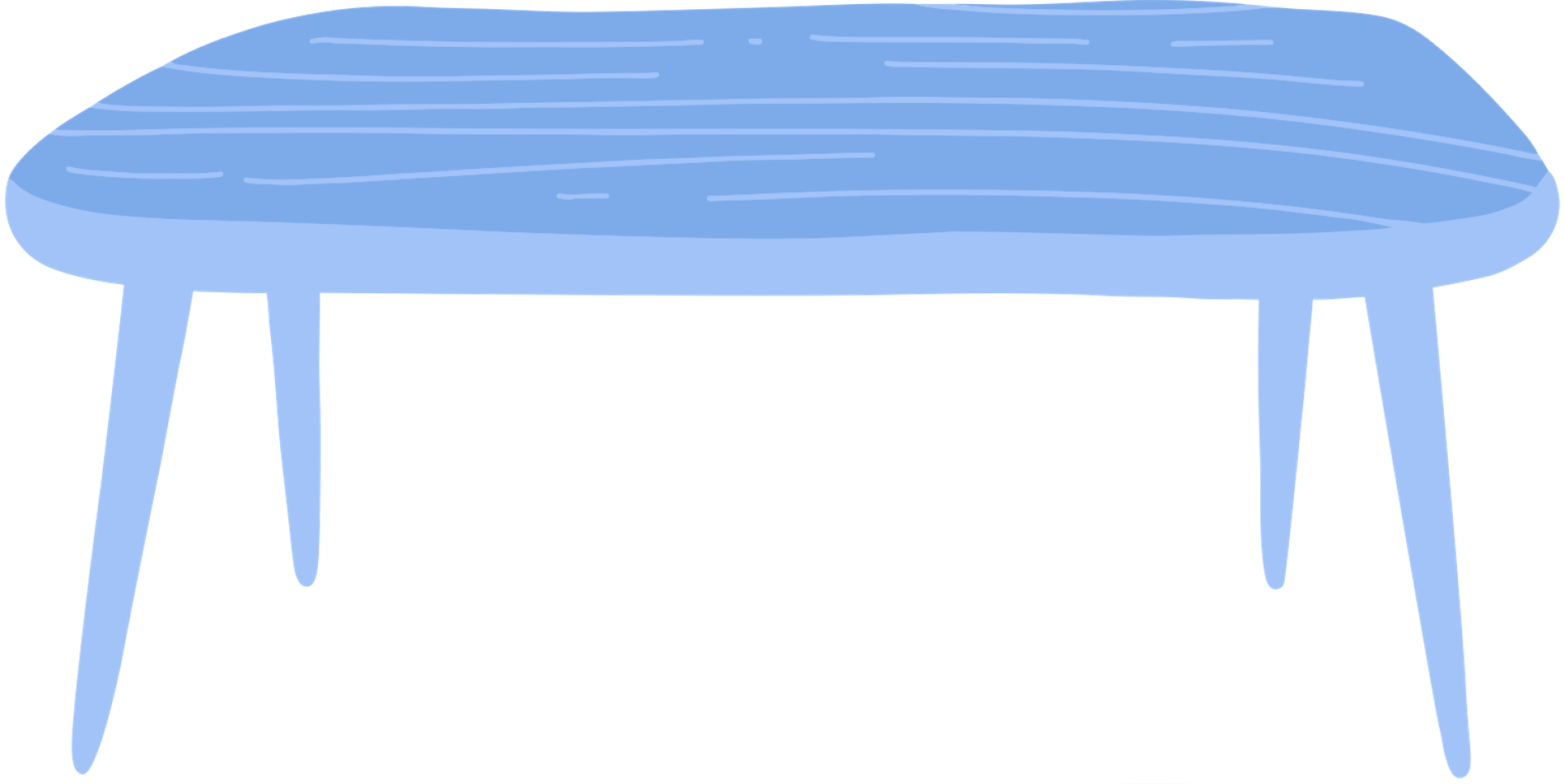 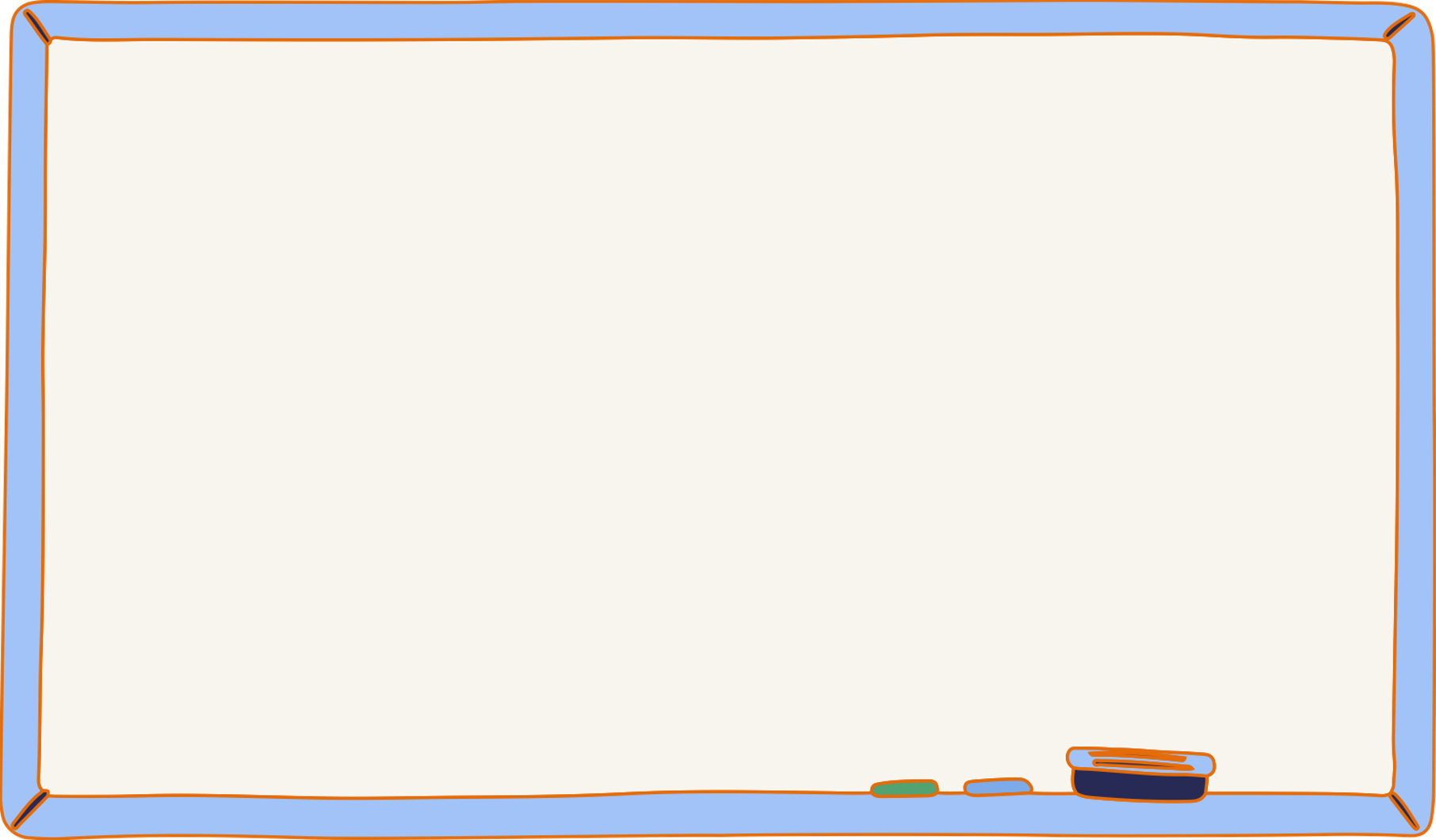 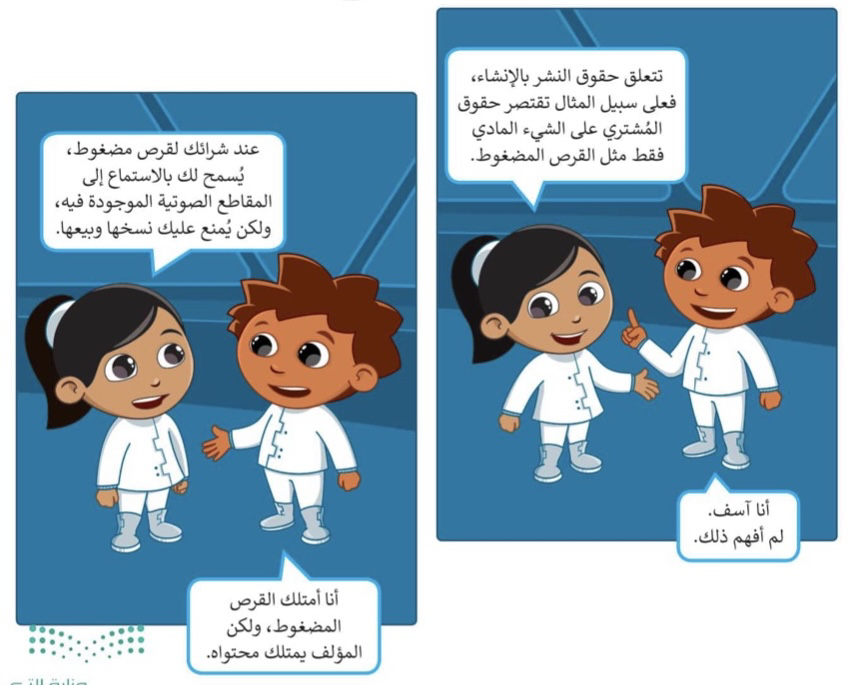 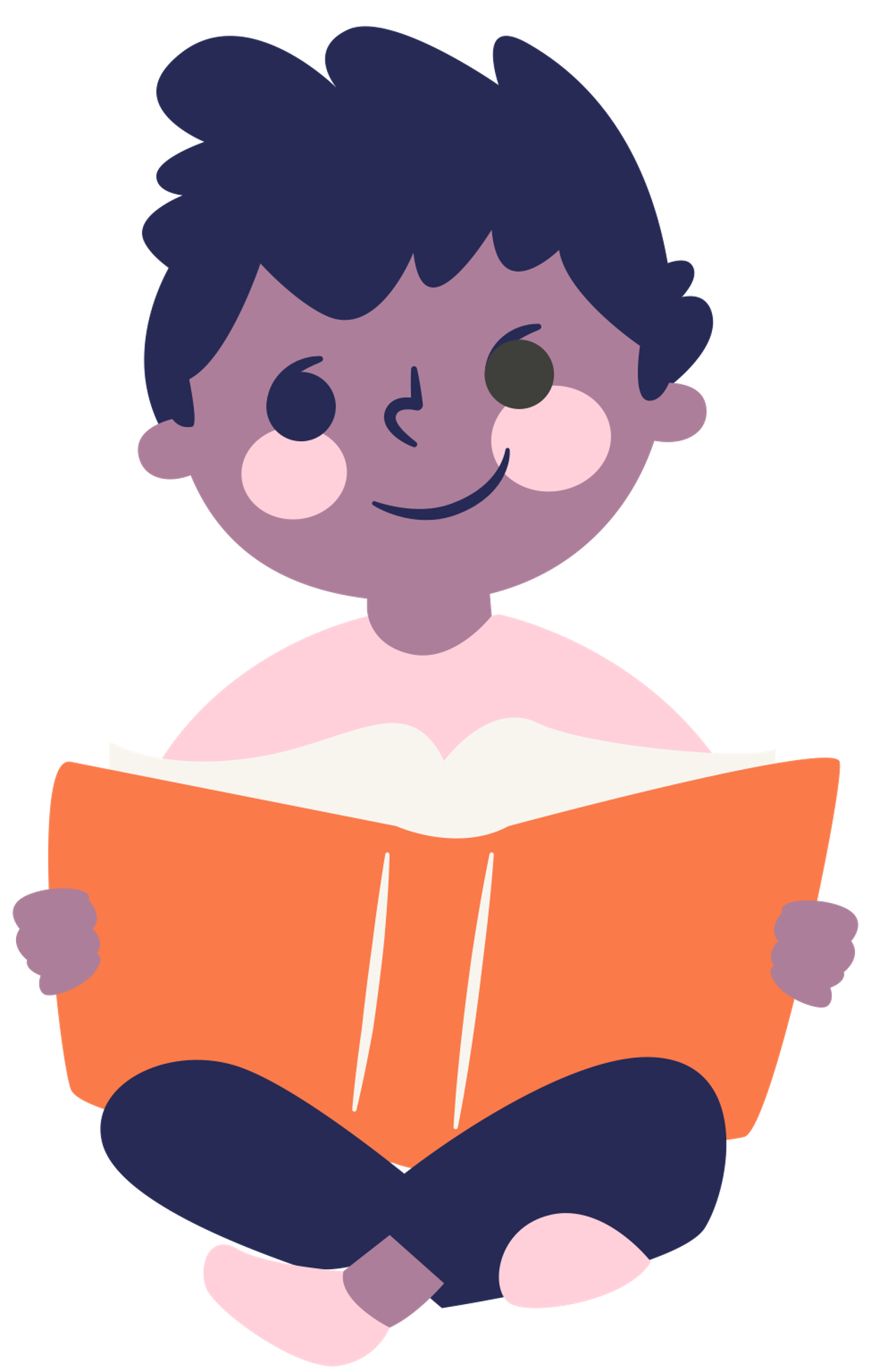 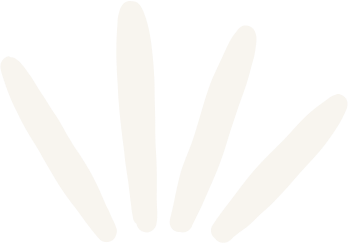 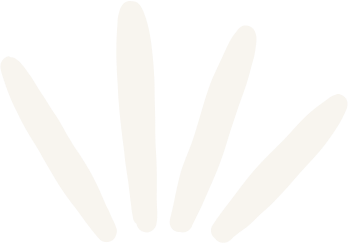 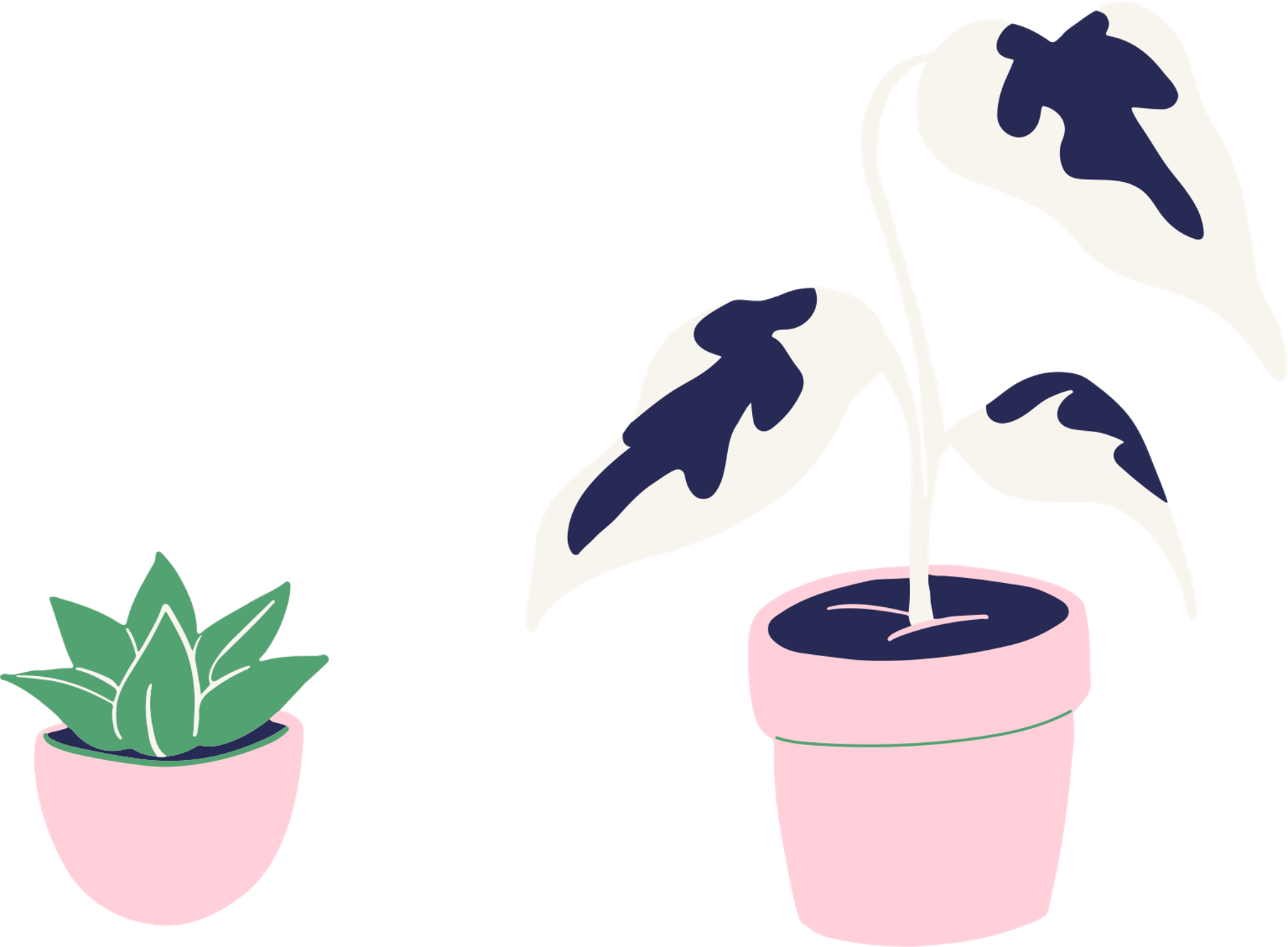 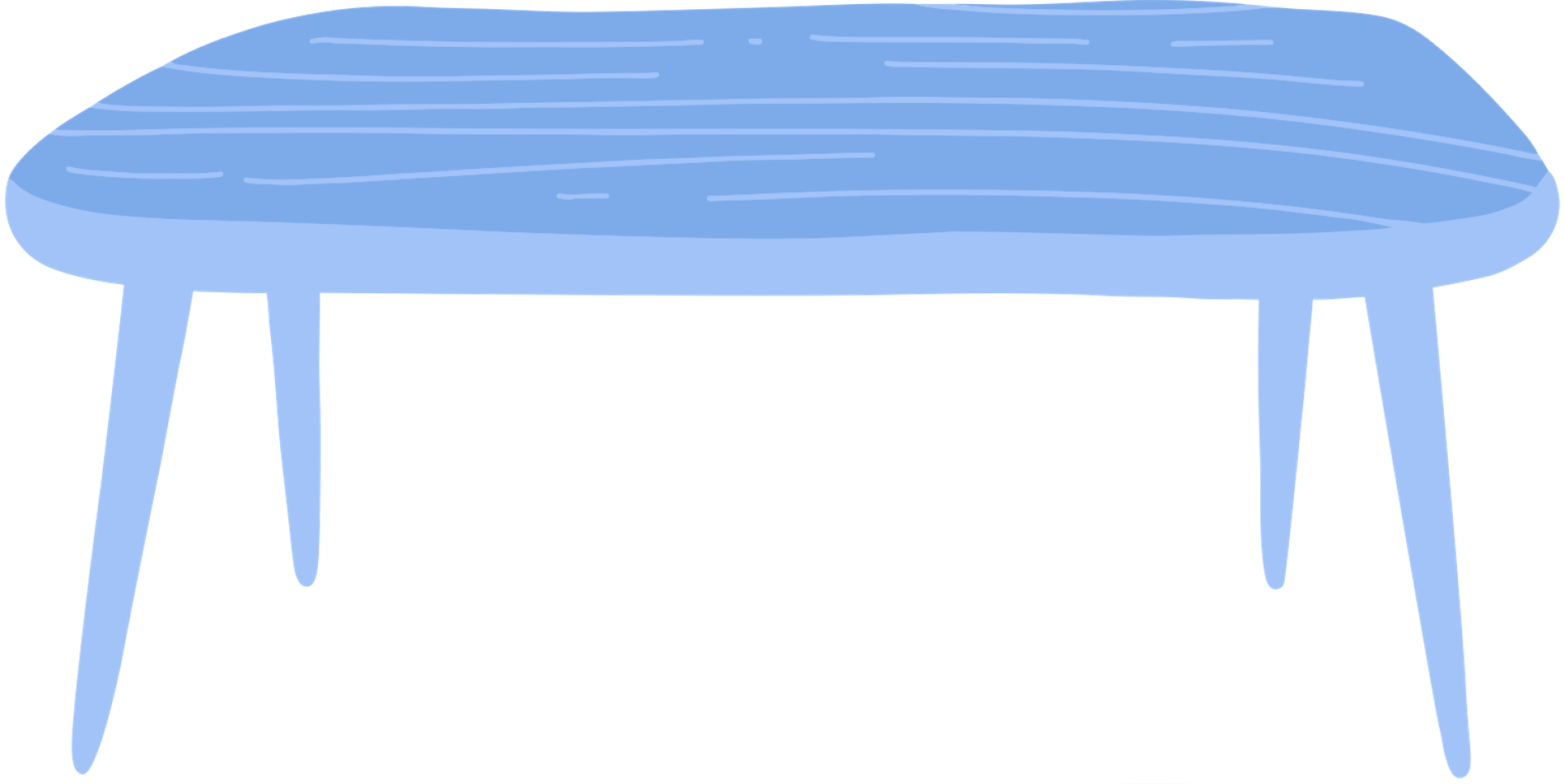 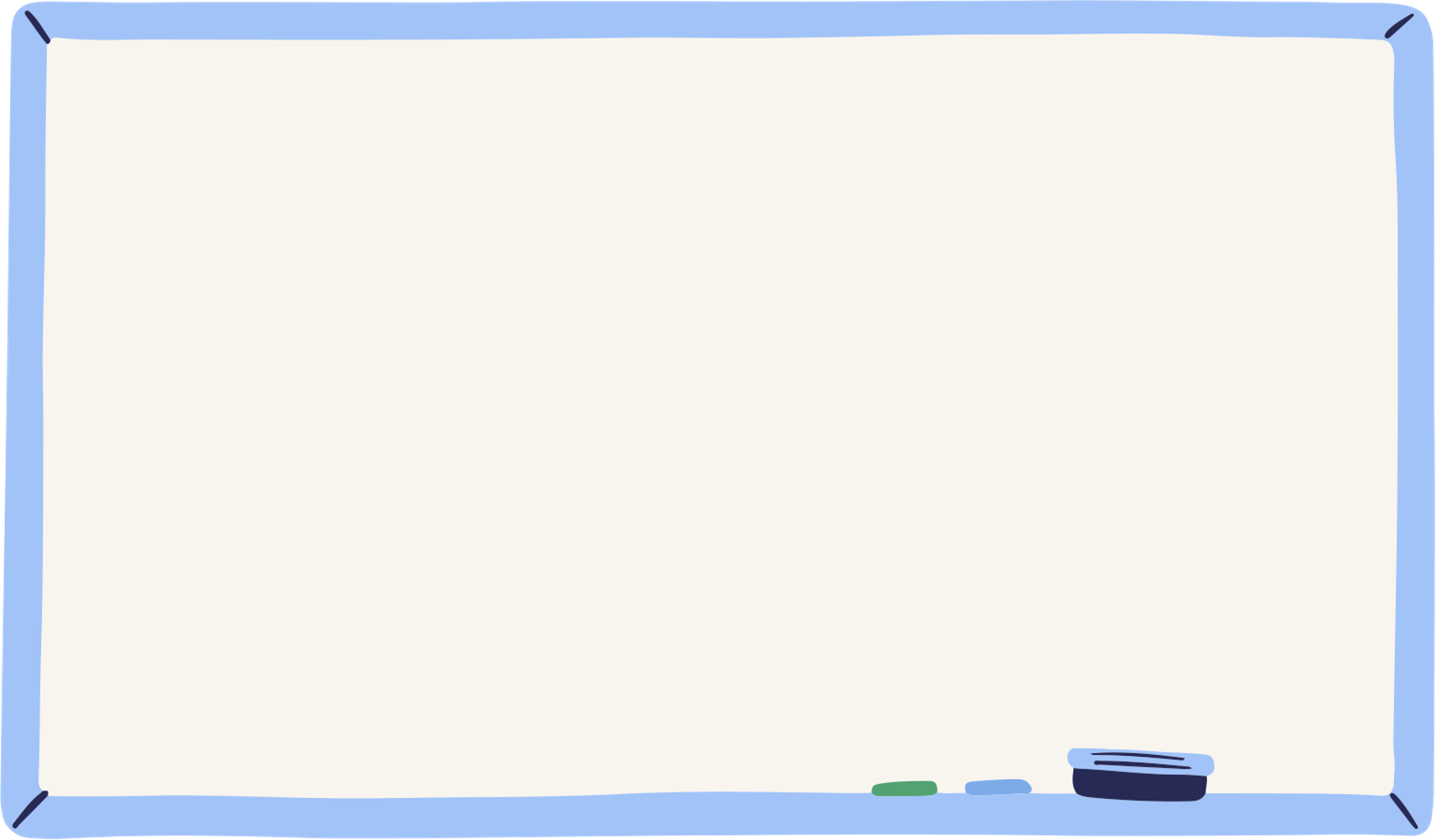 لنطبق ماتعلمناه
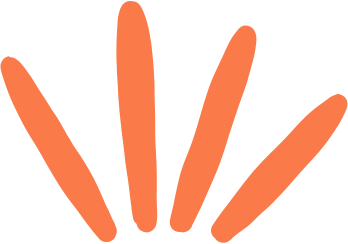 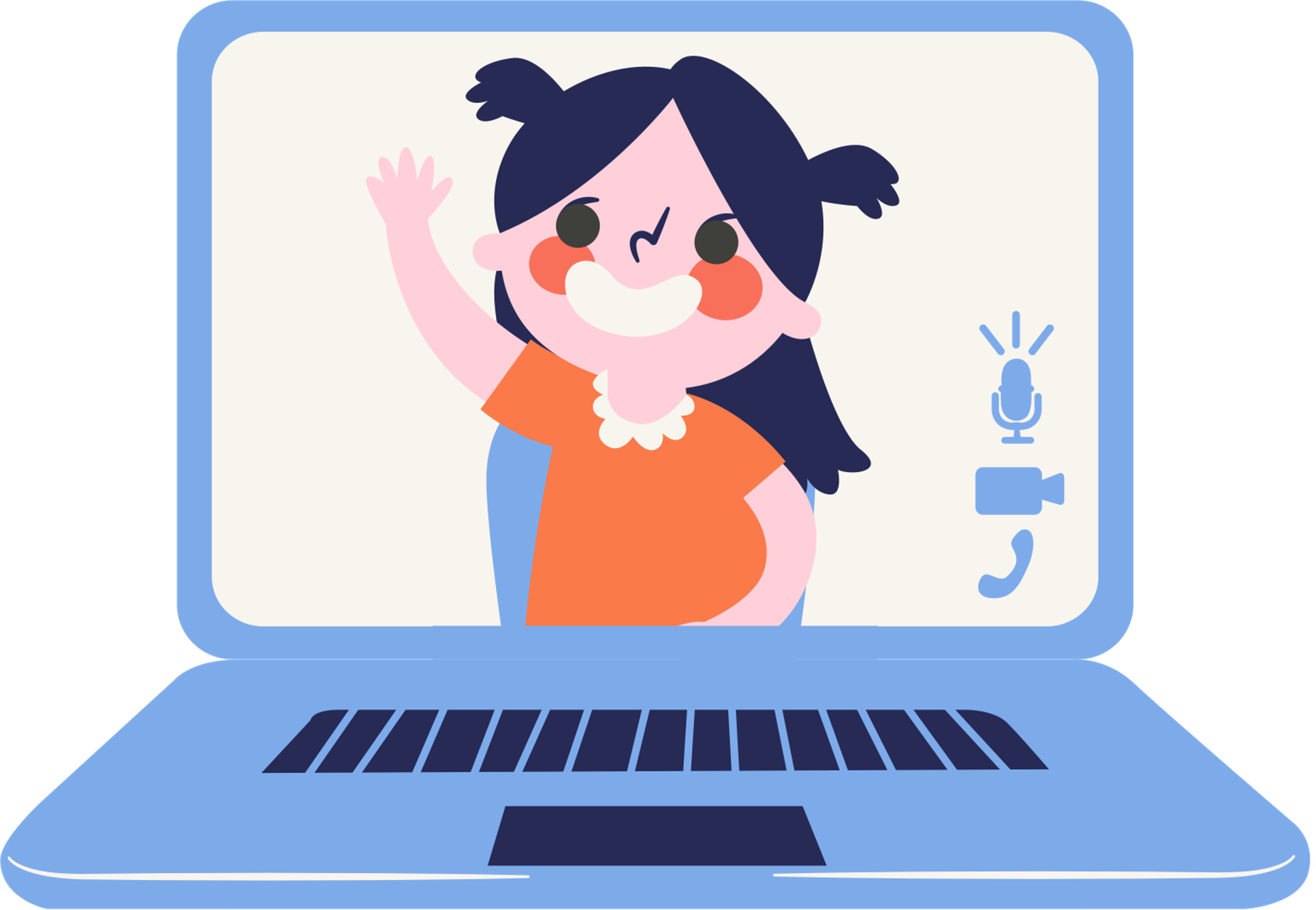 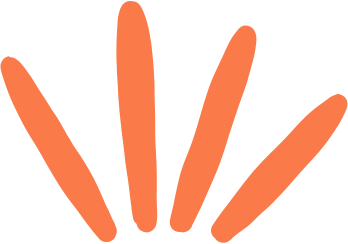 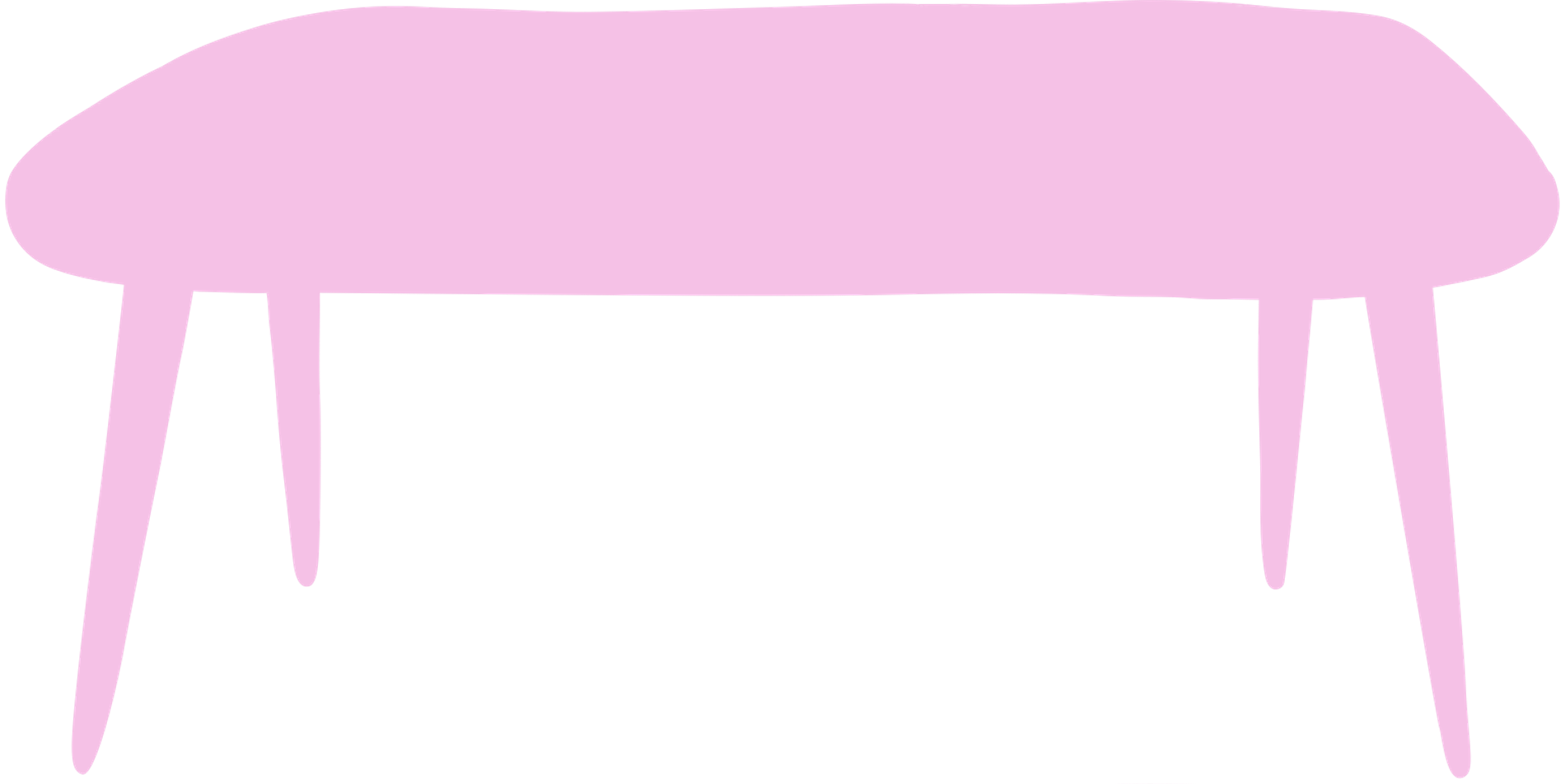 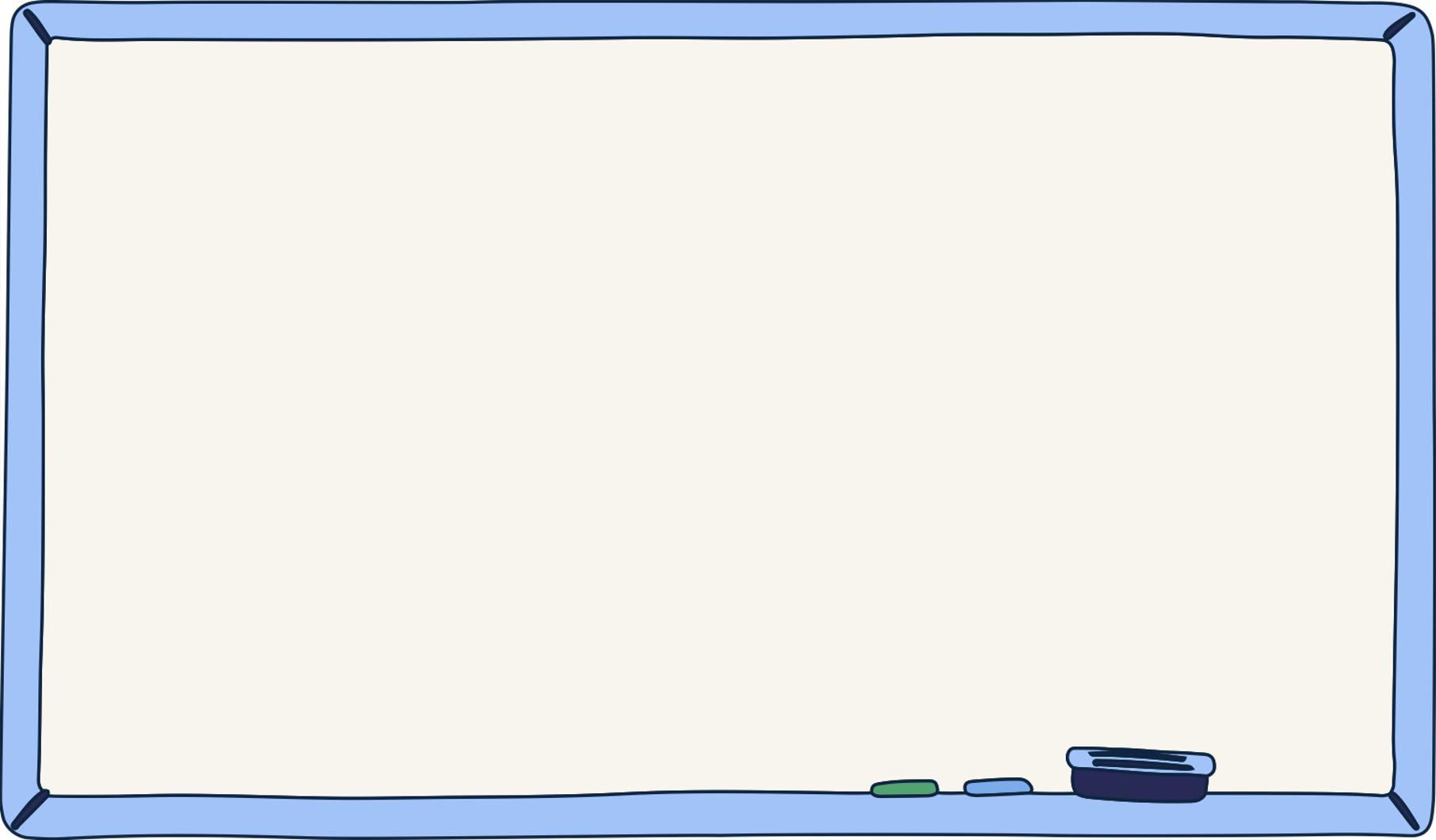 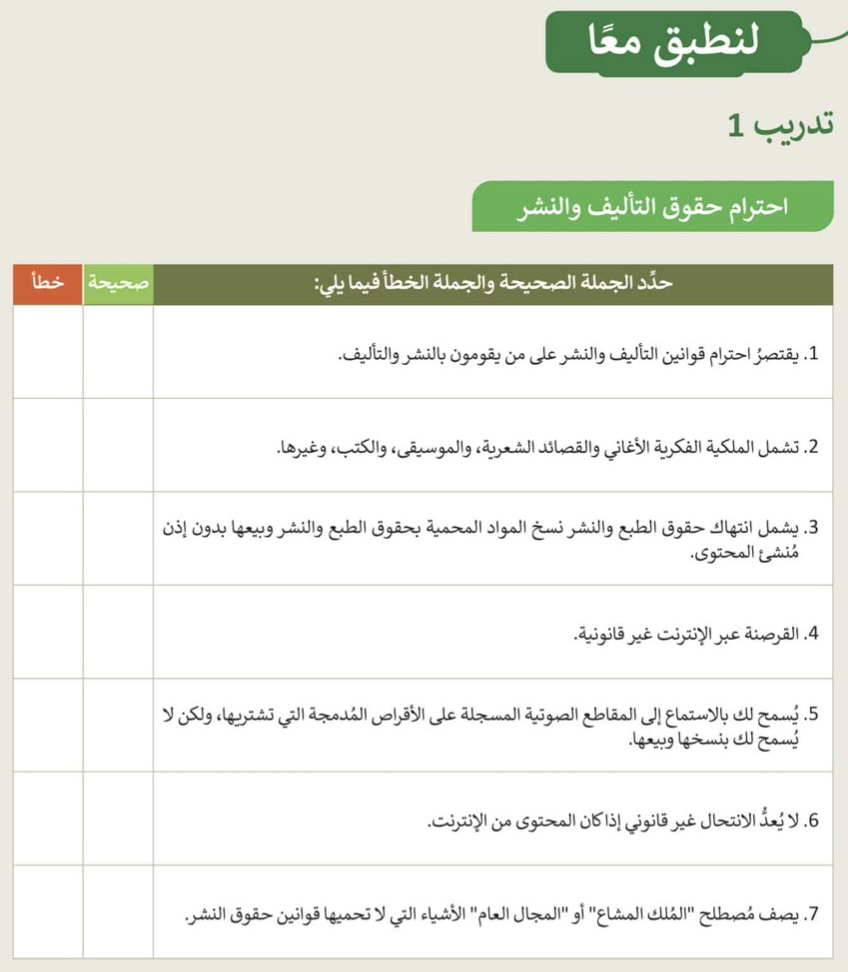 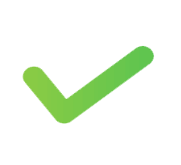 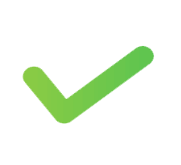 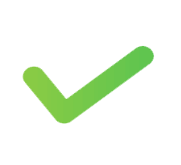 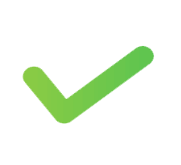 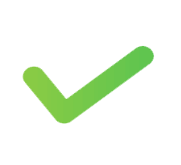 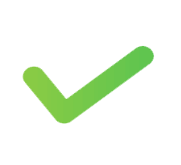 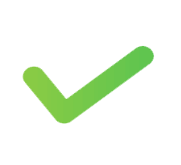 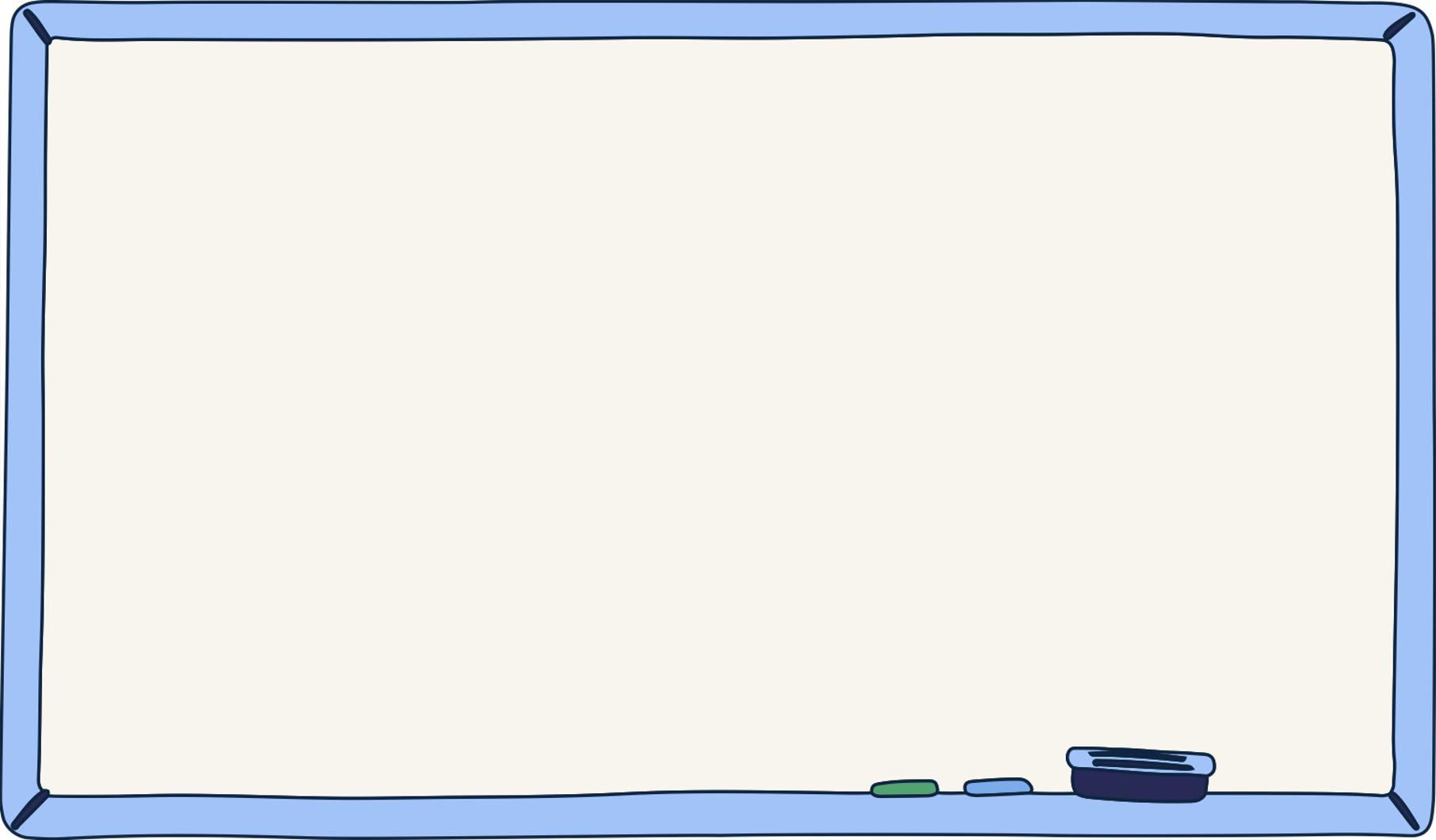 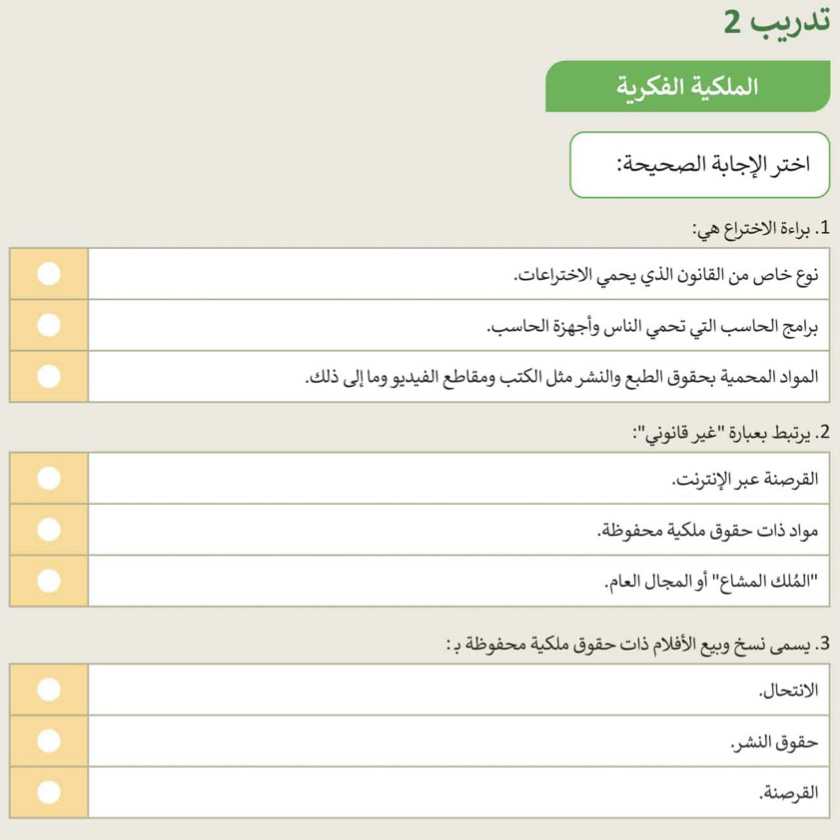 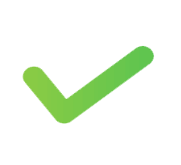 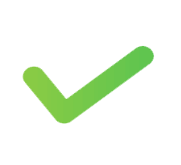 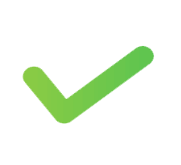 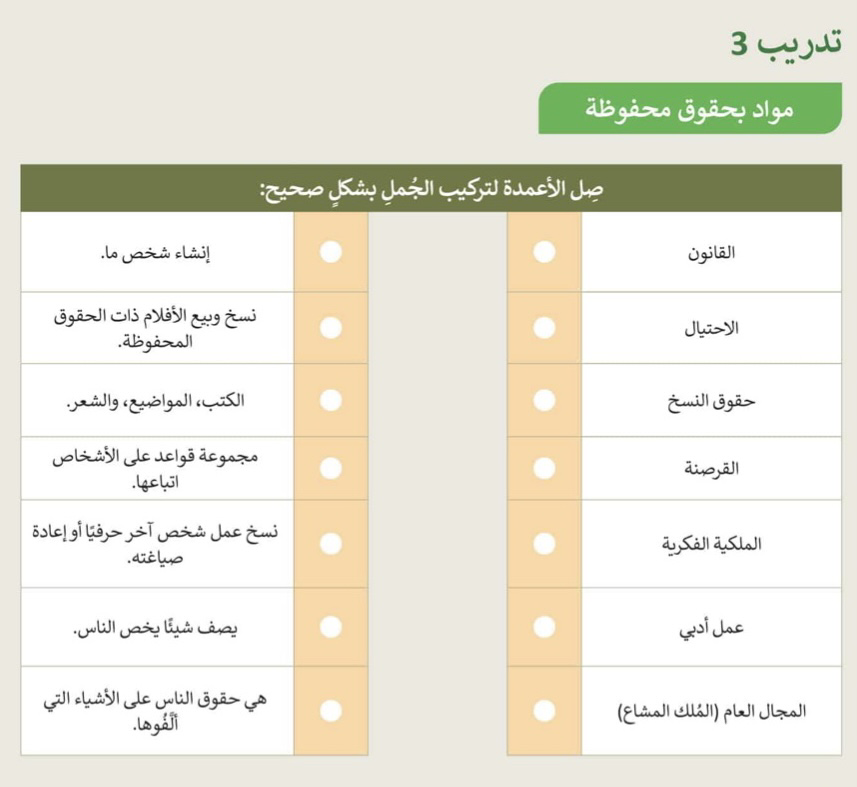 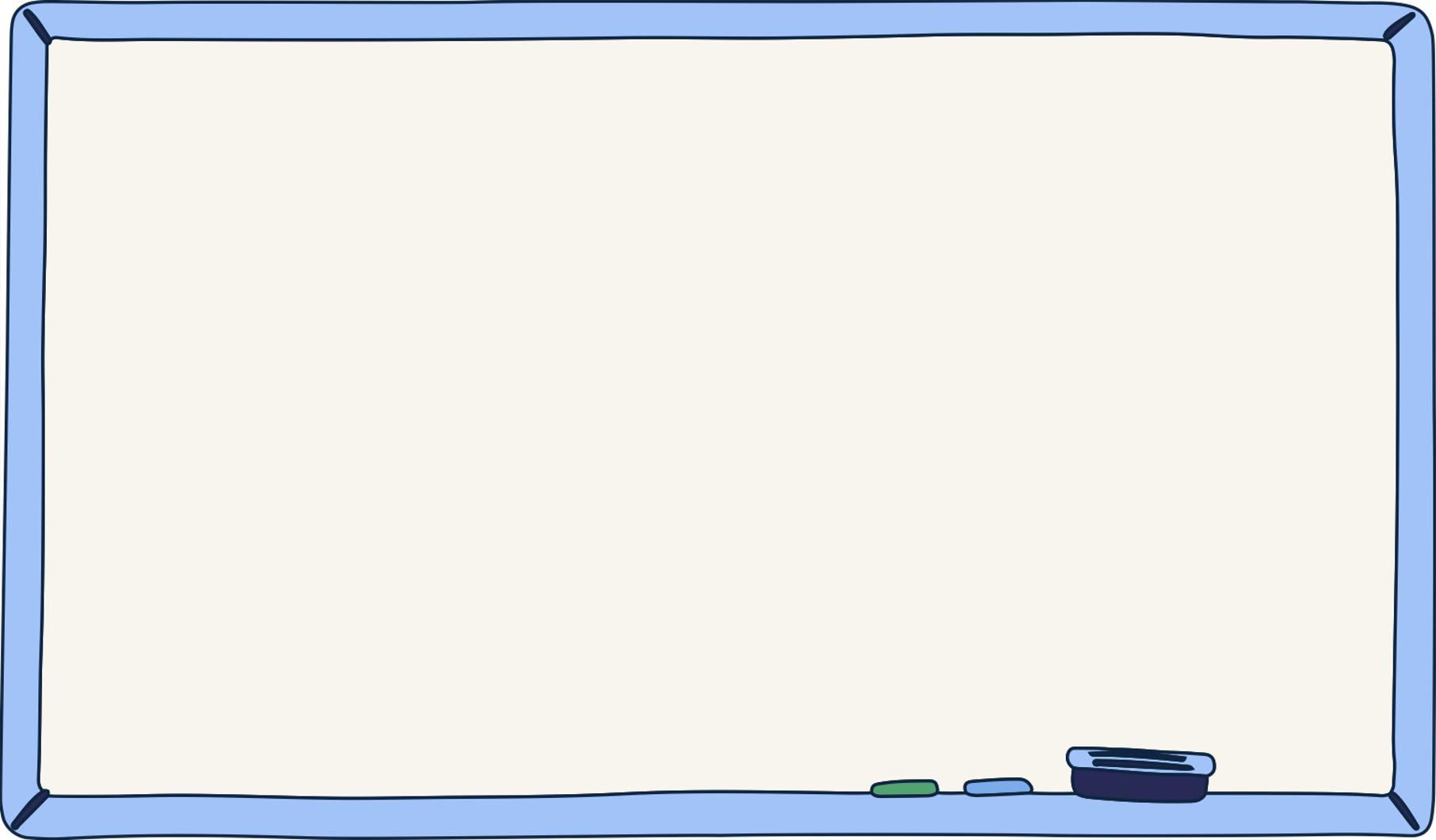 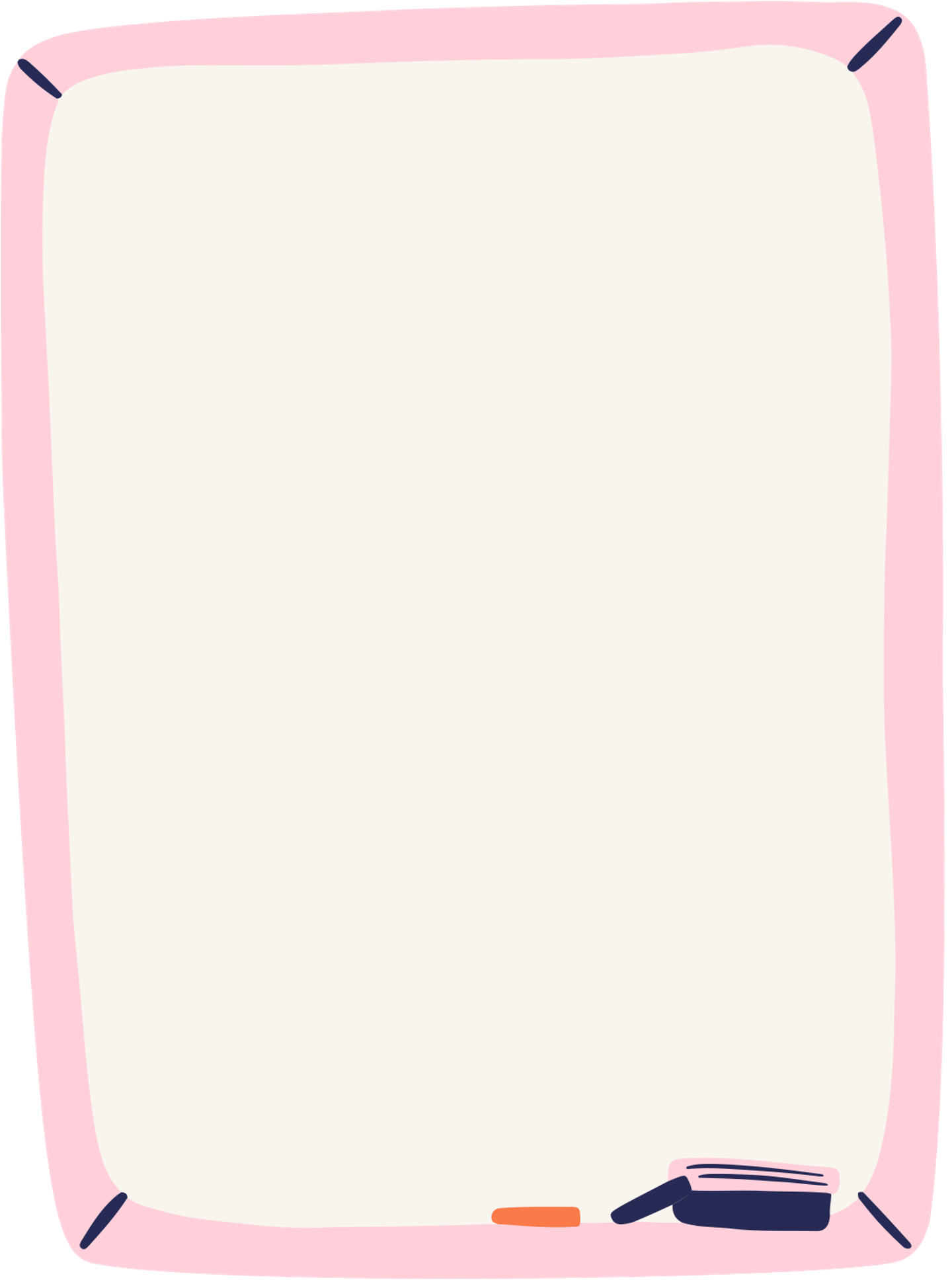 الواجب
تدريب (٤)
صفحة (٧٥)
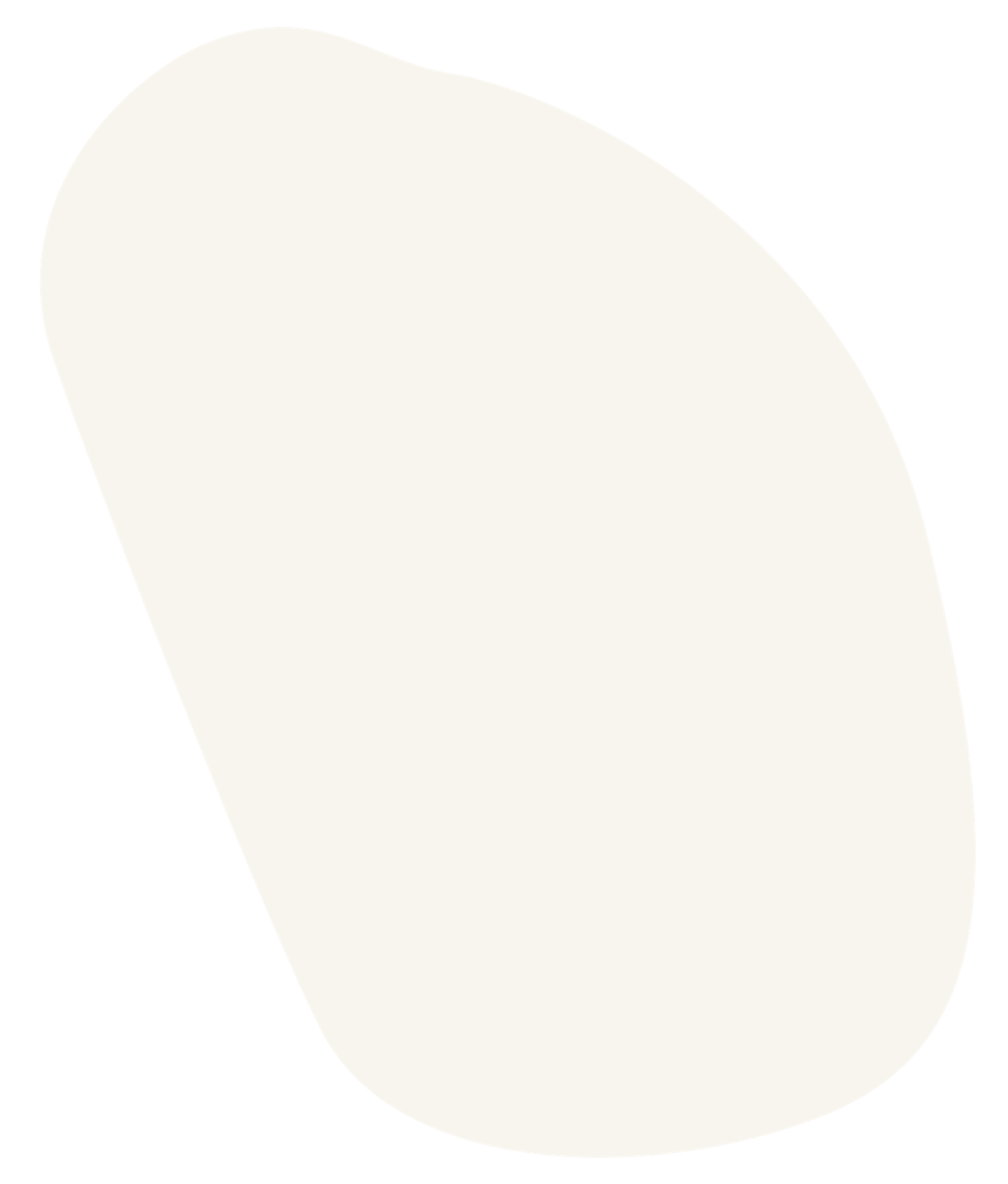 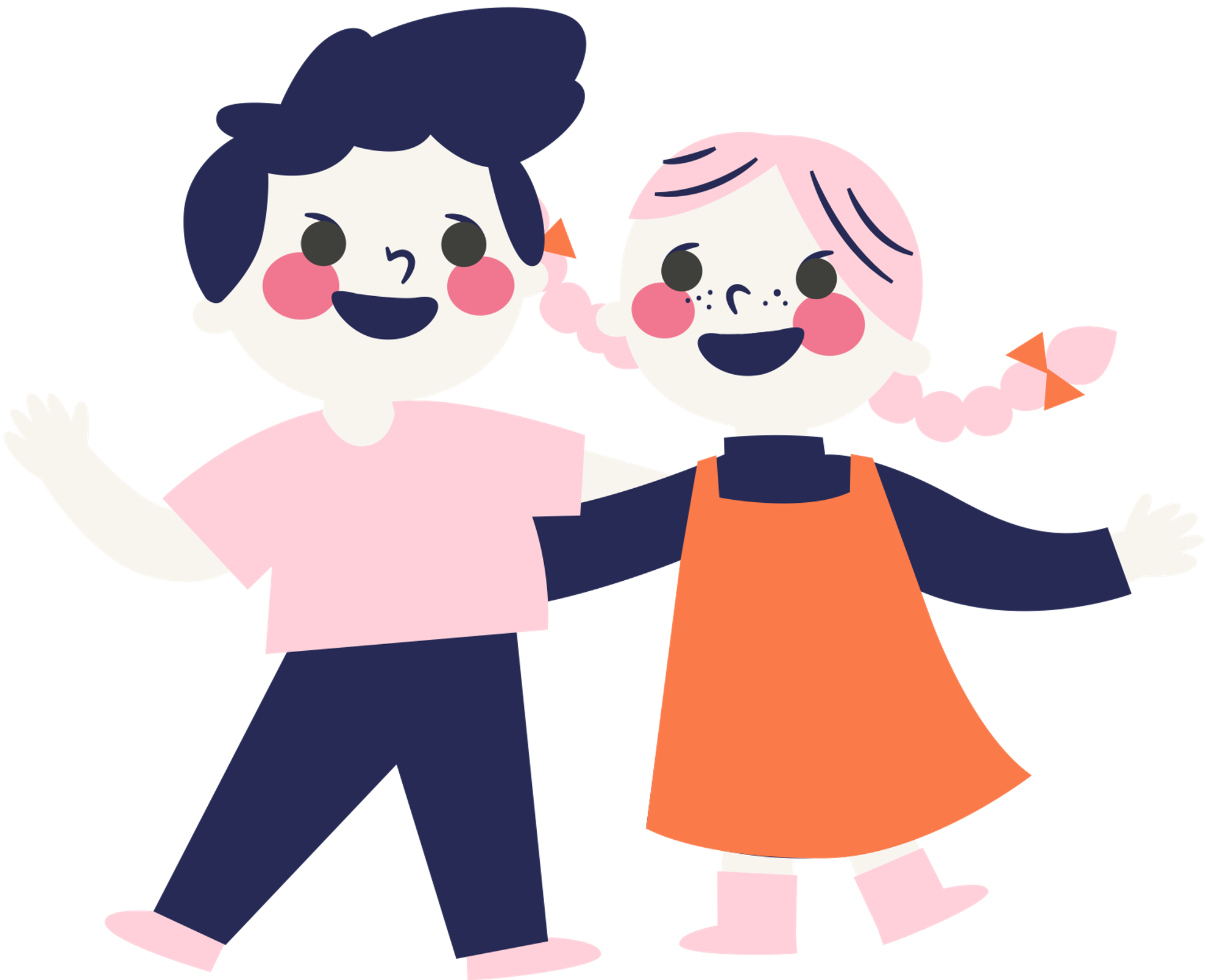 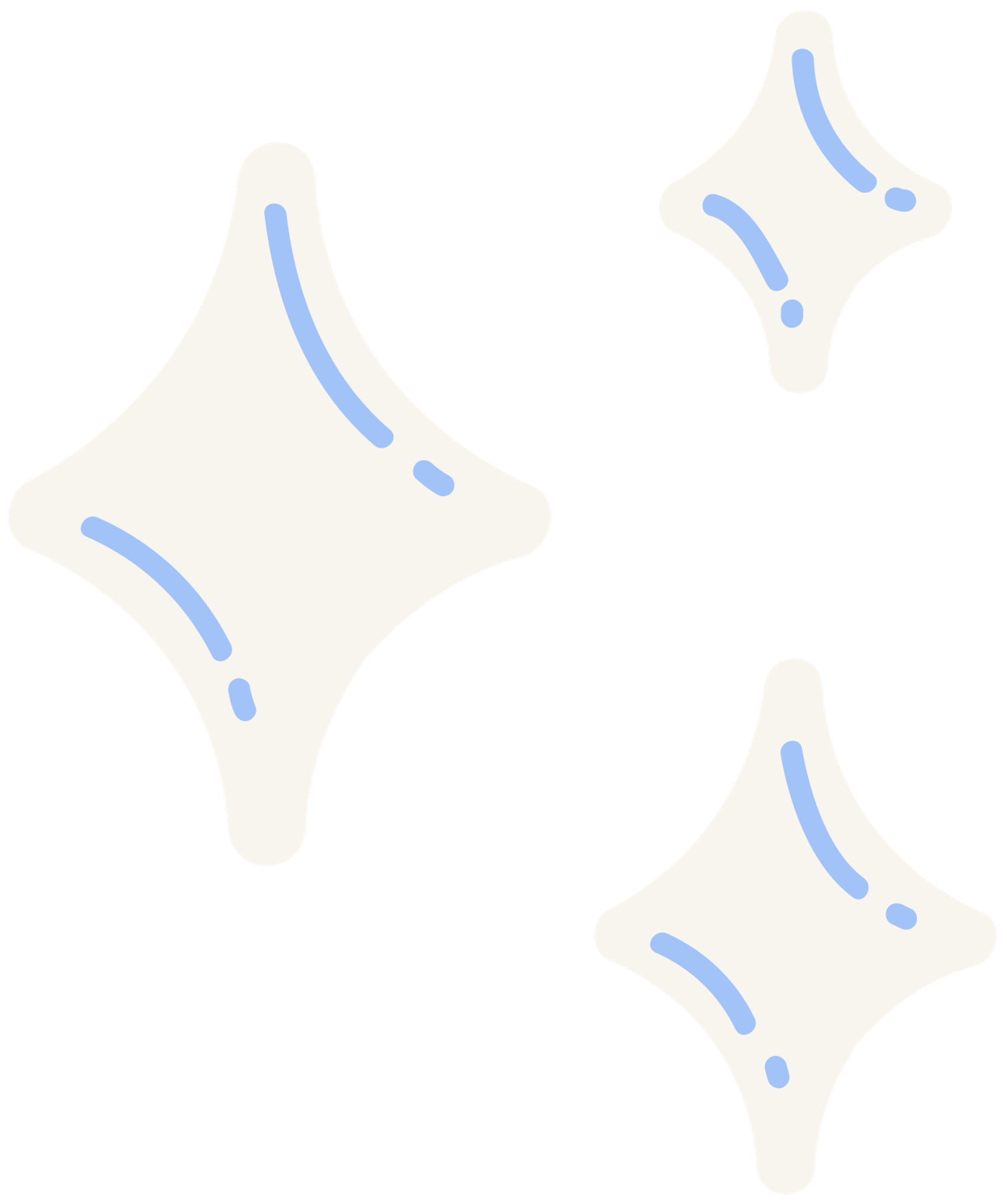 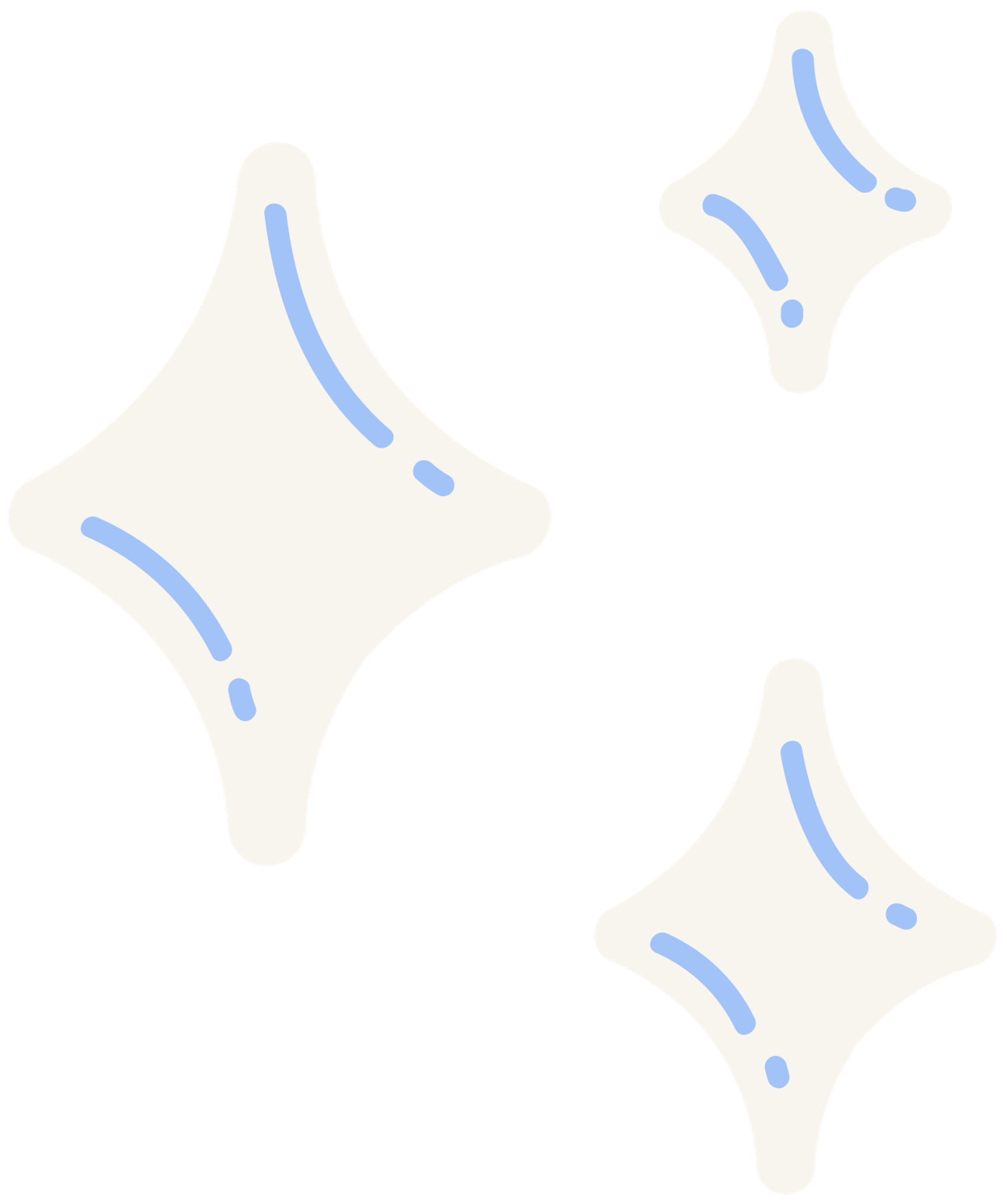 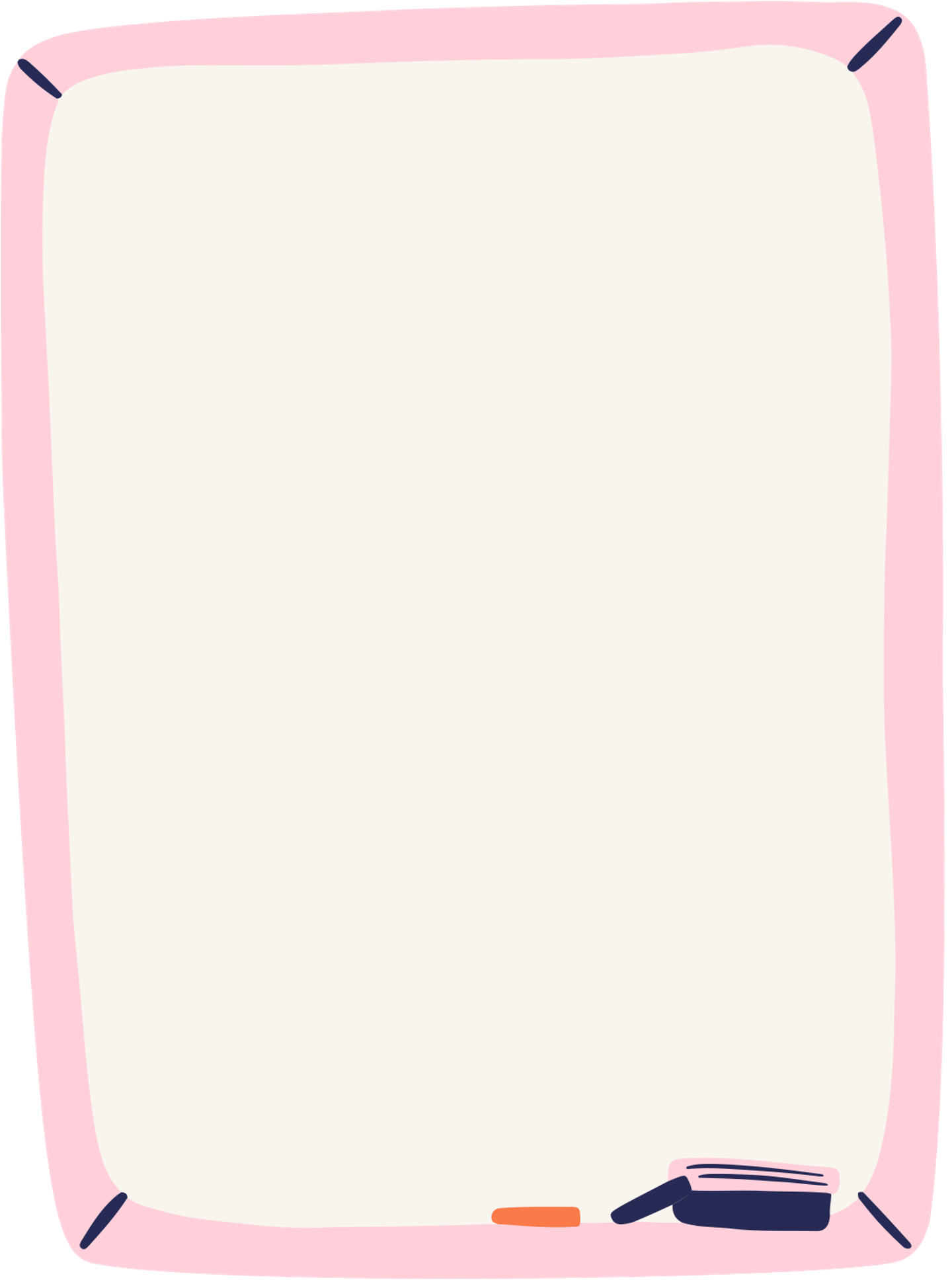 شكراً لتفاعلكم طالباتي المتميزات شكراً من القلب

أ/صباح القحطاني
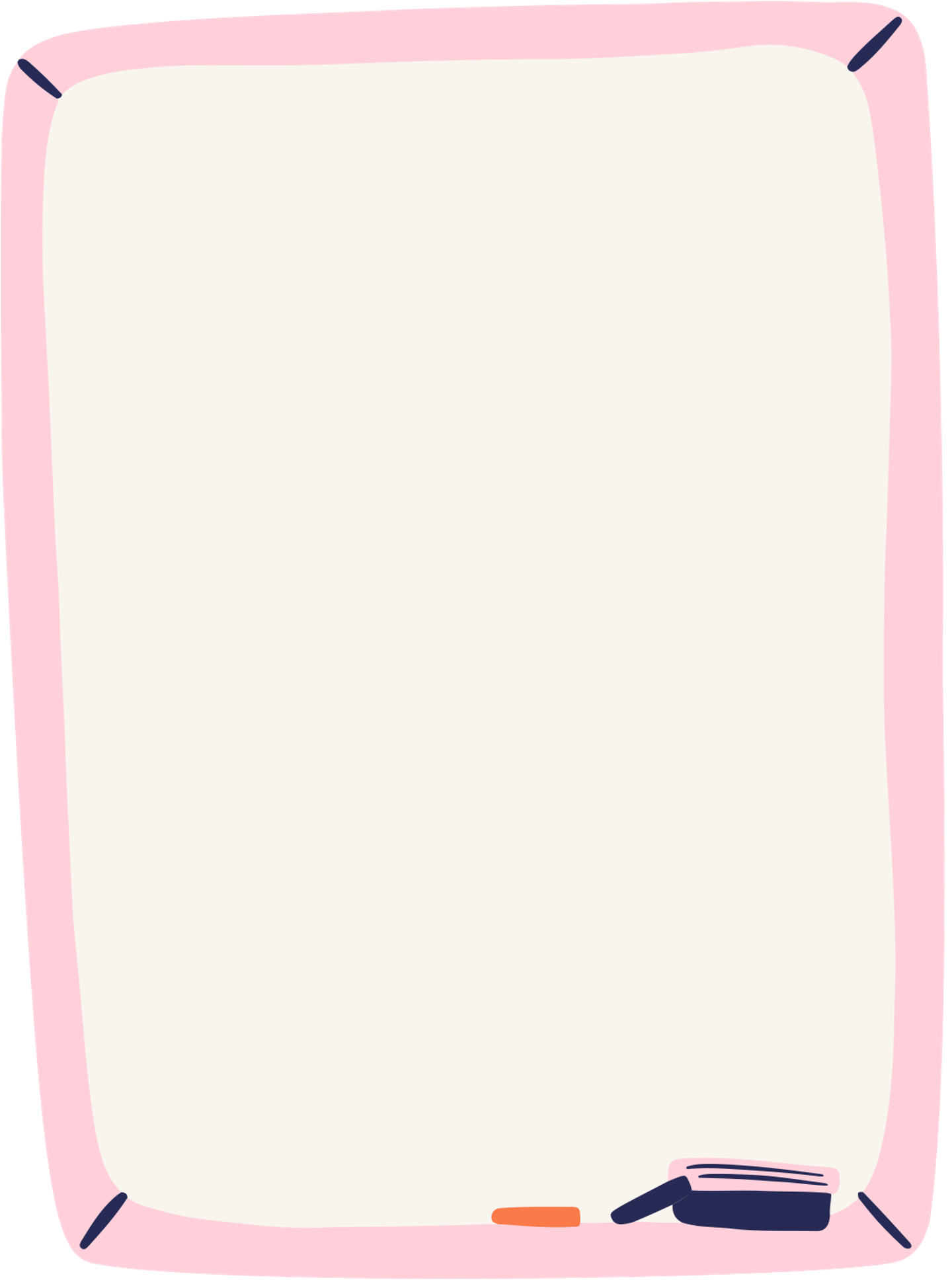 https://t.me/maharat_raqmia_sabah
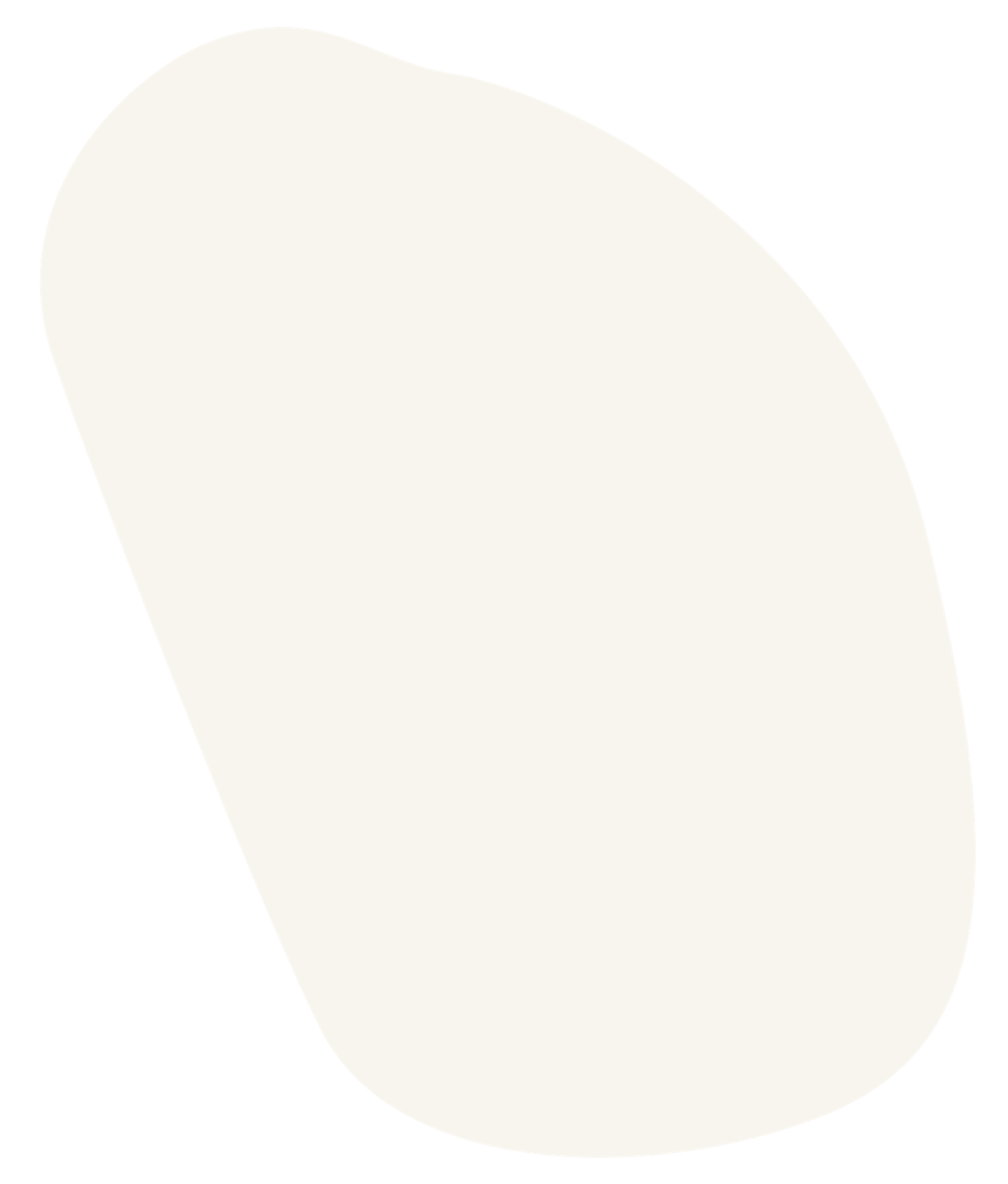 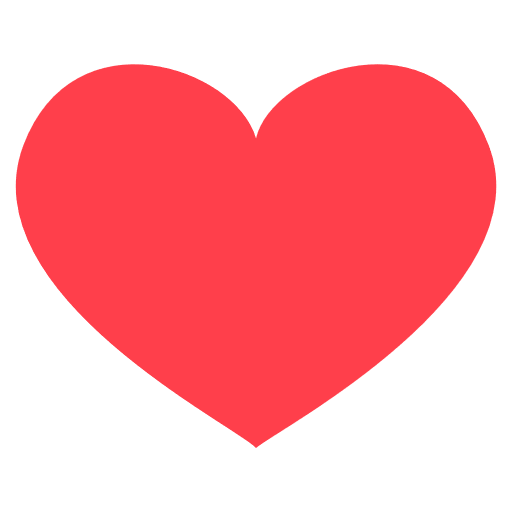 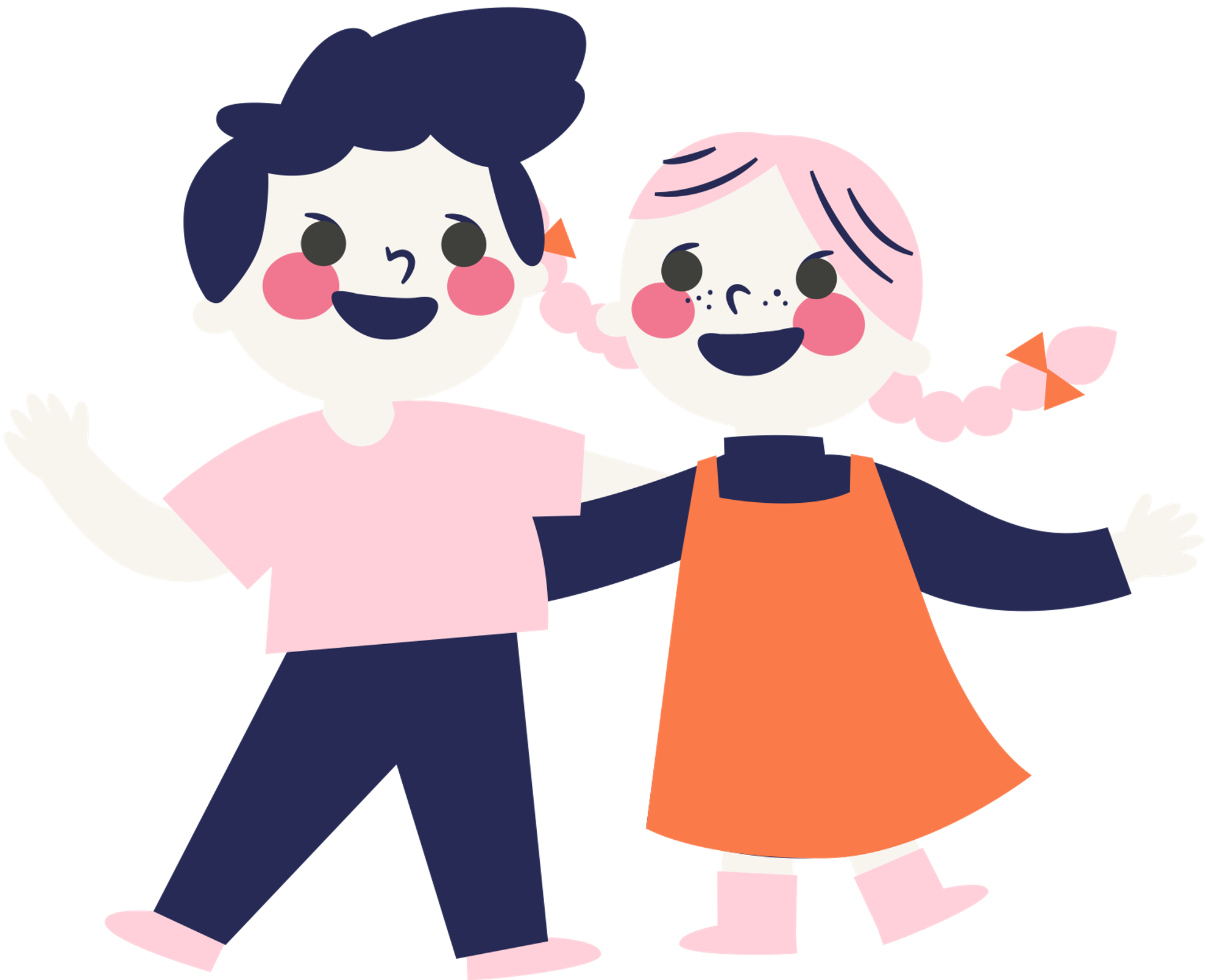 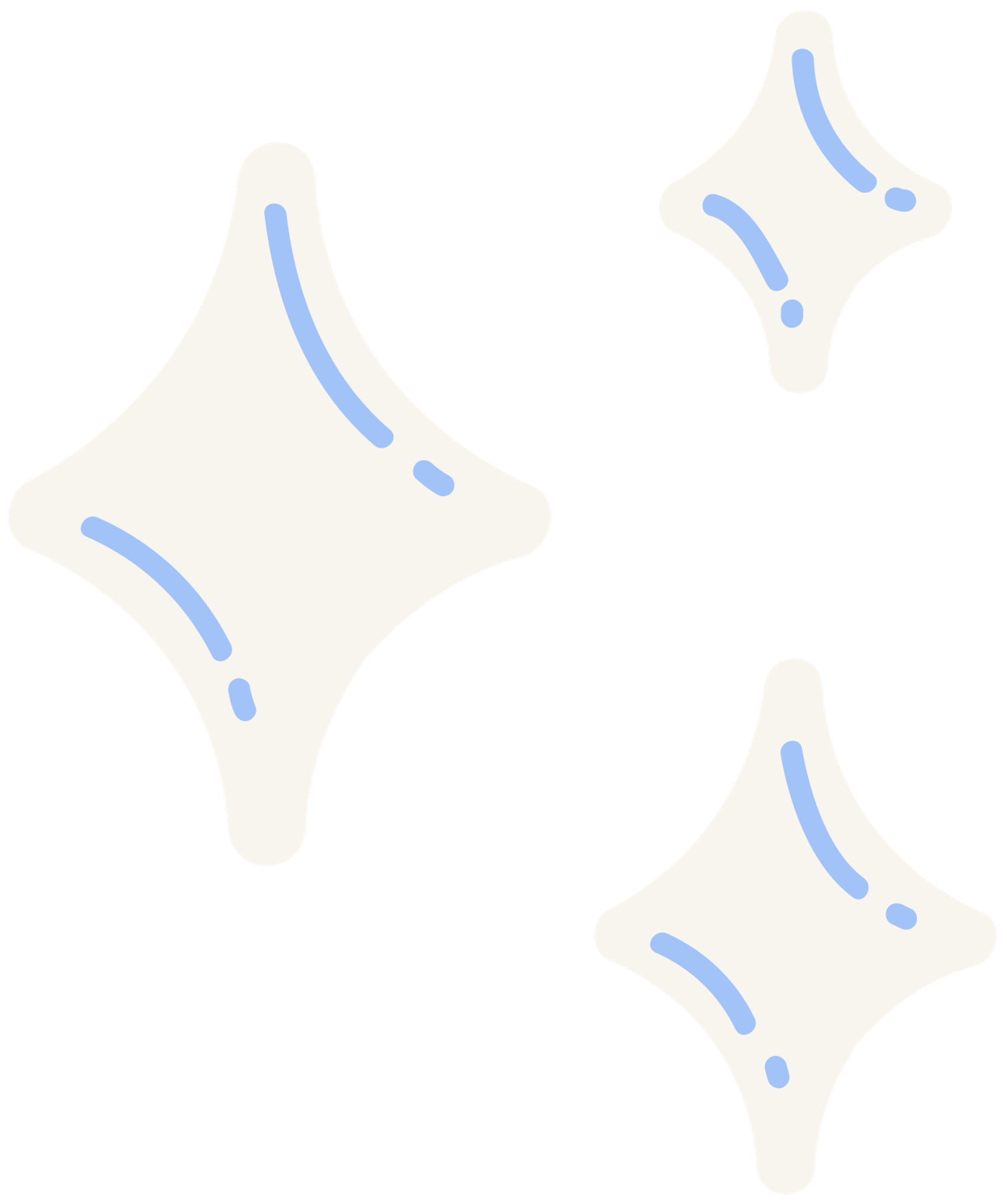 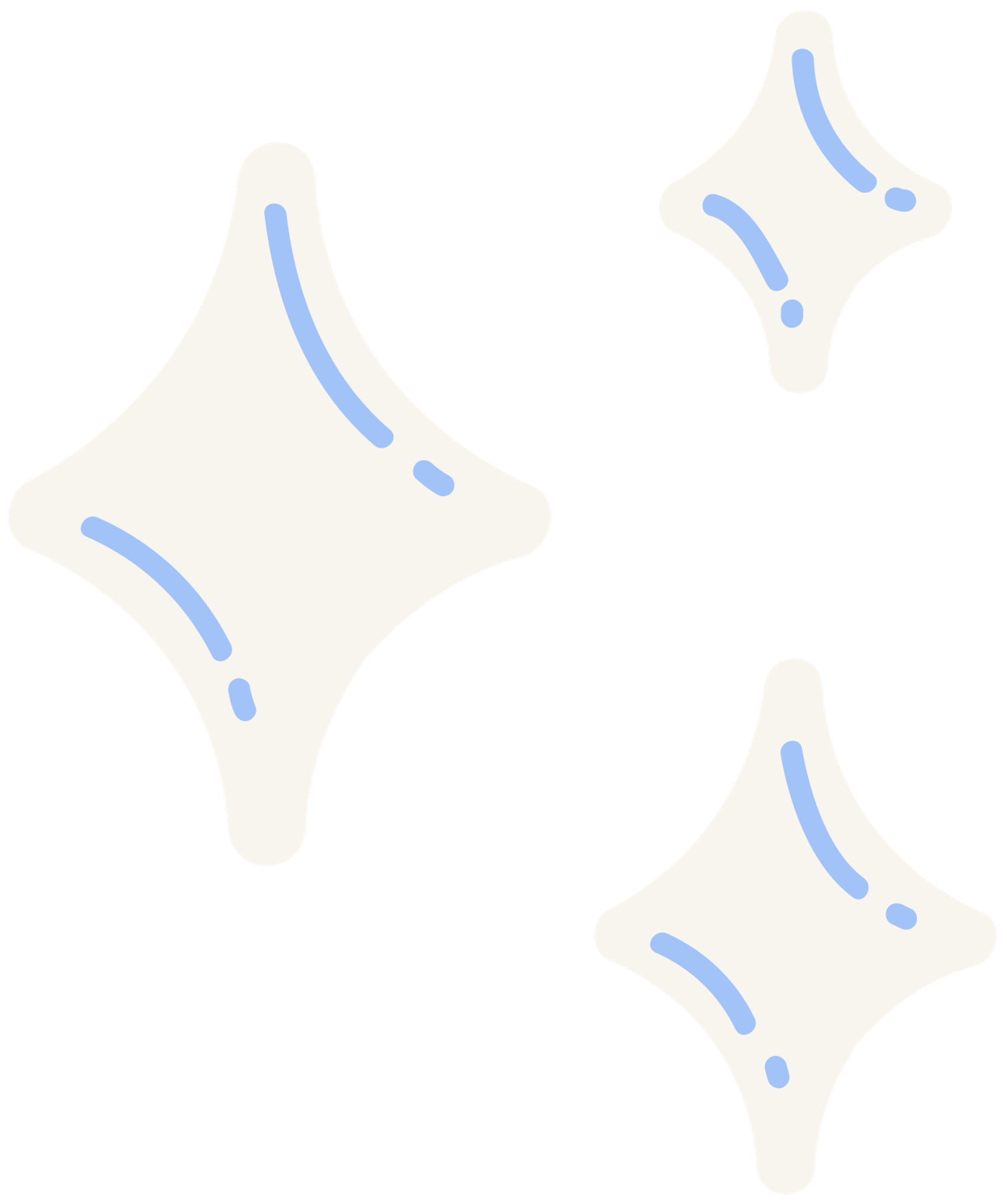